Spectroscopy opportunities at the EIC
Alessandro Pilloni & Derek Glazier
POETIC XI, Miami, February 27, 2025
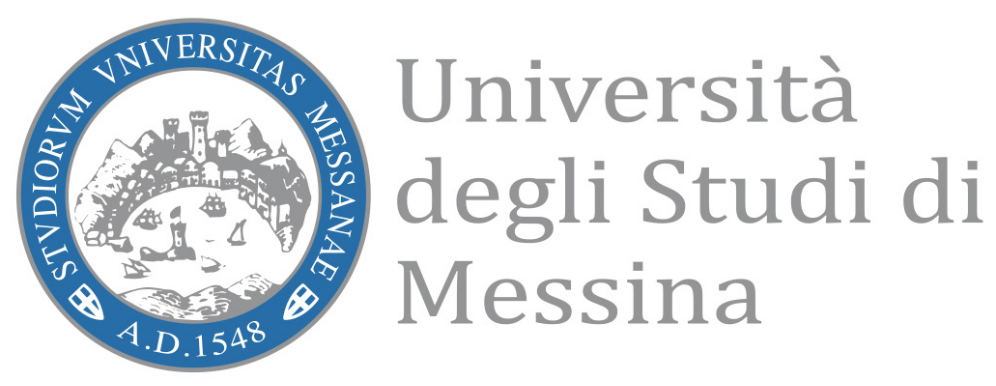 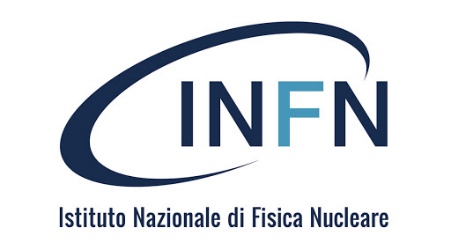 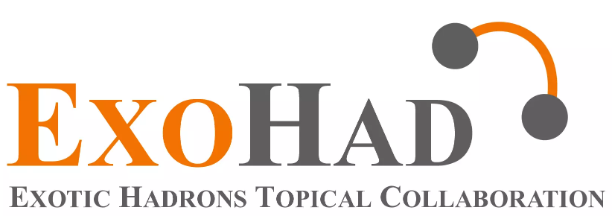 Quarkonium orthodoxy
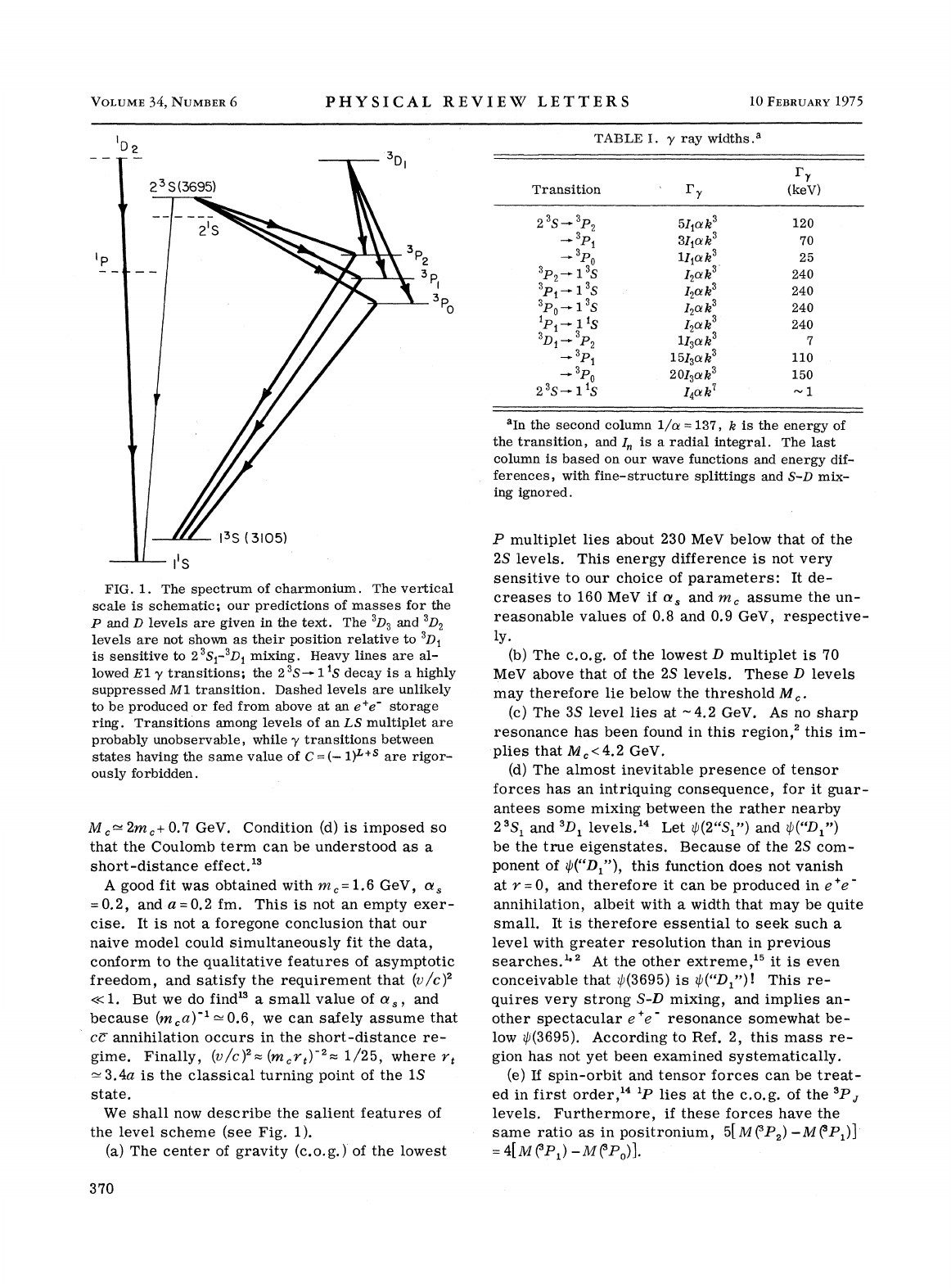 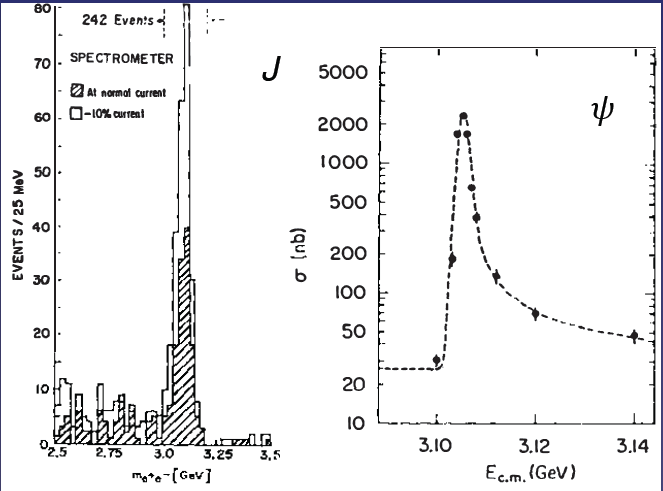 (Cornell potential)
Solve NR Schrödinger eq. → spectrum
Effective theories
(HQET, NRQCD, pNRQCD...)
Integrate out heavy DOF
↓ 
(spectrum), decay & production rates
Heavy quark spin flip suppressed by quark mass,approximate heavy quark spin symmetry (HQSS)
A. Pilloni – Spectroscopy opportunities at the EIC
2
[Speaker Notes: 2 slides su Zc, a Bes e a Belle
2 slide su tetraquark model: dall’hamiltoniana di Jaffe al calcolo delle masse
1 slide su molecular models, dove sono i carichi? (non in Tornqvist, si in Hanhart, vedere Braaten, citare Nefediev)
2 slides su decay channels, dove si dovrebbe vedere, e a seconda del modello, vedere qualche plot
1 slide su Y(4260), tetraquark? C’è lo strano (si vede la f0)
1 slide su Zc a cleo (anche il neutro)]
JPAC, PPNP
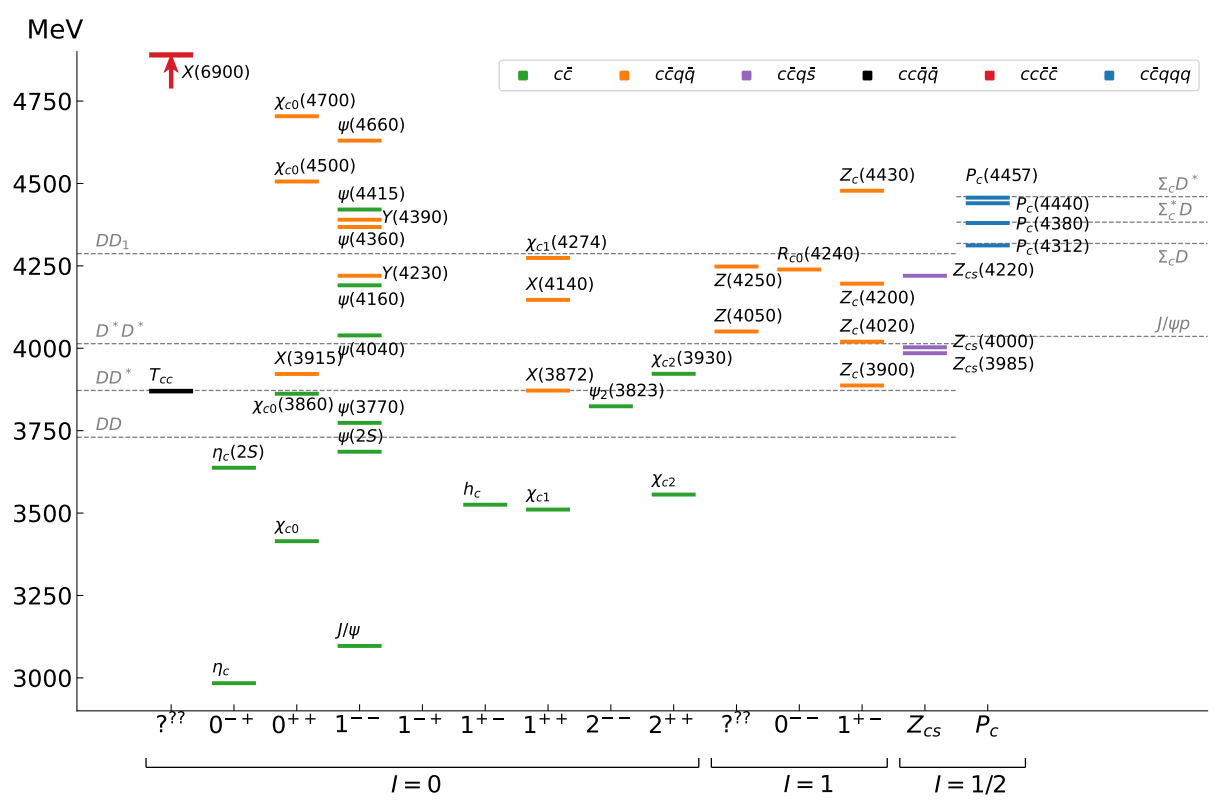 A. Pilloni – Spectroscopy opportunities at the EIC
3
[Speaker Notes: 2 slides su Zc, a Bes e a Belle
2 slide su tetraquark model: dall’hamiltoniana di Jaffe al calcolo delle masse
1 slide su molecular models, dove sono i carichi? (non in Tornqvist, si in Hanhart, vedere Braaten, citare Nefediev)
2 slides su decay channels, dove si dovrebbe vedere, e a seconda del modello, vedere qualche plot
1 slide su Y(4260), tetraquark? C’è lo strano (si vede la f0)
1 slide su Zc a cleo (anche il neutro)]
Exotic landscape
Scarce consistency between variousproduction mechanisms
A. Pilloni – Spectroscopy opportunities at the EIC
4
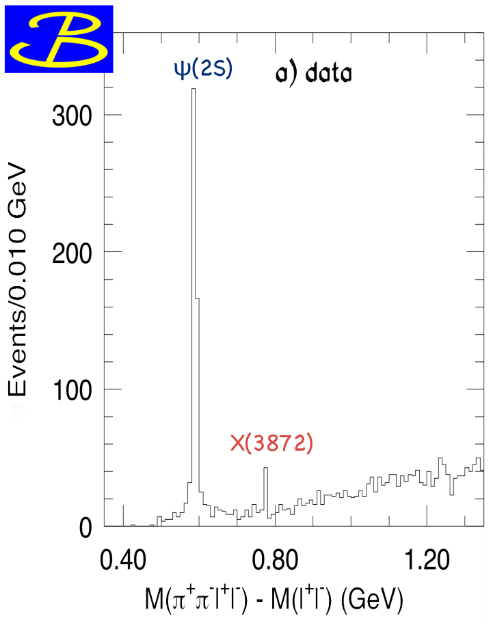 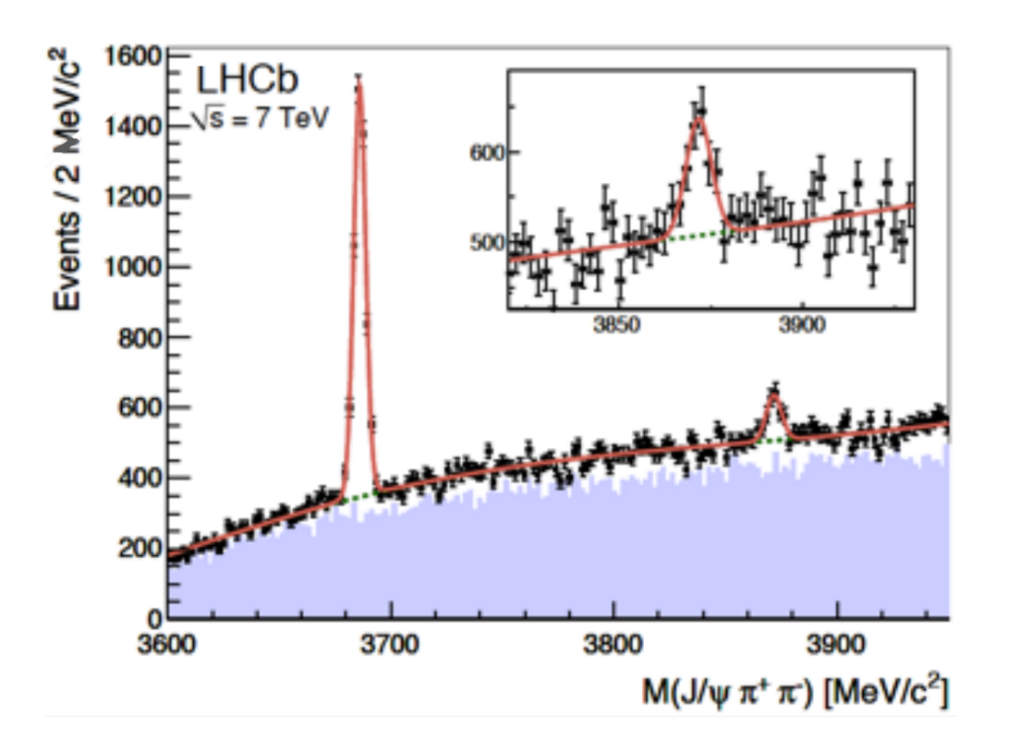 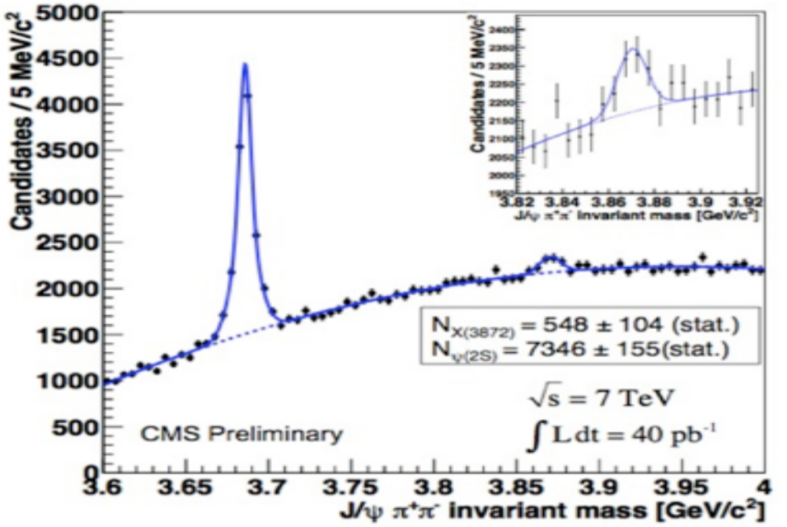 A. Pilloni – Spectroscopy opportunities at the EIC
5
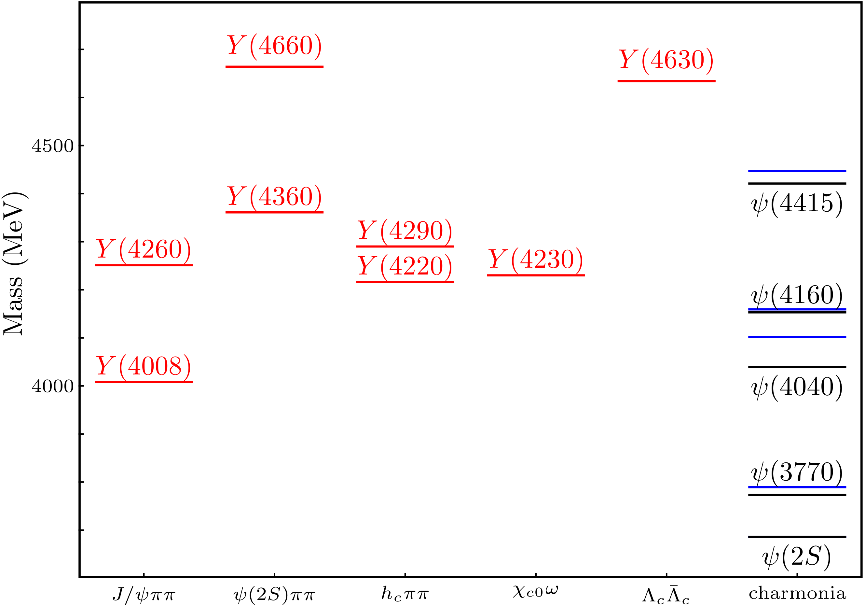 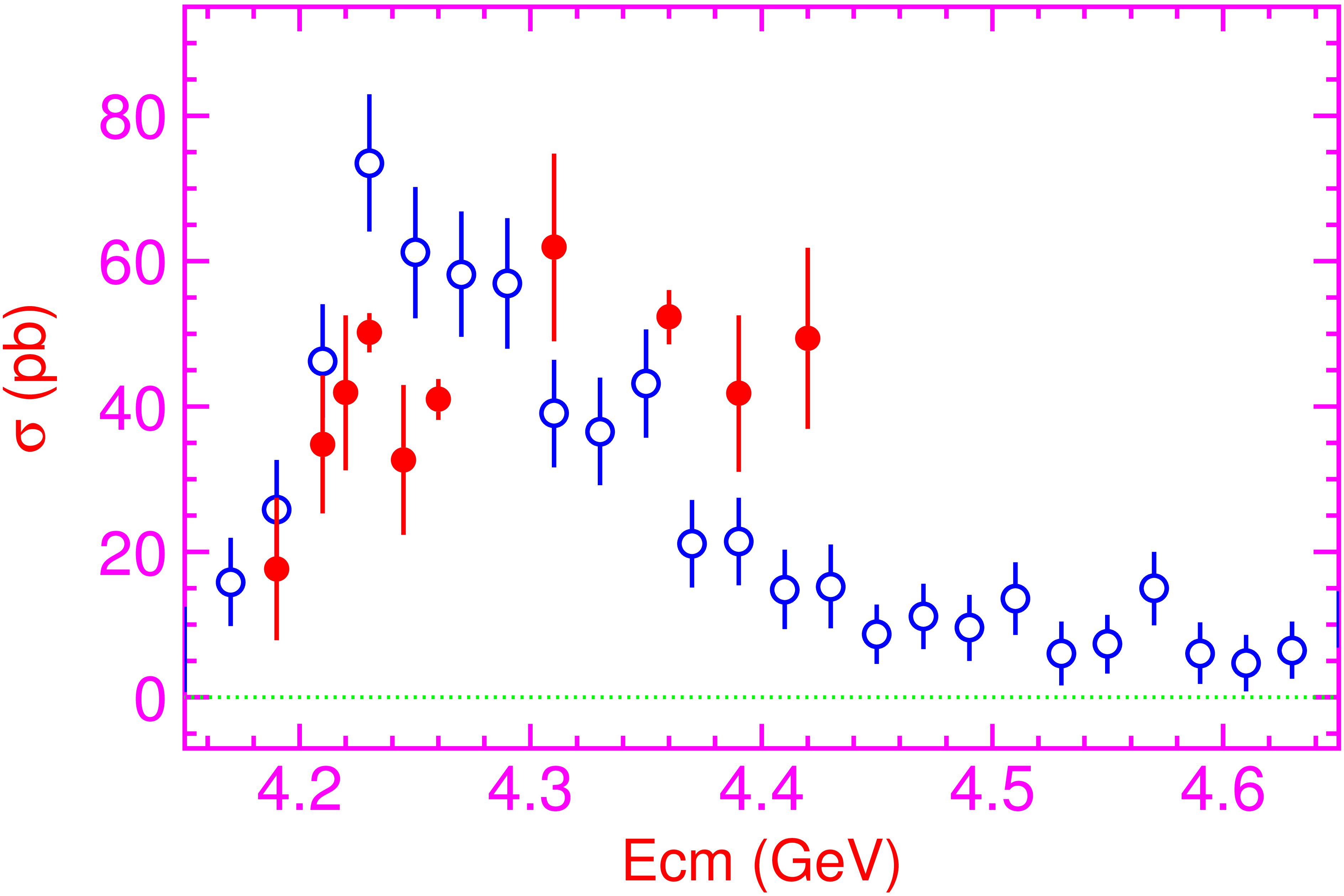 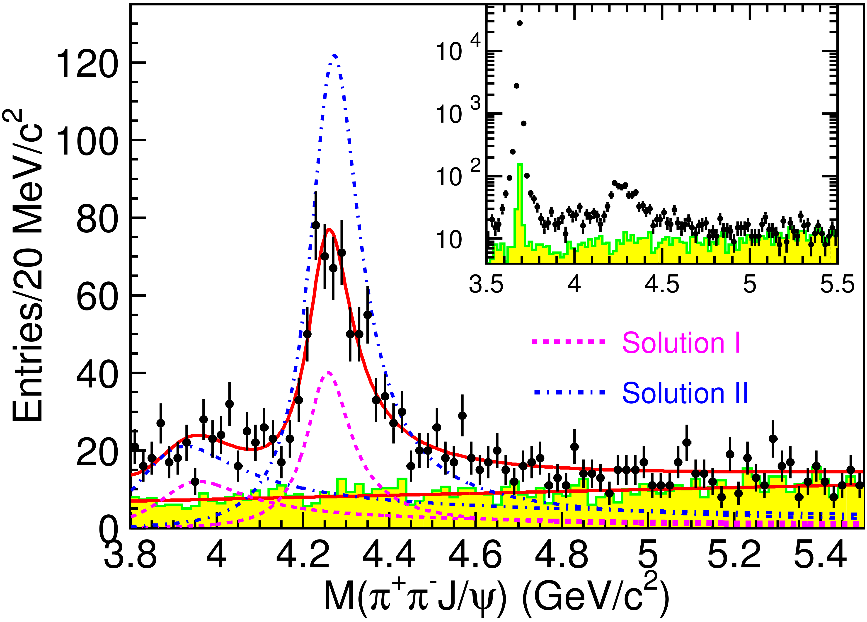 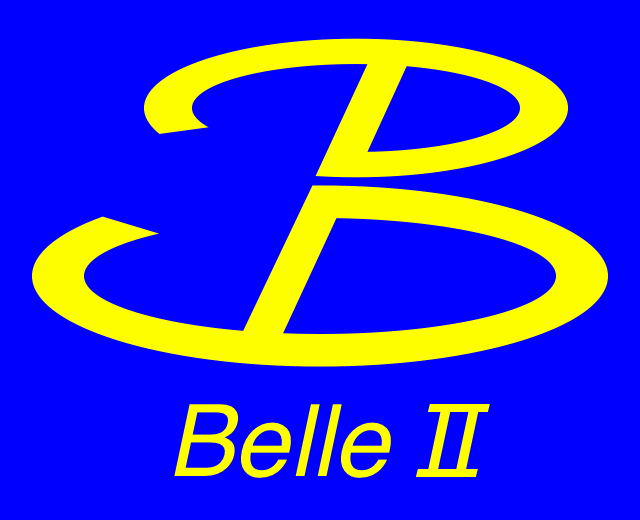 A. Pilloni – Spectroscopy opportunities at the EIC
6
[Speaker Notes: Y(4260), M=4263 +- 5, Gamma = 95+-14
D_1(2420)^0, M=2421.3 ±0.6, Gamma =27.1 ±2.7
D_1(2420)^+-, M=2423.4 ±3.1, Gamma =25 ±6
I D_1 hanno J^P = 1^+
La molecola D_1 D sta 22 MeV sotto
Se la Y è D_1 D, il pione lega fortemente, come fa la Y a essere così larga?
Come funziona lo scambio del pione???]
Charged quarkonium-like resonances have been found, 4q needed
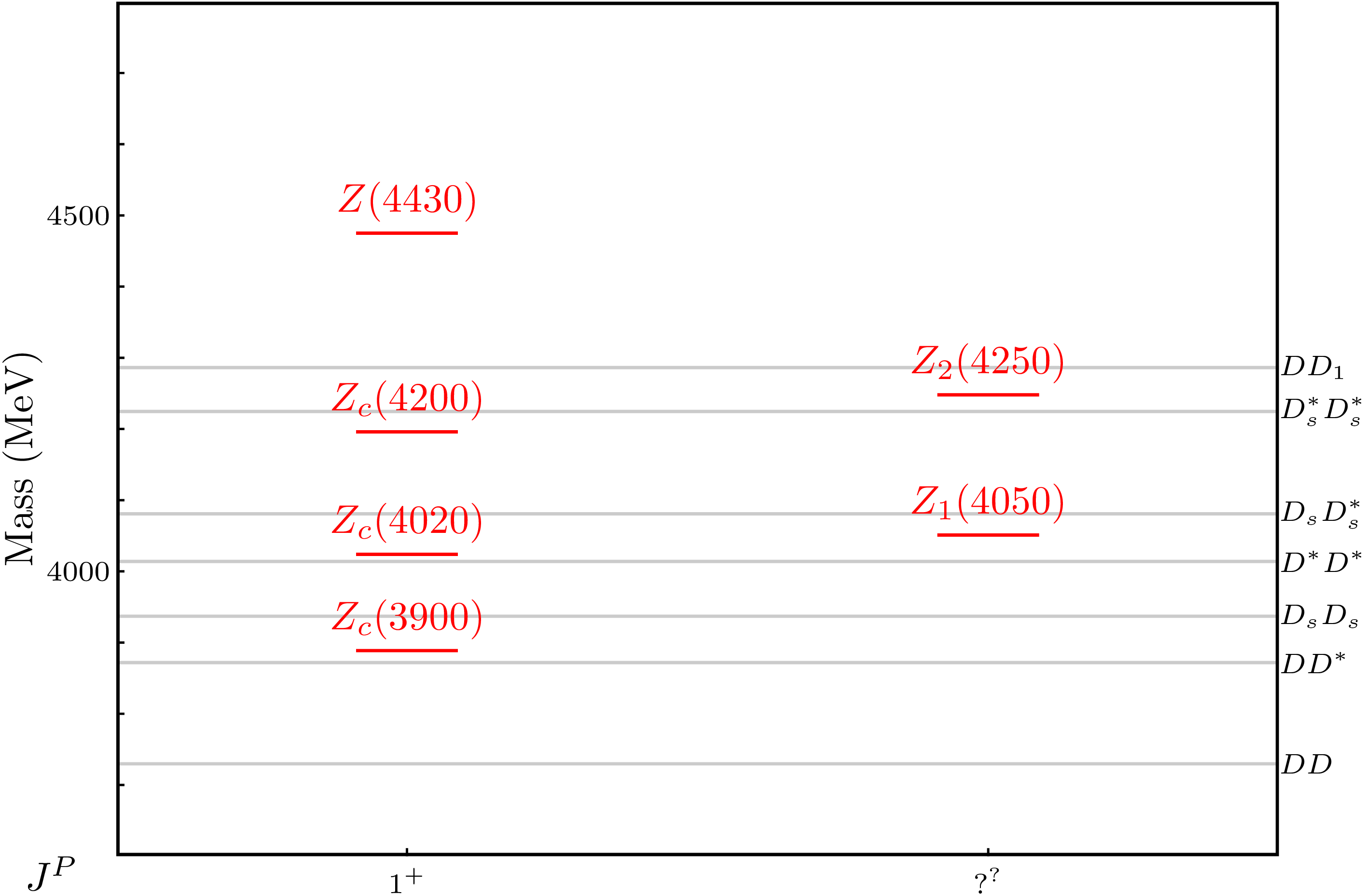 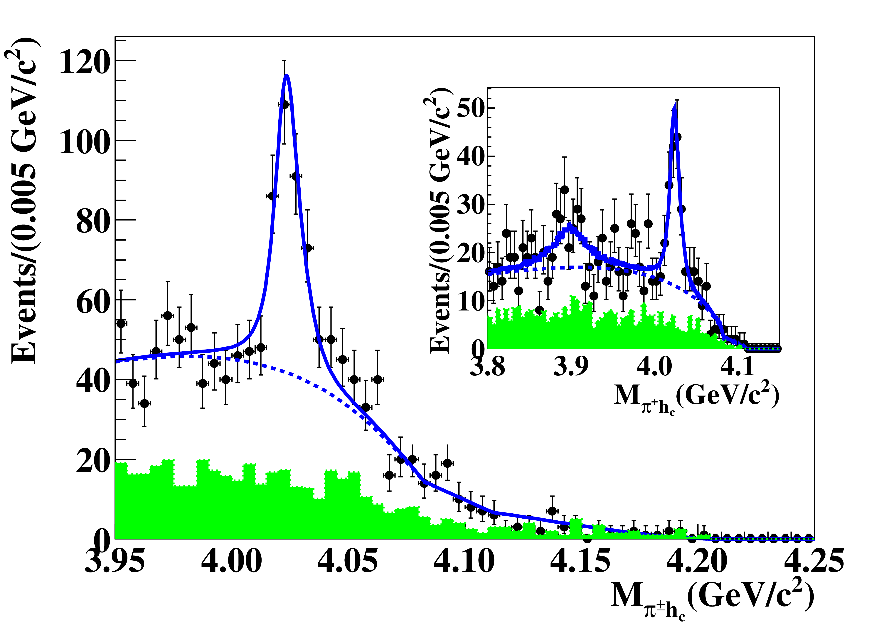 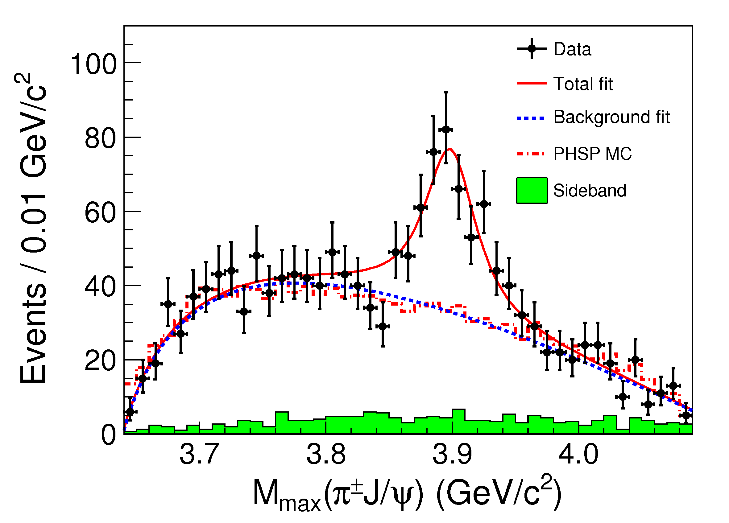 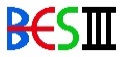 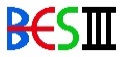 A. Pilloni – Spectroscopy opportunities at the EIC
7
[Speaker Notes: Y(4260), M=4263 +- 5, Gamma = 95+-14
D_1(2420)^0, M=2421.3 ±0.6, Gamma =27.1 ±2.7
D_1(2420)^+-, M=2423.4 ±3.1, Gamma =25 ±6
I D_1 hanno J^P = 1^+
La molecola D_1 D sta 22 MeV sotto
Se la Y è D_1 D, il pione lega fortemente, come fa la Y a essere così larga?
Come funziona lo scambio del pione???]
Why photoproduction?
A. Pilloni – Spectroscopy opportunities at the EIC
8
Production at EIC?
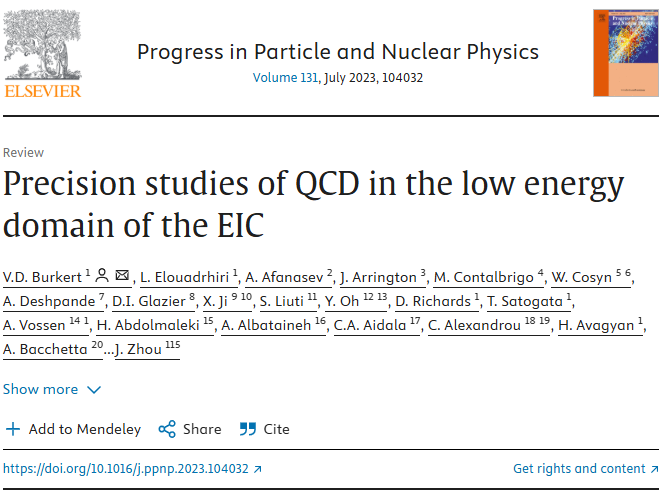 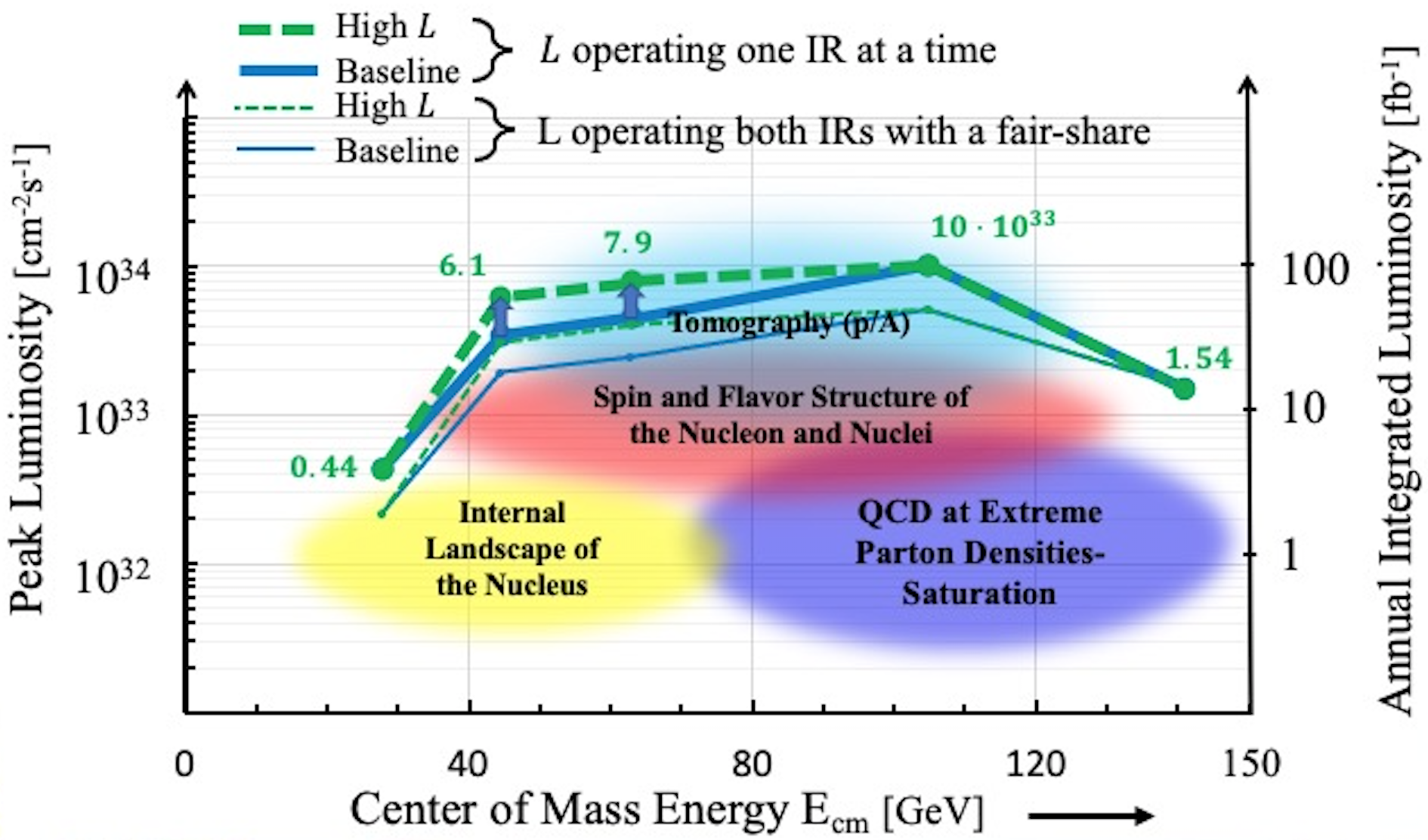 c,b quark spectroscopy
S quark spectroscopy
u,d quark spectroscopy
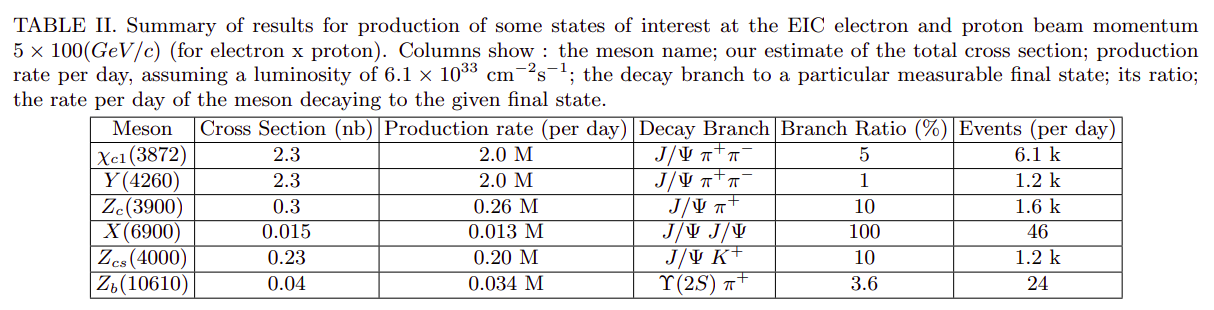 A. Pilloni – Spectroscopy opportunities at the EIC
9
[Speaker Notes: Click to add Notes]
Quasi-real photoproduction
Virtual photon flux
+ form factor
e-
Photon flux rises rapidly as :
Q2 → 0 ; W =√s → M(proton)

Leads to high production rates
γ*
e-
XYZ
p,n
p
A. Pilloni – Spectroscopy opportunities at the EIC
10
[Speaker Notes: Click to add Notes]
Virtual photon polarization
Photon density matrix as Q2 → 0
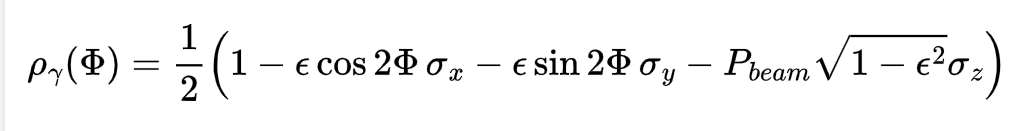 ε = degree of virtual photon polarisation
Pbeam = degree of longitudinal e- beam polarisation
Φ = angle between scattering and production planes

Very similar to real photon
Requires determination of 
ε (Ee’, θe) and Φ 
i.e. full scattered e- momentum
Get event-by-event polarisation
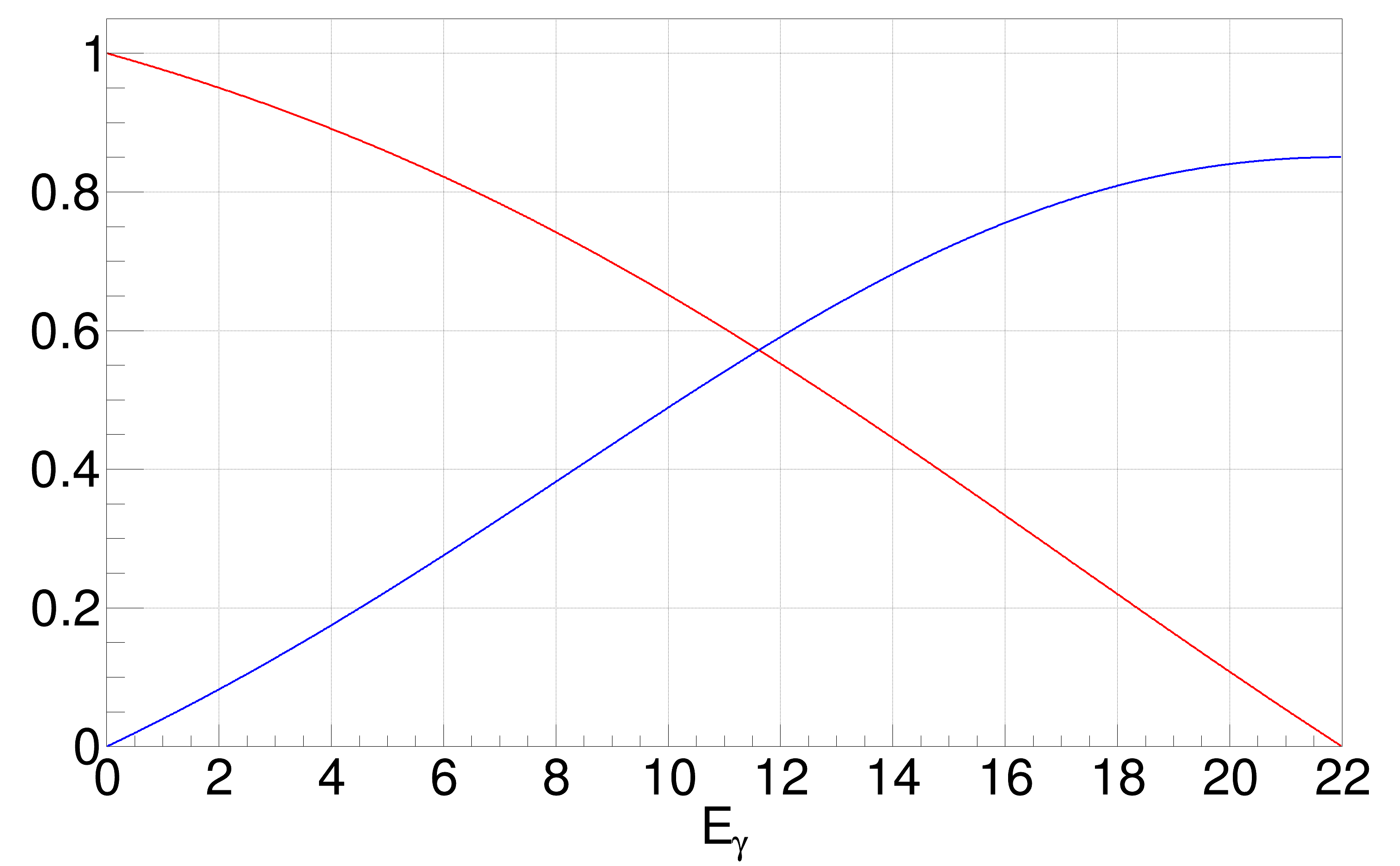 A. Pilloni – Spectroscopy opportunities at the EIC
11
[Speaker Notes: Click to add Notes]
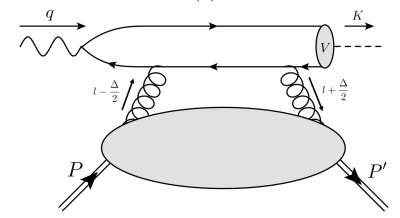 The common lore is that the study ofvector quarkonium photoproduction at threshold is directly related to nucleon matrix elements
GPD
A. Pilloni – Spectroscopy opportunities at the EIC
12
Role of open charm
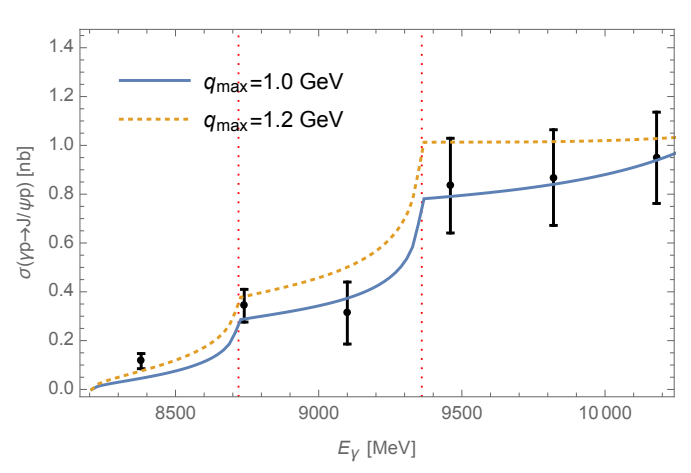 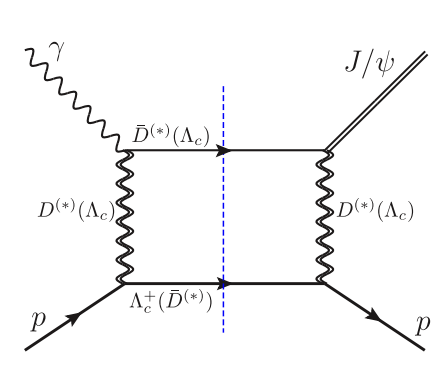 Du et al. Eur.Phys.J.C 80, 11, 1053
The role of intermediate open charm thresholds has been pointed out,
Maybe «all that glitters is not glue» ….

Calculation based on EFT and known couplings, S-wave saturates the cross section
A. Pilloni – Spectroscopy opportunities at the EIC
13
[Speaker Notes: 2 slides su Zc, a Bes e a Belle
2 slide su tetraquark model: dall’hamiltoniana di Jaffe al calcolo delle masse
1 slide su molecular models, dove sono i carichi? (non in Tornqvist, si in Hanhart, vedere Braaten, citare Nefediev)
2 slides su decay channels, dove si dovrebbe vedere, e a seconda del modello, vedere qualche plot
1 slide su Y(4260), tetraquark? C’è lo strano (si vede la f0)
1 slide su Zc a cleo (anche il neutro)]
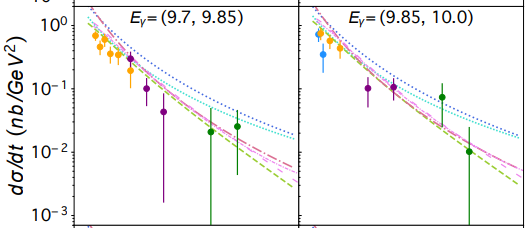 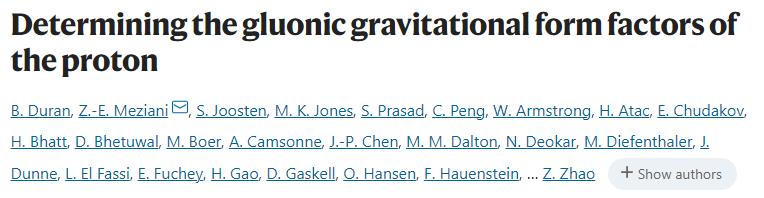 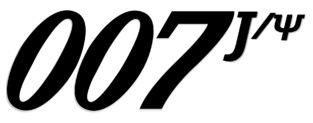 Nature 615, 813
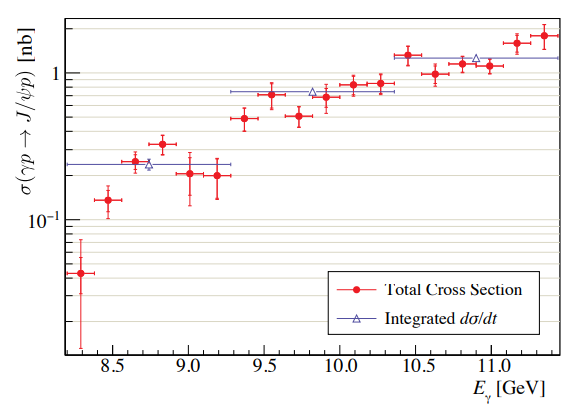 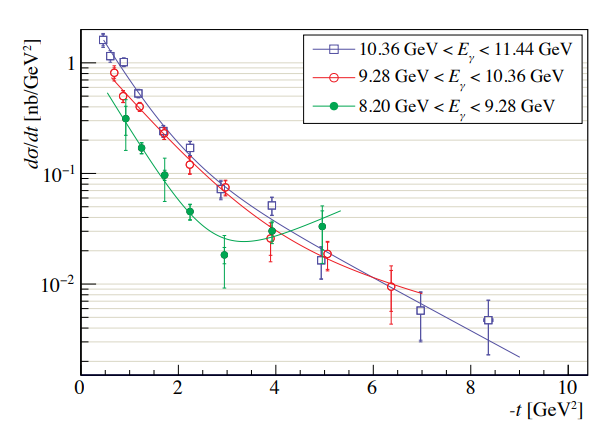 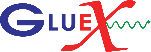 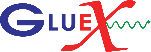 PRC108, 025201
A. Pilloni – Spectroscopy opportunities at the EIC
14
Unitary reanalysis
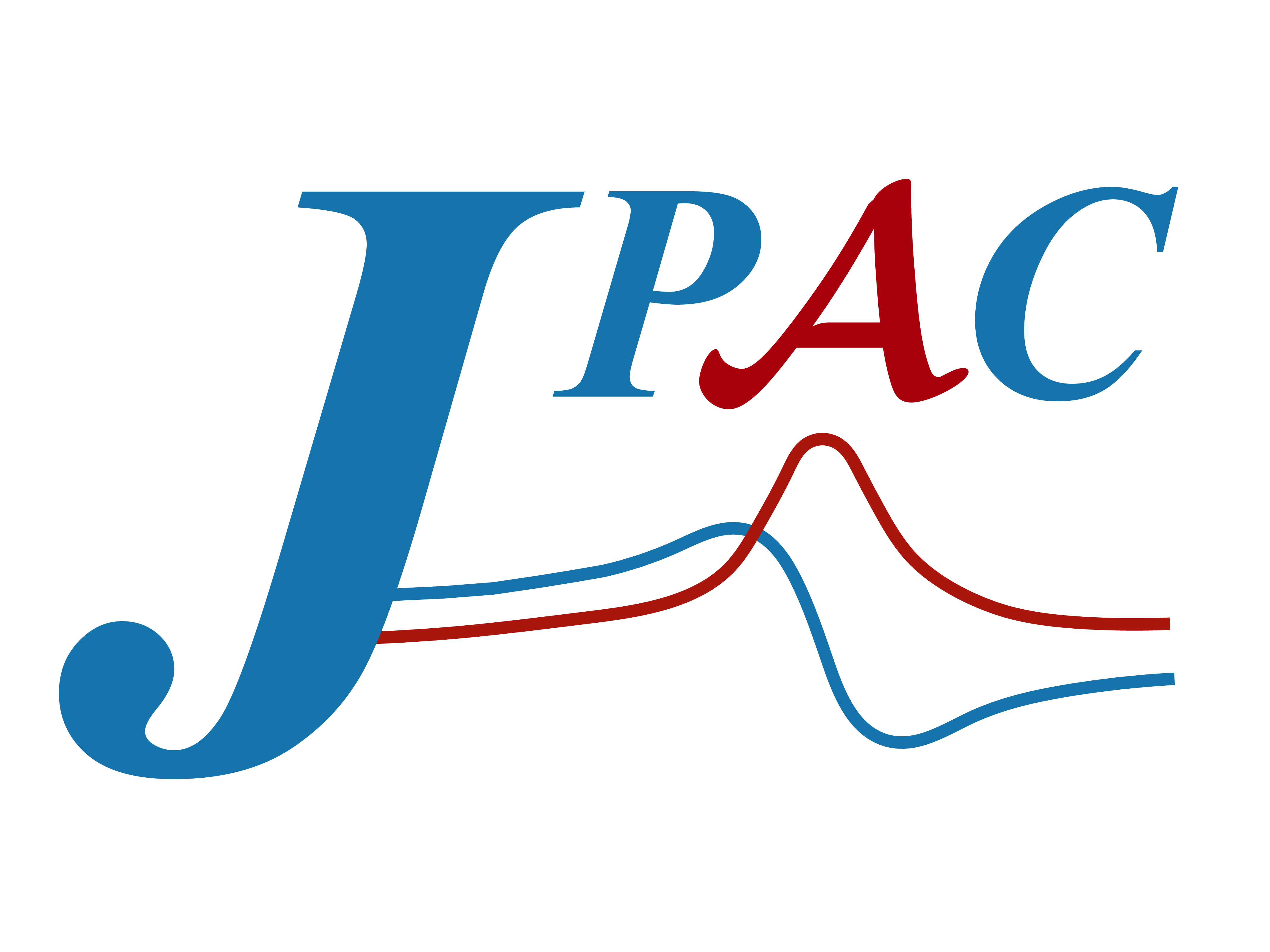 Winney et al. PRD 108, 054018
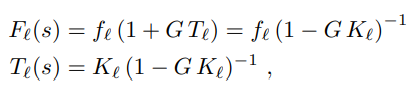 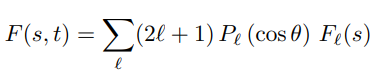 The dominant S-wave can include coupled channels,for higher waves cusps are suppressed and there is no point
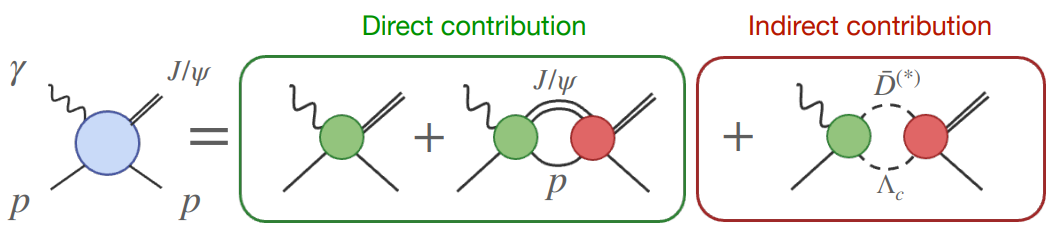 A. Pilloni – Spectroscopy opportunities at the EIC
15
Total cross section
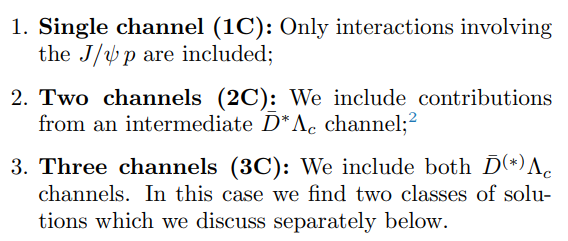 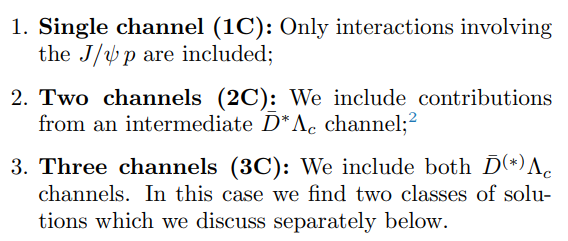 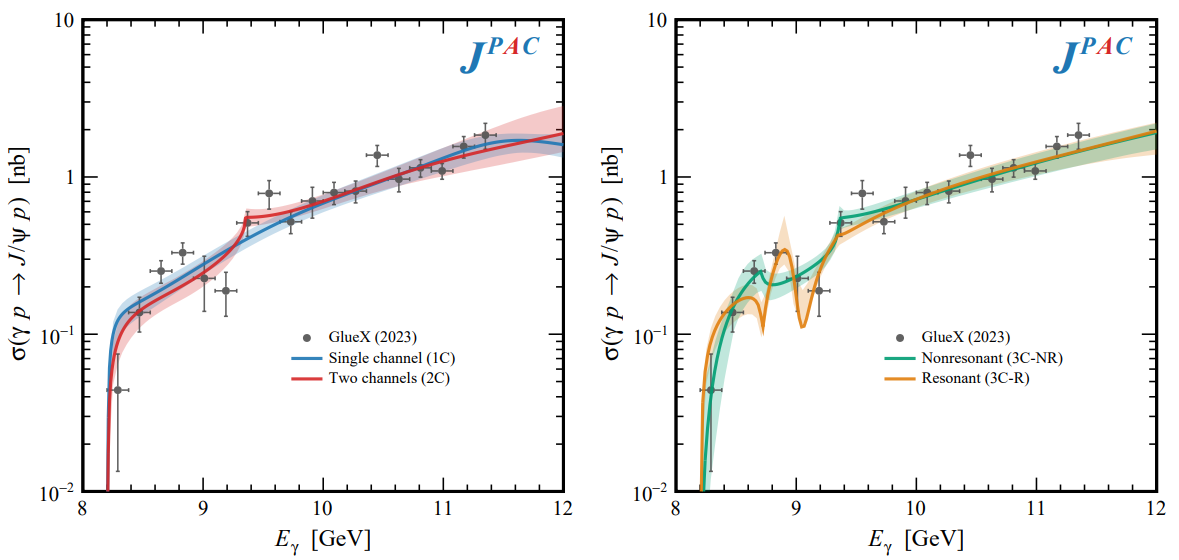 A. Pilloni – Spectroscopy opportunities at the EIC
16
Contribution of open charm
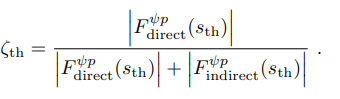 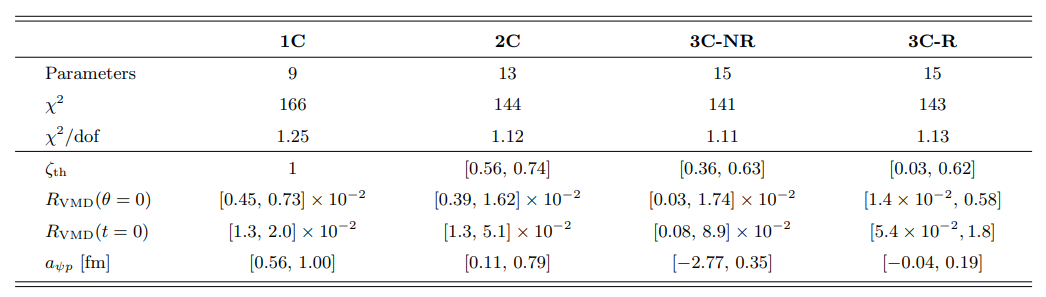 A. Pilloni – Spectroscopy opportunities at the EIC
17
Vector Meson Dominance
Since unitary model parametrize separately the production and scattering amplitude,one can compare with the predictions of VMD
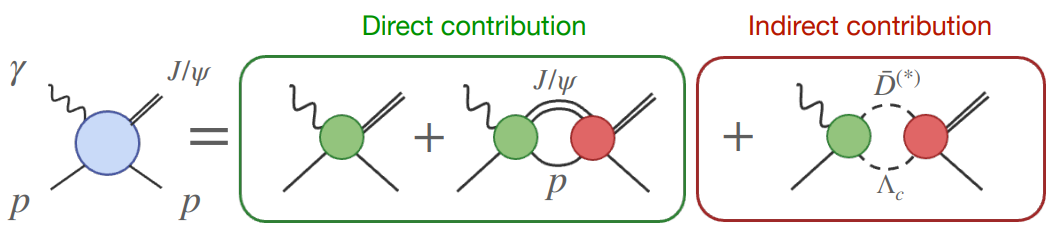 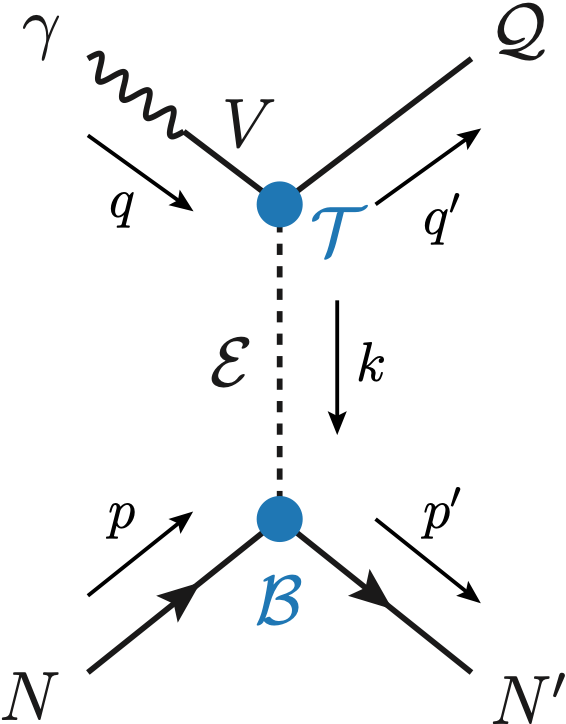 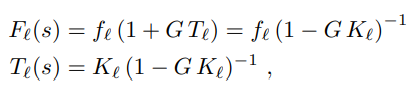 The value of the scattering amplitude at threshold is called scattering length
According to VMD, a small photoproduction cross sections implies a small scattering length O(1am)
With the unitary model, the value of the amplitude at threshold is an unrelated parameter, the scattering length enters with the energy dependence
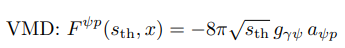 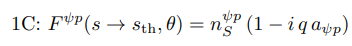 A. Pilloni – Spectroscopy opportunities at the EIC
18
Vector Meson Dominance
VMD badly excluded, except for the poorly constrained 3C-R model

Scattering lengths generally of O(1fm), but smaller onesare not excluded

Crucial to constrain better these fits by measuring open charm final states
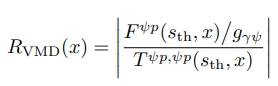 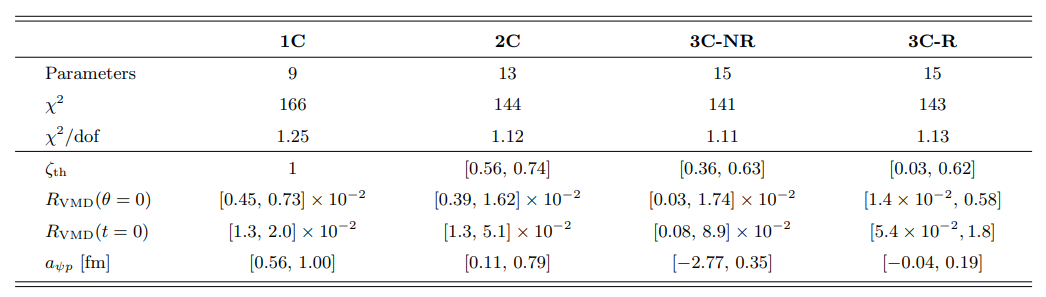 A. Pilloni – Spectroscopy opportunities at the EIC
19
jpacPhoto
Albaladejo et al., PRD 102, 114010
Winney et al., PRD 106, 094009
Winney et al., PRD 109, 114035
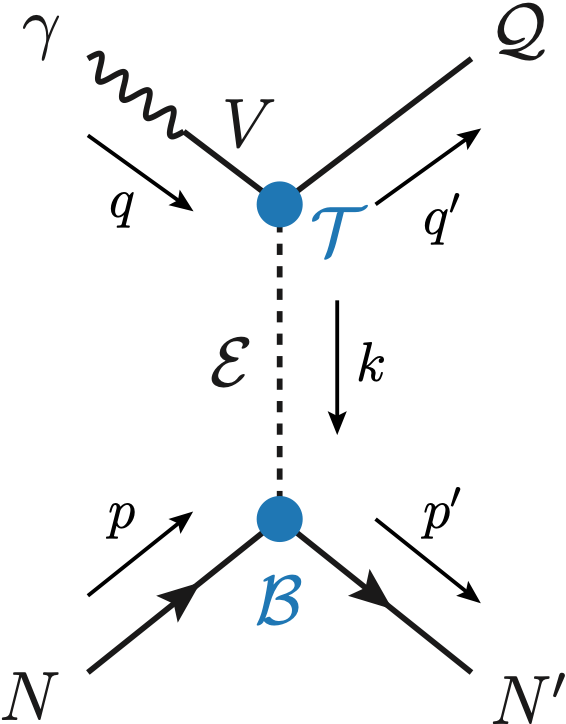 Bottom vertex from standard photoproduction pheno,exponential form factors to further suppress large t
VMD is used to couple the incoming photonto a vector quarkonium V
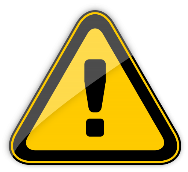 A. Pilloni – Spectroscopy opportunities at the EIC
20
Threshold vs. high energy
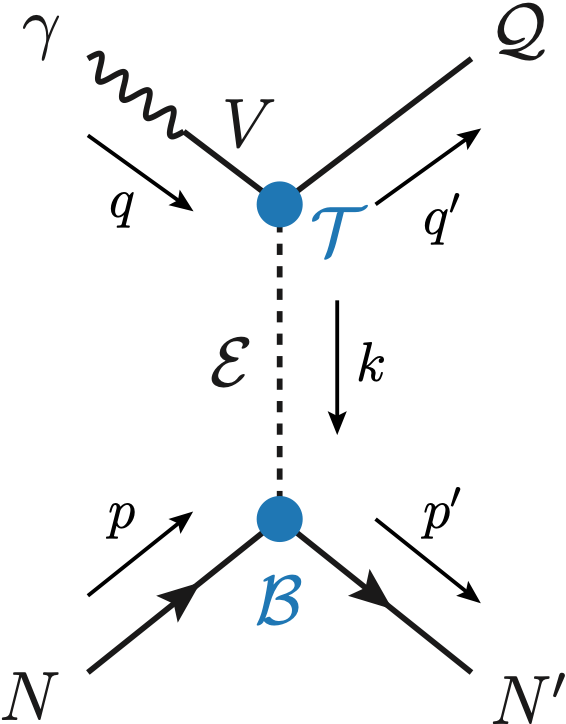 Holds at low energy,fixed spin
A. Pilloni – Spectroscopy opportunities at the EIC
21
In defense of VMD
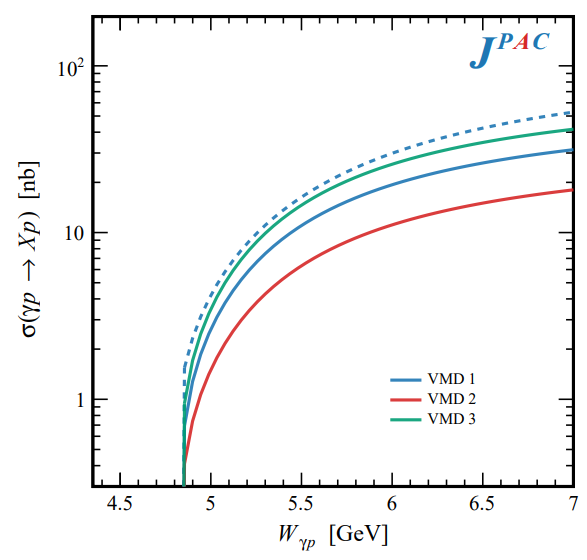 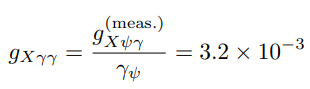 A. Pilloni – Spectroscopy opportunities at the EIC
22
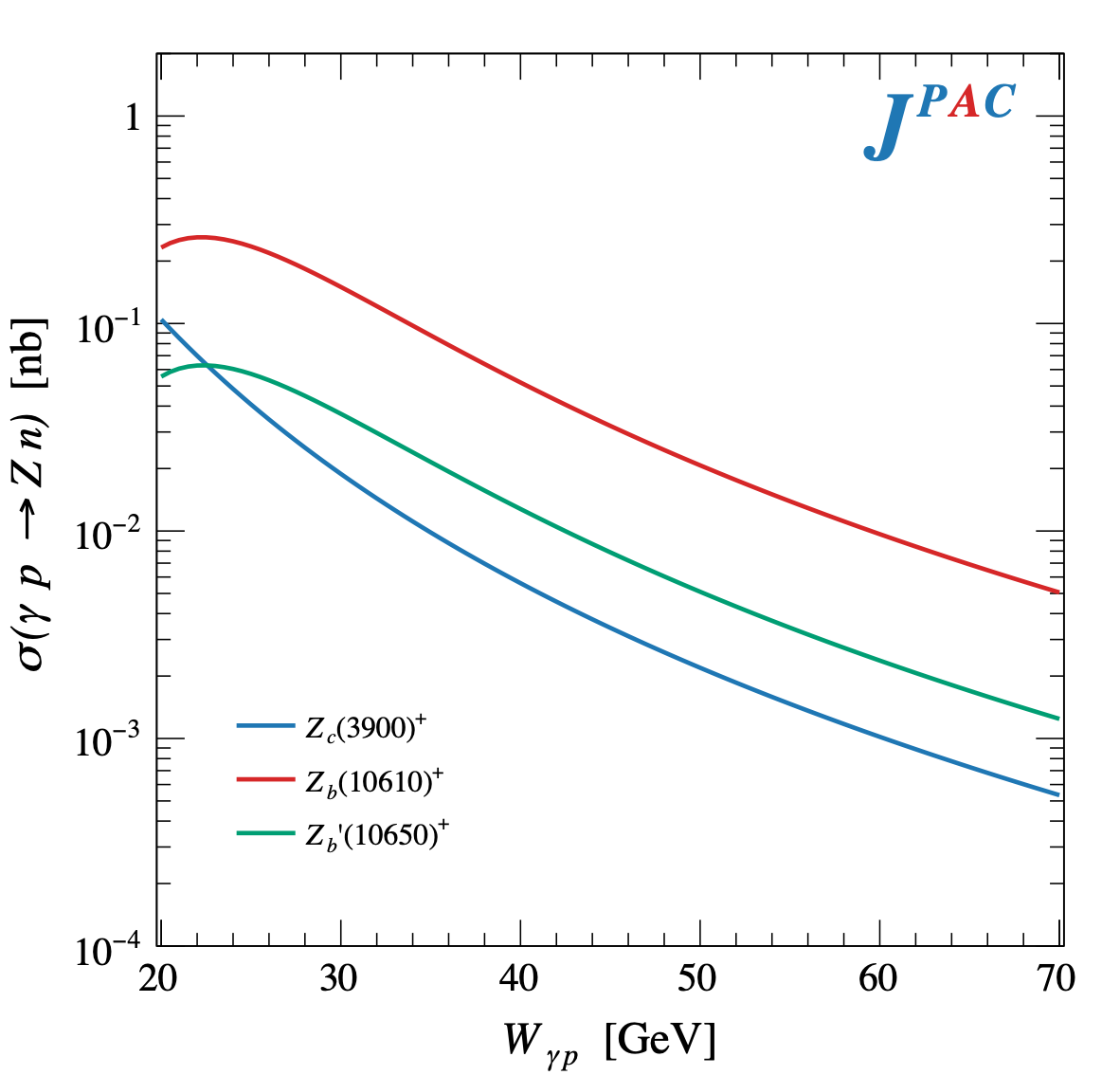 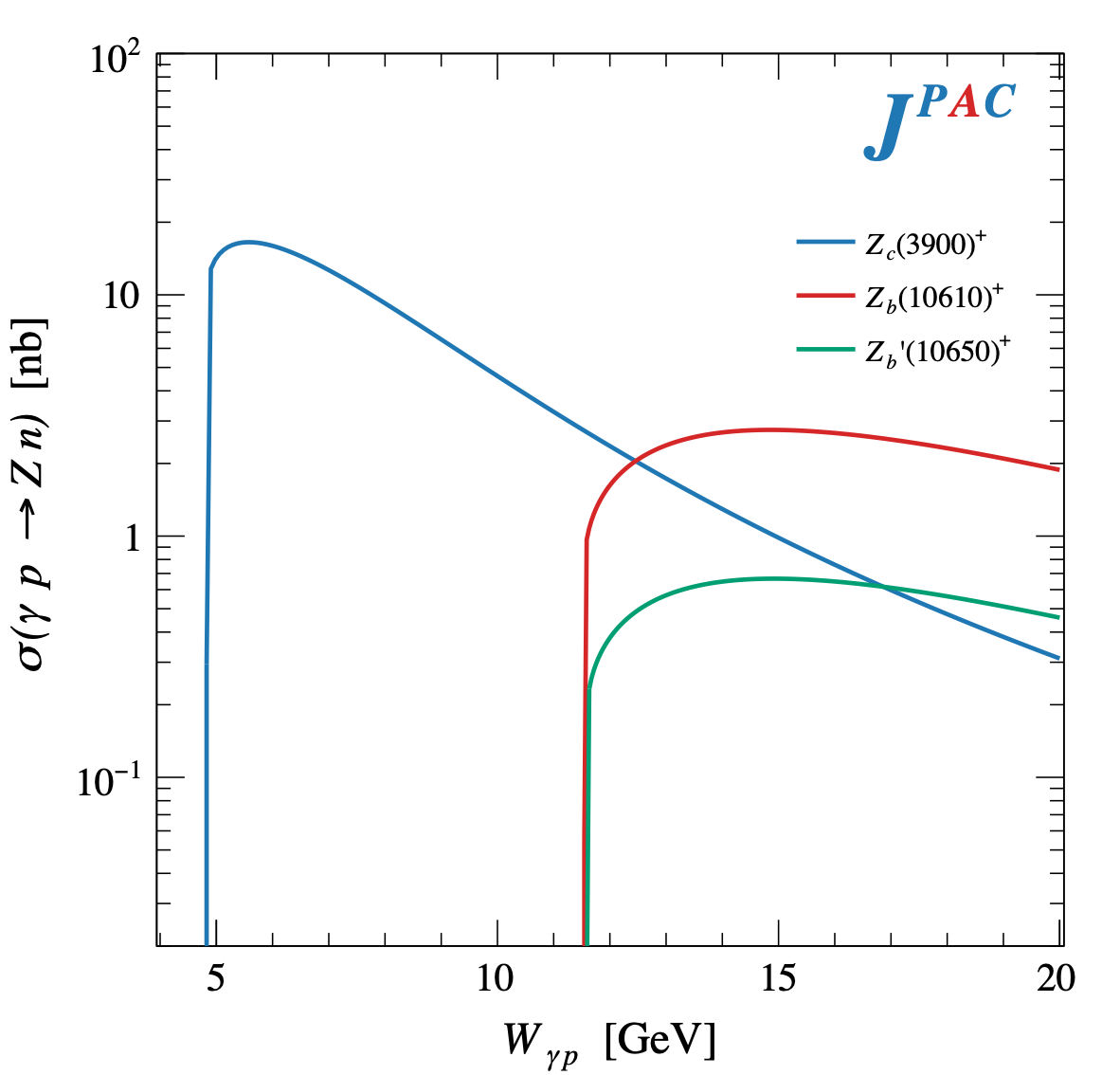 A. Pilloni – Spectroscopy opportunities at the EIC
23
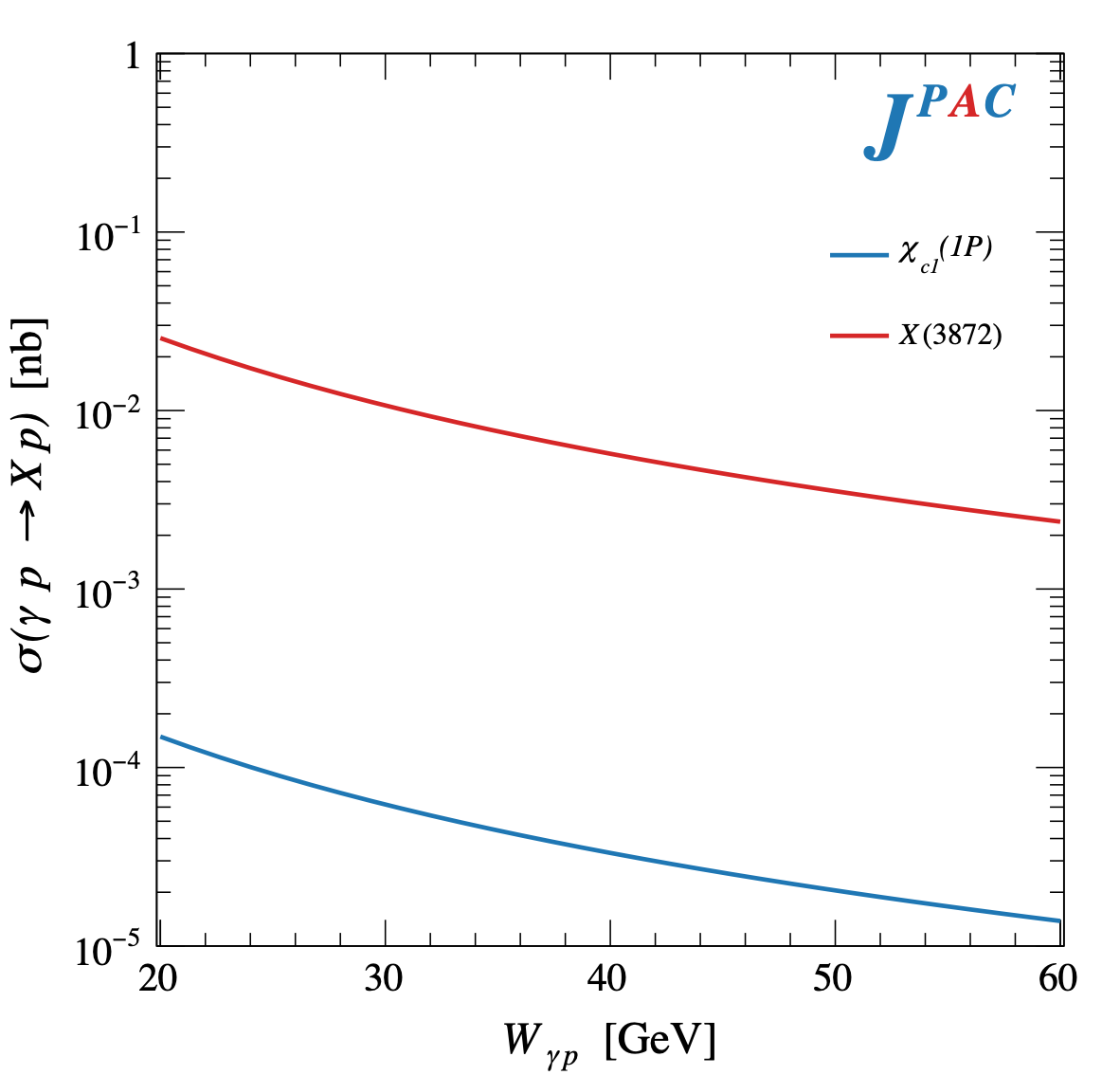 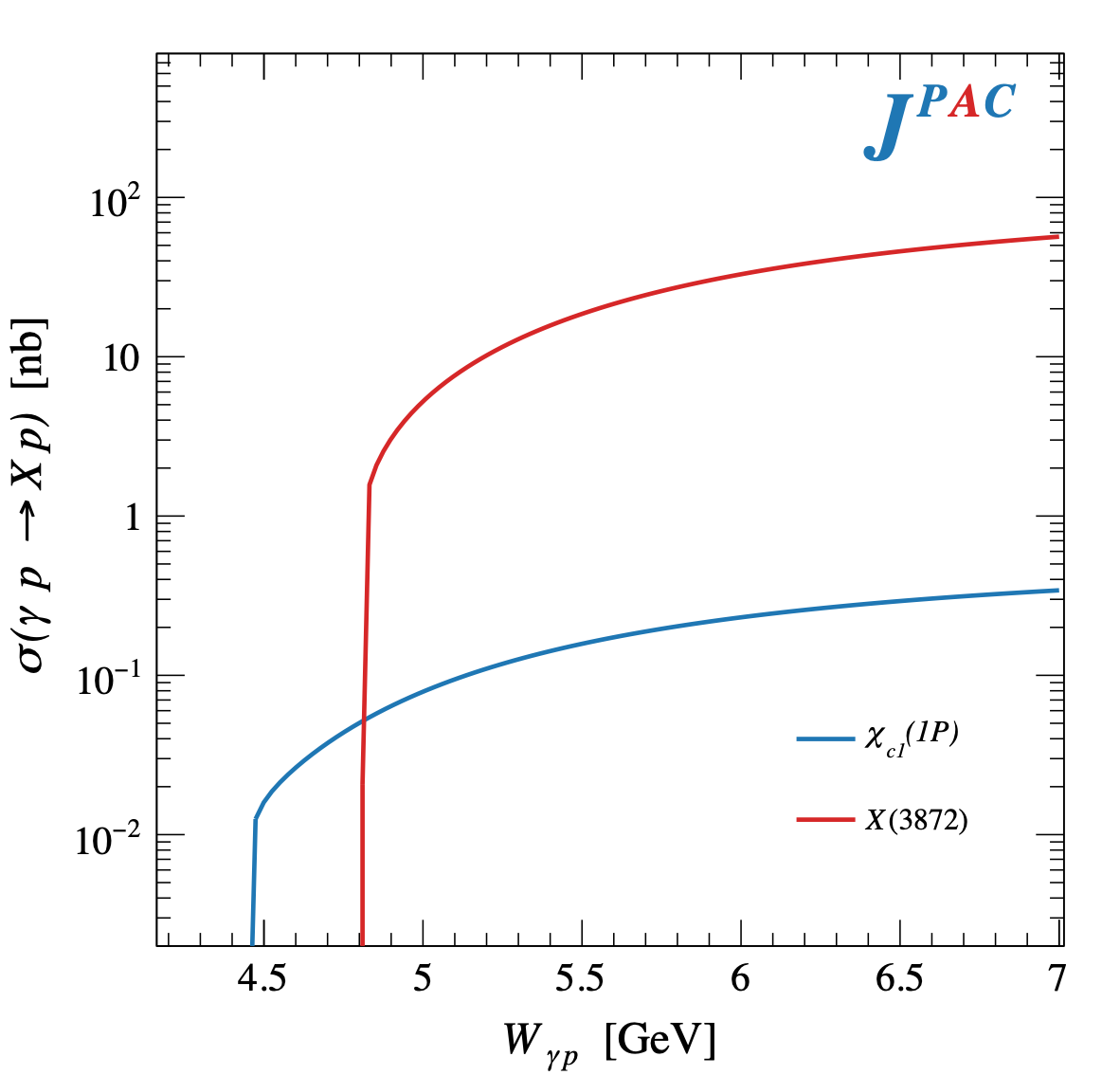 Large theory uncertaintyin the intermediate region
A. Pilloni – Spectroscopy opportunities at the EIC
24
Diffractive production, dominated by Pomeron (2-gluon) exchange
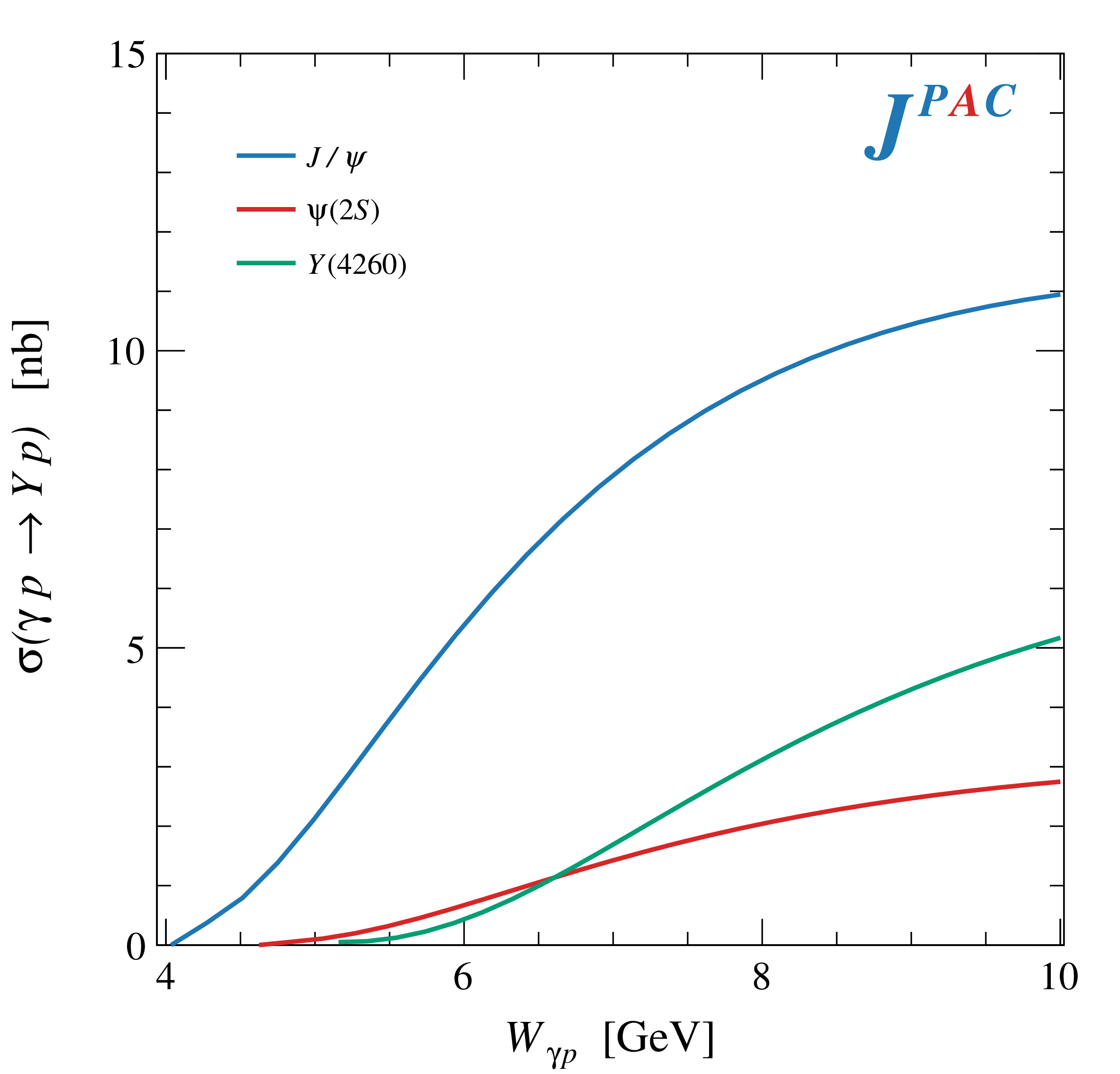 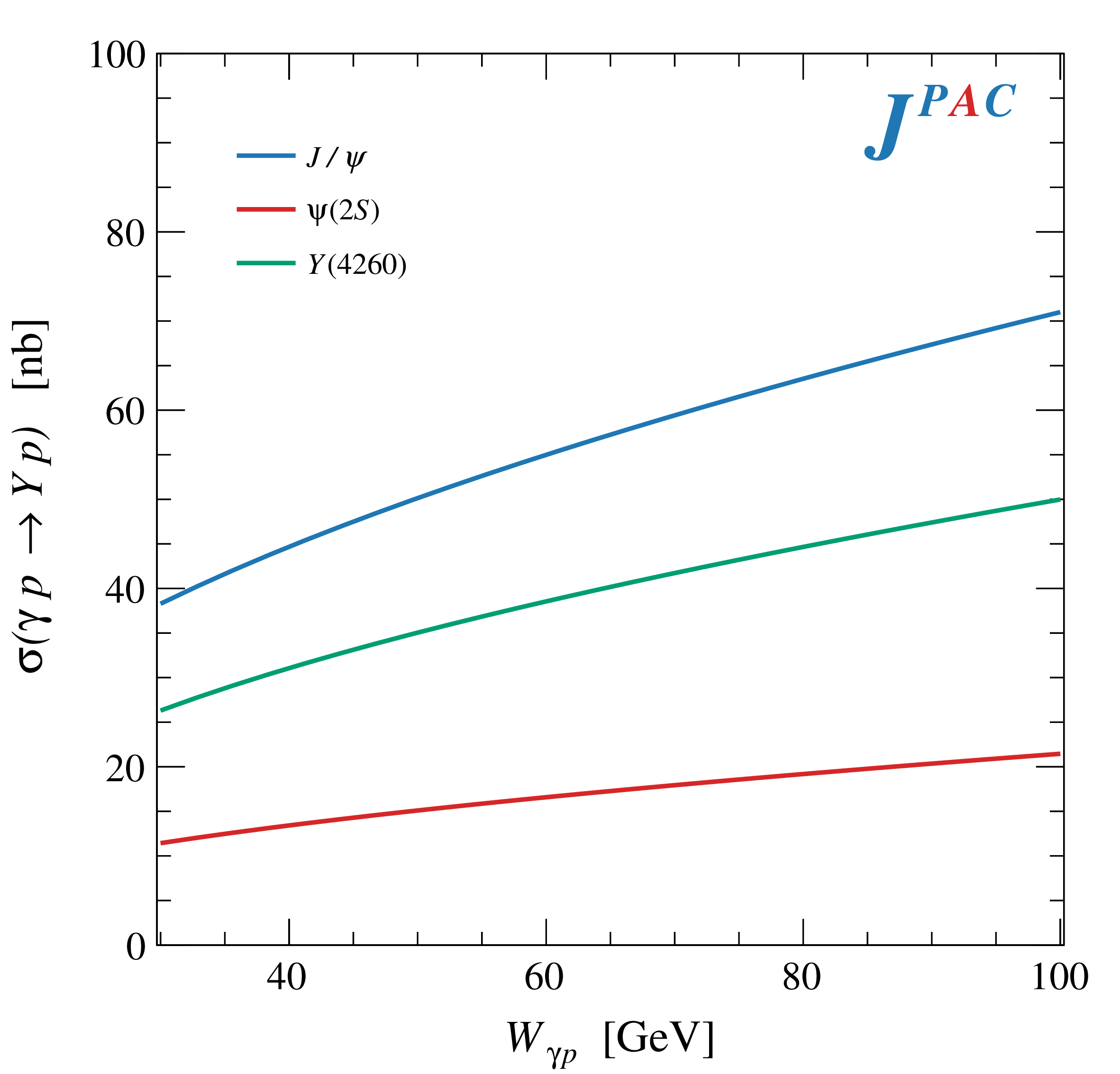 A. Pilloni – Spectroscopy opportunities at the EIC
12
Semi-inclusive photoproduction
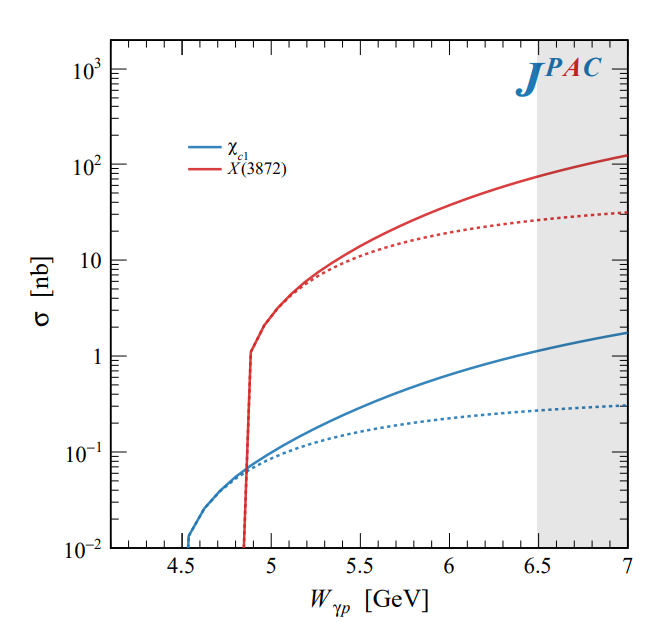 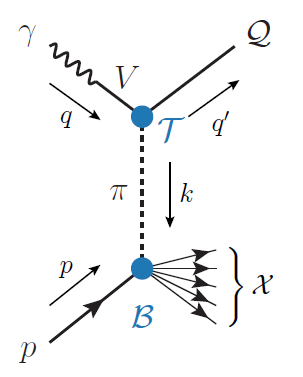 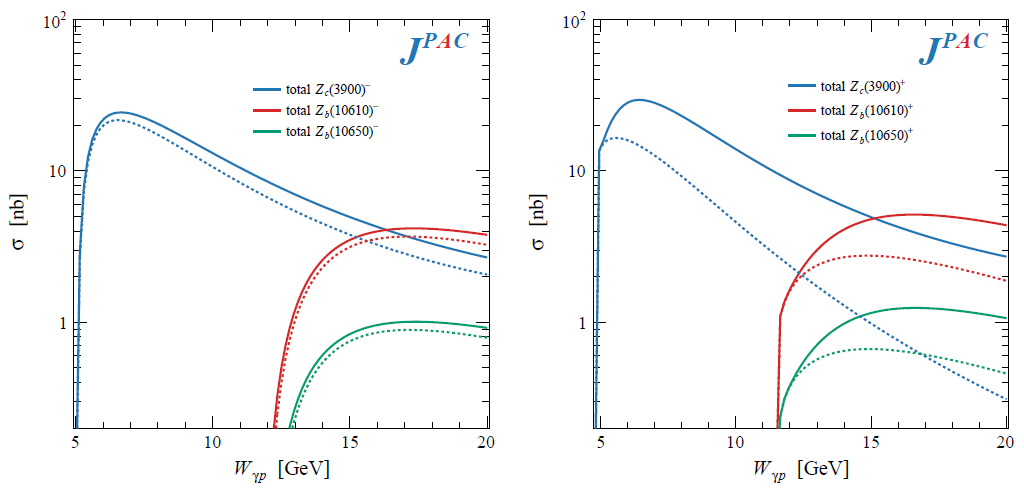 A. Pilloni – Spectroscopy opportunities at the EIC
26
Semi-inclusive photoproduction (pion ex)
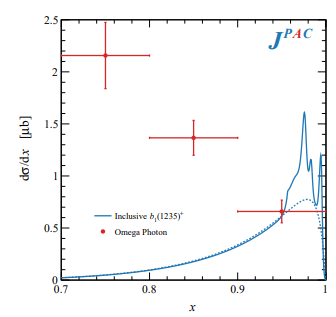 Model underestimates lower bins, conservative estimates
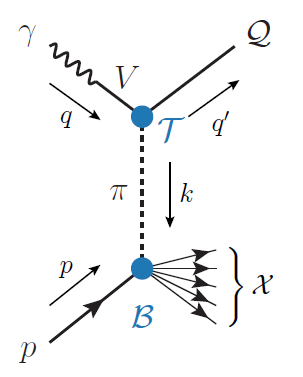 The model is expected to hold in the highest bin
A. Pilloni – Spectroscopy opportunities at the EIC
27
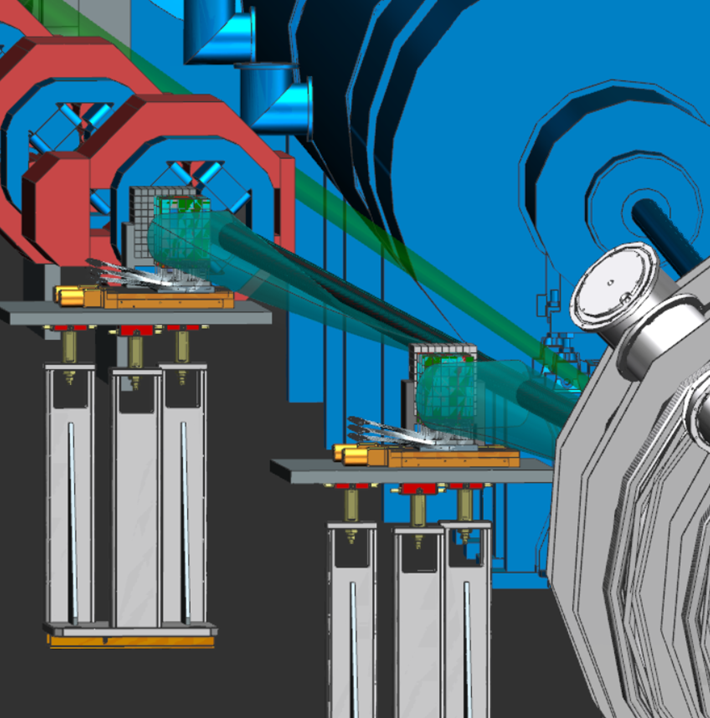 The ePIC Low-Q2 Tagger extends the reach of 
the central detector down to effectively Q2=0.

Located after the first group of beamline steering and focusing magnets.

Scattered electrons follow deflected through the magnetic optics into tagger facilitating momentum reconstruction through tagger tracks.

Trackers consisting of 4 layers of Timepix4 pixel detectors (50μm pitch).
e-
Taggers
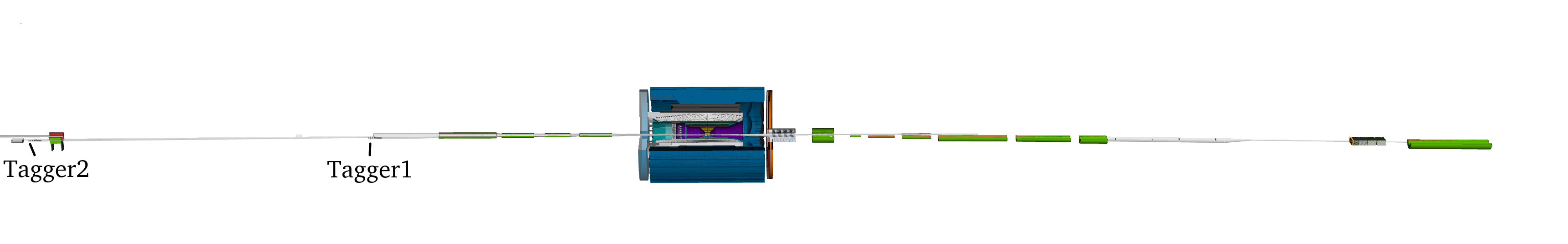 e-
Central Detector
A. Pilloni – Spectroscopy opportunities at the EIC
28
[Speaker Notes: Click to add Notes]
Idealistic Proposed Tagger
Acceptance
Resolutions
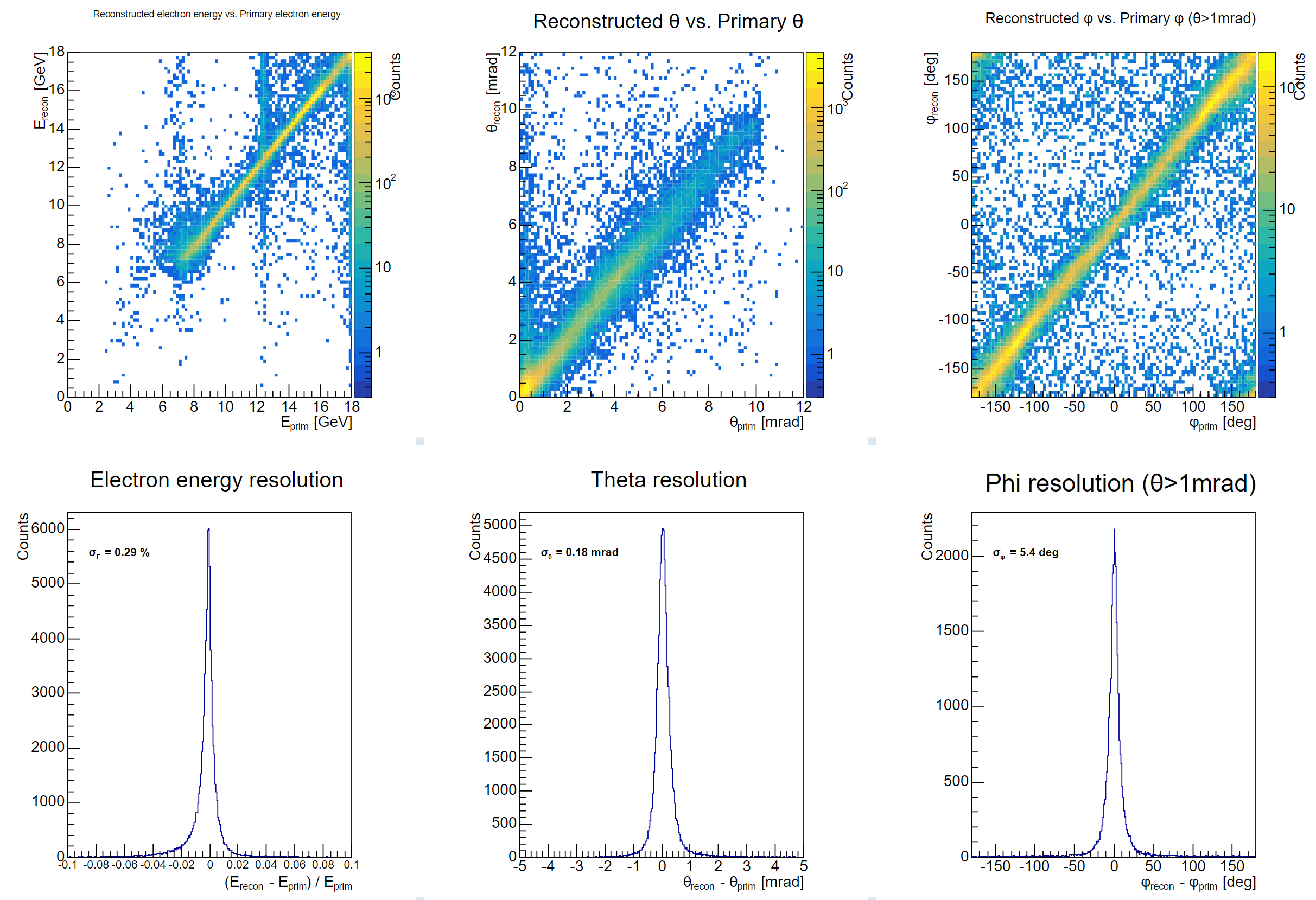 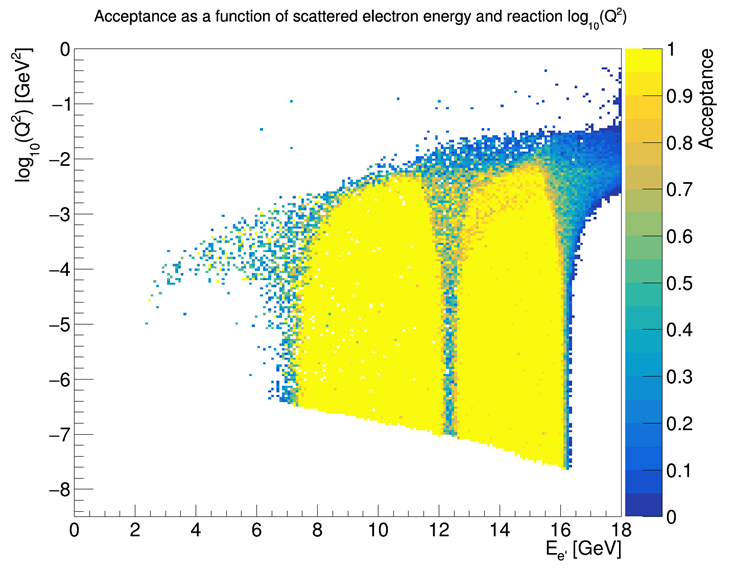 Preliminary
Preliminary
φ
θ
p
Low e- Energy acceptance limit 
by magnets
High e- Energy acceptance limit 
by beam
* Final design/performance  dependent on beam pipe/vaccuum/integration
A. Pilloni – Spectroscopy opportunities at the EIC
29
[Speaker Notes: Click to add Notes]
Exotics with EIC : ECCE
ePIC design/simulation/reconstruction in progress. 
Can consider previous studies instead
But Tagger acceptance too high here (factor several)
ecce-note-phys-2021-12
X,Y,ψ(2s)
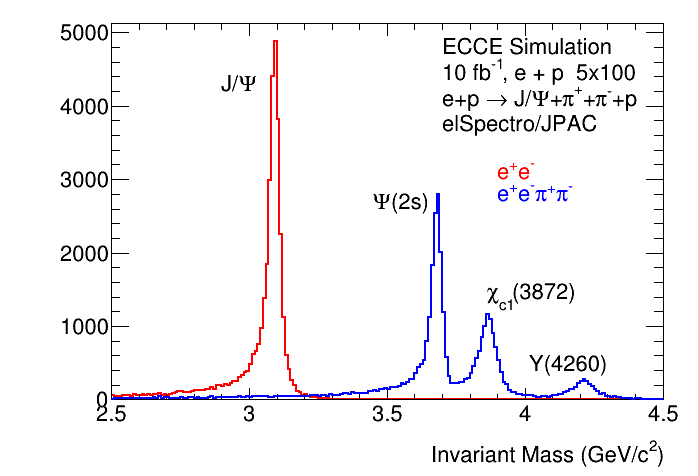 *
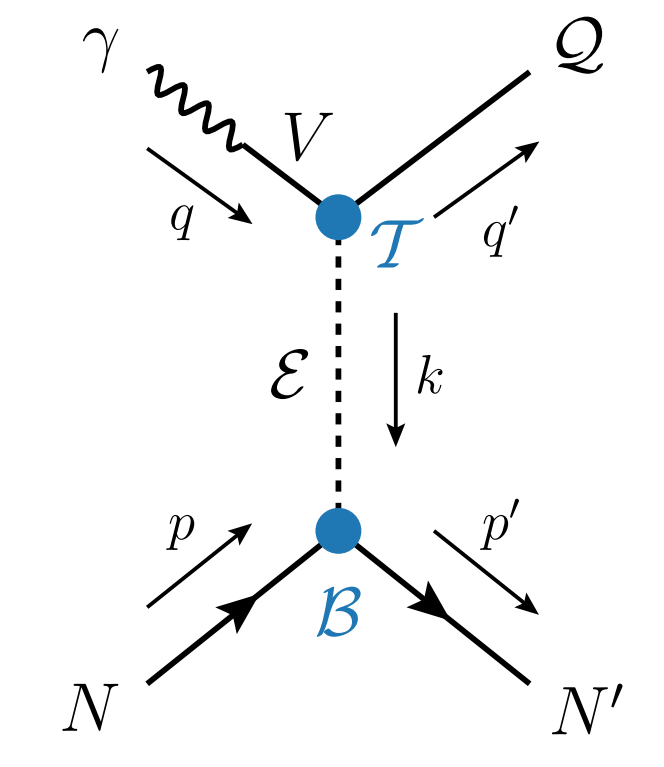 *
* only J/ψ from given Meson decays.
Many more actual J/ψ production.
* COMPASS measured 314 ψ(2s)
A. Pilloni – Spectroscopy opportunities at the EIC
30
[Speaker Notes: Click to add Notes]
Semi-Inclusive Z production @EIC
= Zc
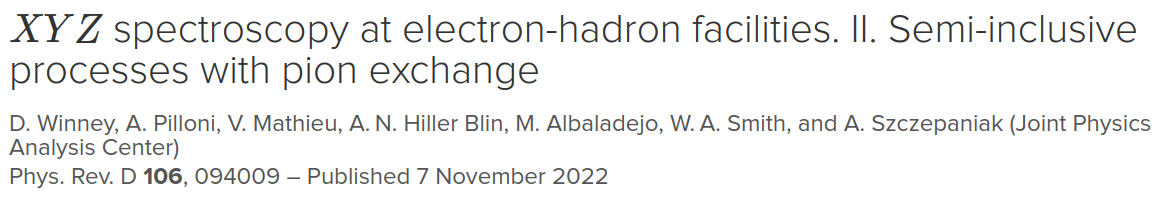 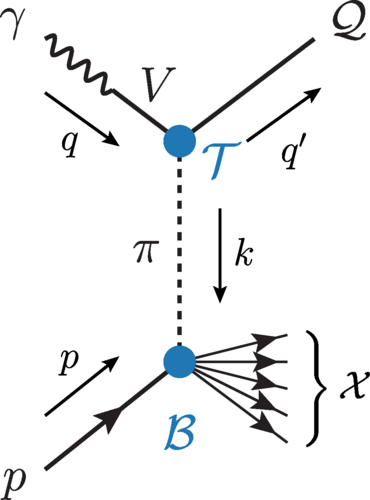 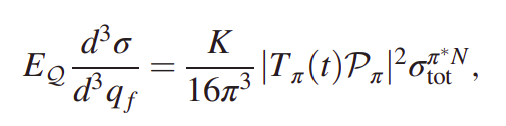 Bottom vertex => SAID pion scattering
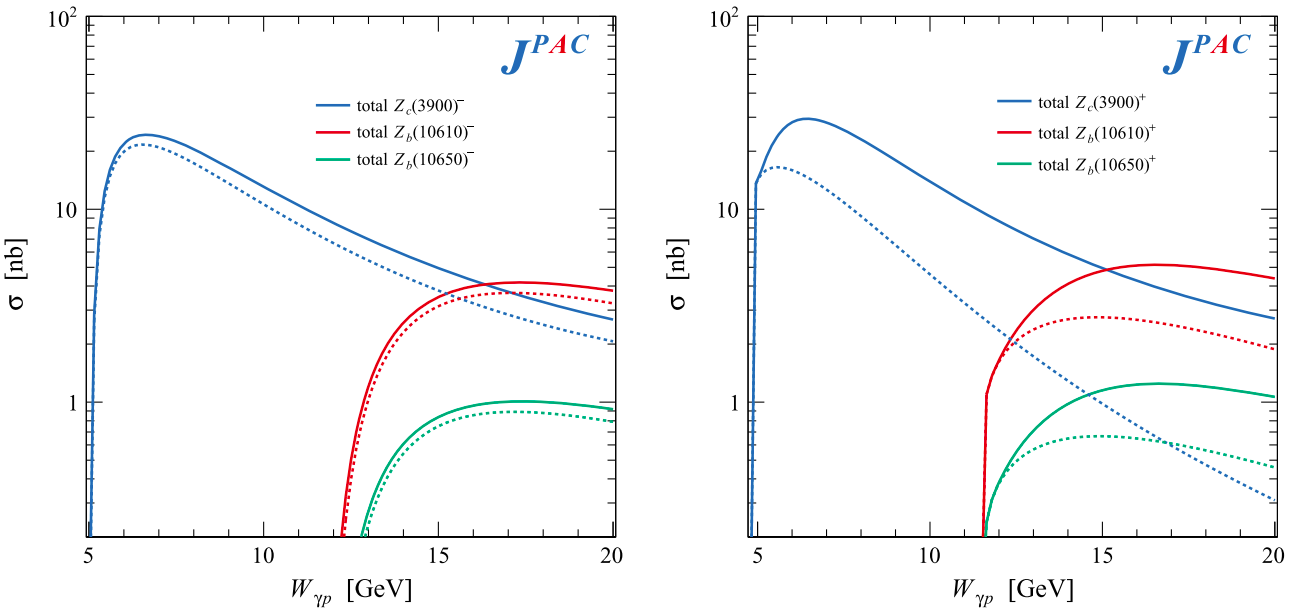 Zc-
Zc+
= pπ-
exclusive
neutron
exclusive
Δ++
Inclusive higher at high W =>
 Better meson detection
 - more transverse momentum
 Better e-’ detection
 - higher acceptance at lower Pe’
31
A. Pilloni – Spectroscopy opportunities at the EIC
31
[Speaker Notes: Click to add Notes]
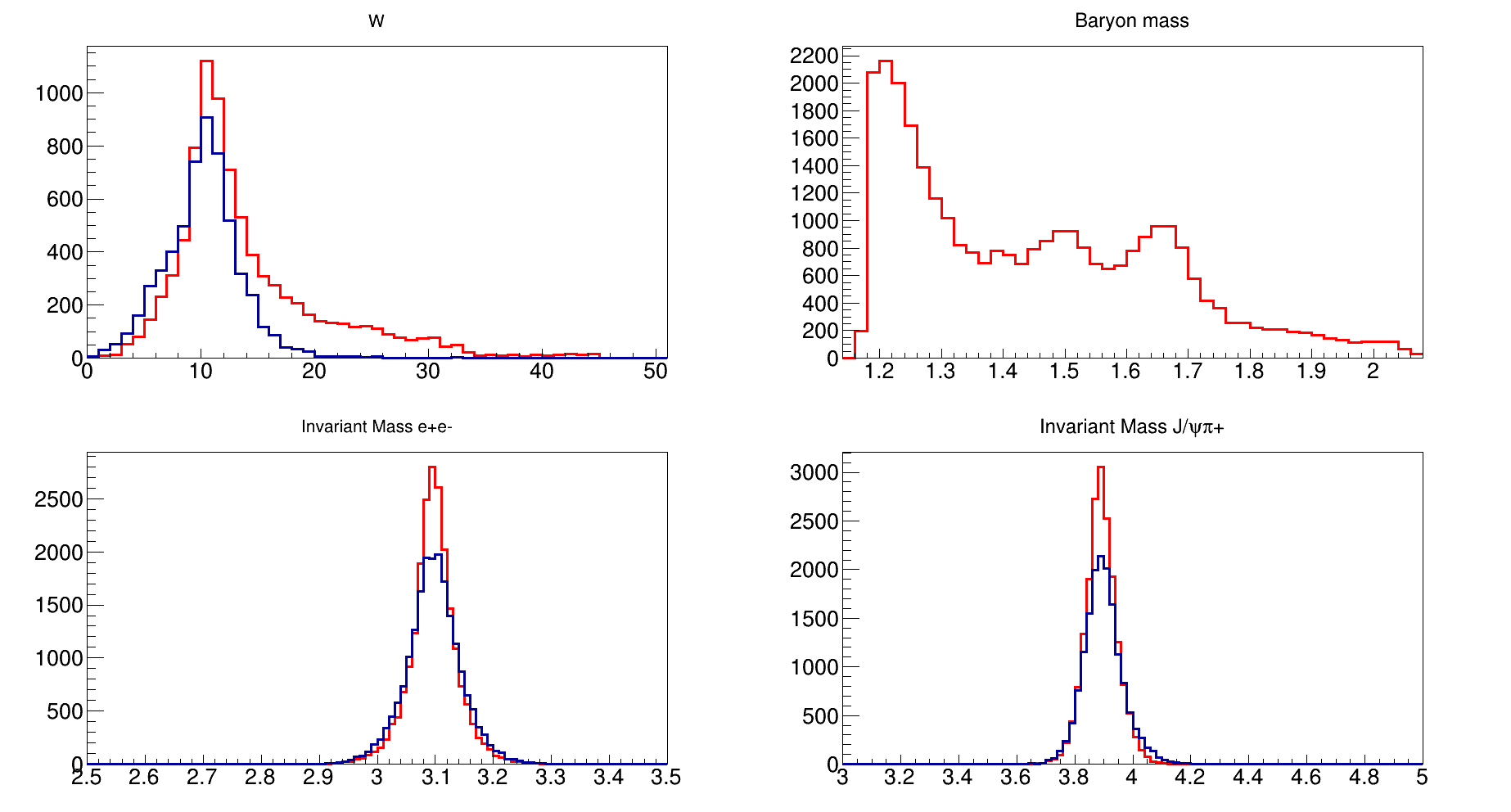 Require e-’ detection
Quasi-real tagger
0.45 E0< E <0.9 E0
θ<6 mrad, σE = 1%
Δ0
Z+n
Z+N*0
N*
“Simulations” with 
Eic-smear fastmc
10fb-1 (~2 weeks)

Semi-inc σ 30% lower


But weighted to high W

=> better e- acceptance
   better Z+ acceptance

Do not detect Δ0
W (GeV)
Mass N*
J/ψ
Zc
Invariant Mass (e+e-)
Invariant Mass (e+e-π)
A. Pilloni – Spectroscopy opportunities at the EIC
32
[Speaker Notes: Click to add Notes]
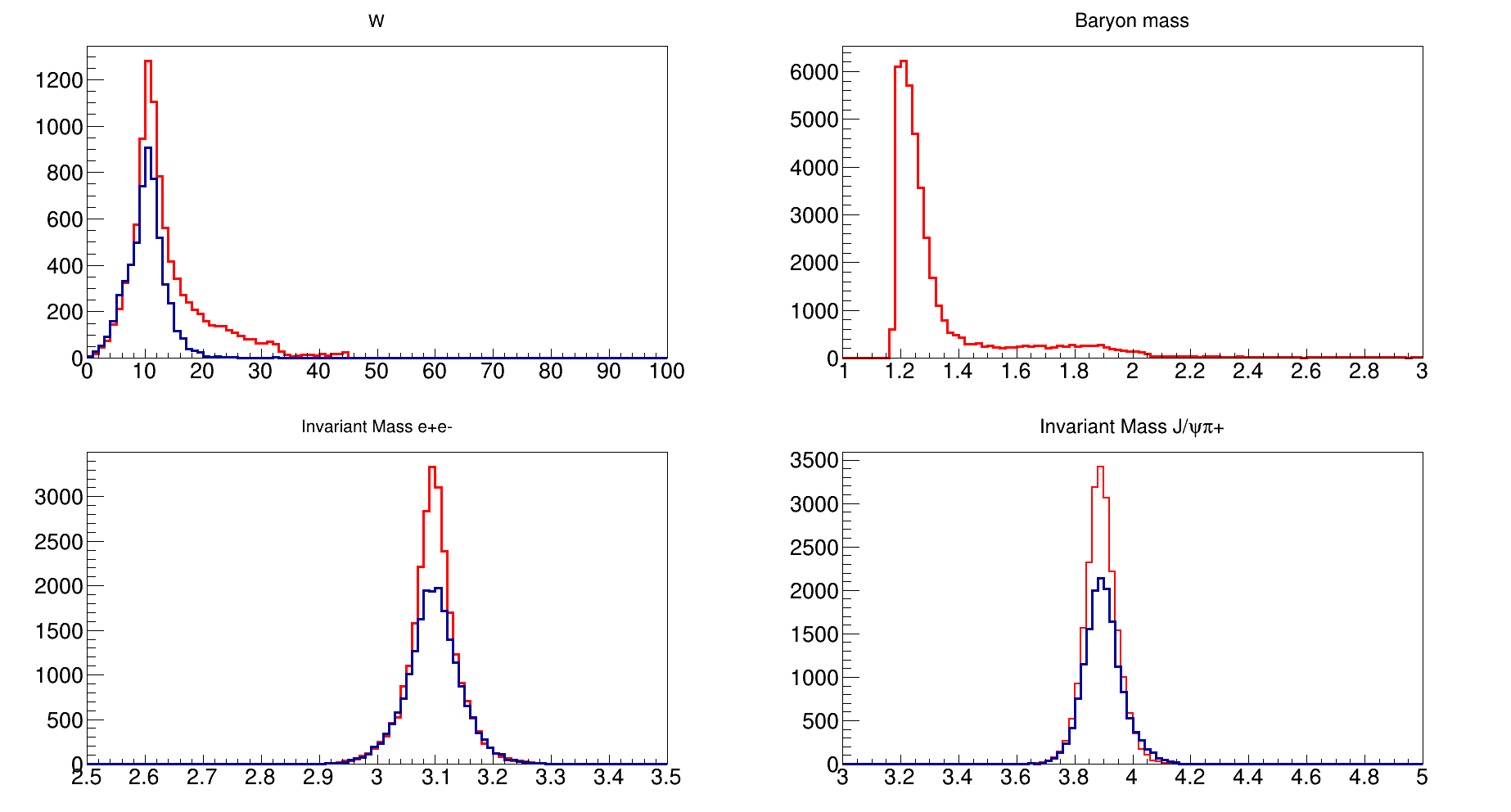 Require e-’ detection
Quasi-real tagger
0.45 E0< E <0.9 E0
θ<6 mrad, σE = 1%
Δ++
Z+n
Z-X++
“Simulations” with 
Eic-smear fastmc

Semi-inc σ similar

Weighted to high W

=> better e- acceptance
   better Z+ acceptance

Do not detect Δ++
W (GeV)
Mass Δ*
J/ψ
Zc
Invariant Mass (e+e-)
Invariant Mass (e+e-π)
Overall factor ~ 10 more events with inclusive channels
[Speaker Notes: Click to add Notes]
Conclusions & prospects
(Quasi-real) Photoproduction of exotic charmonia can give invaluable information about their nature
Further studies on ordinary quarkonia are needed to assess whether they can be used as probes to extract nucleon structure observables
Predictions about backgrounds to XYZ searches are on the way
Thank you
A. Pilloni – Spectroscopy opportunities at the EIC
34
[Speaker Notes: 2 slides su Zc, a Bes e a Belle
2 slide su tetraquark model: dall’hamiltoniana di Jaffe al calcolo delle masse
1 slide su molecular models, dove sono i carichi? (non in Tornqvist, si in Hanhart, vedere Braaten, citare Nefediev)
2 slides su decay channels, dove si dovrebbe vedere, e a seconda del modello, vedere qualche plot
1 slide su Y(4260), tetraquark? C’è lo strano (si vede la f0)
1 slide su Zc a cleo (anche il neutro)]
Joint Physics Analysis Center
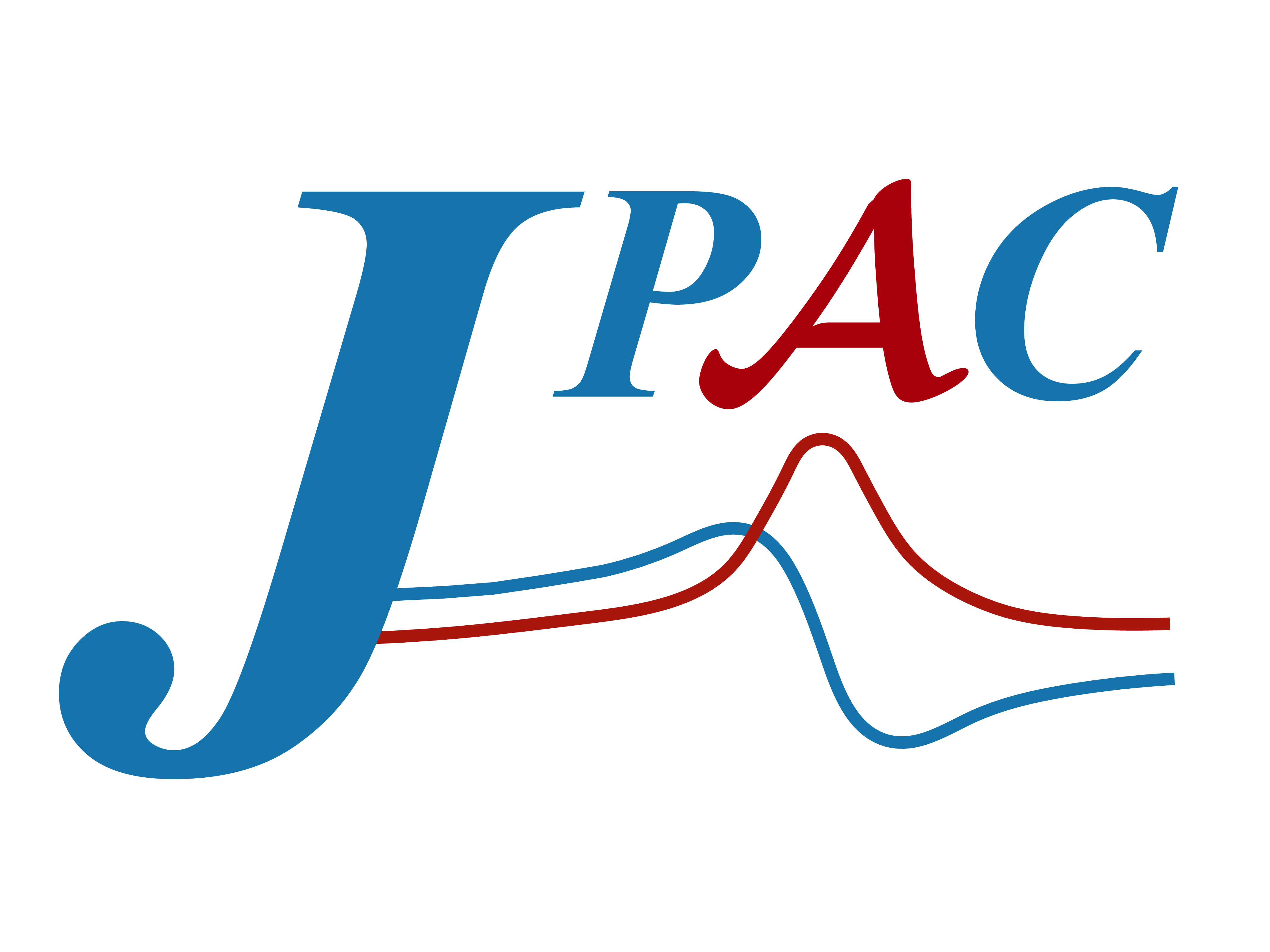 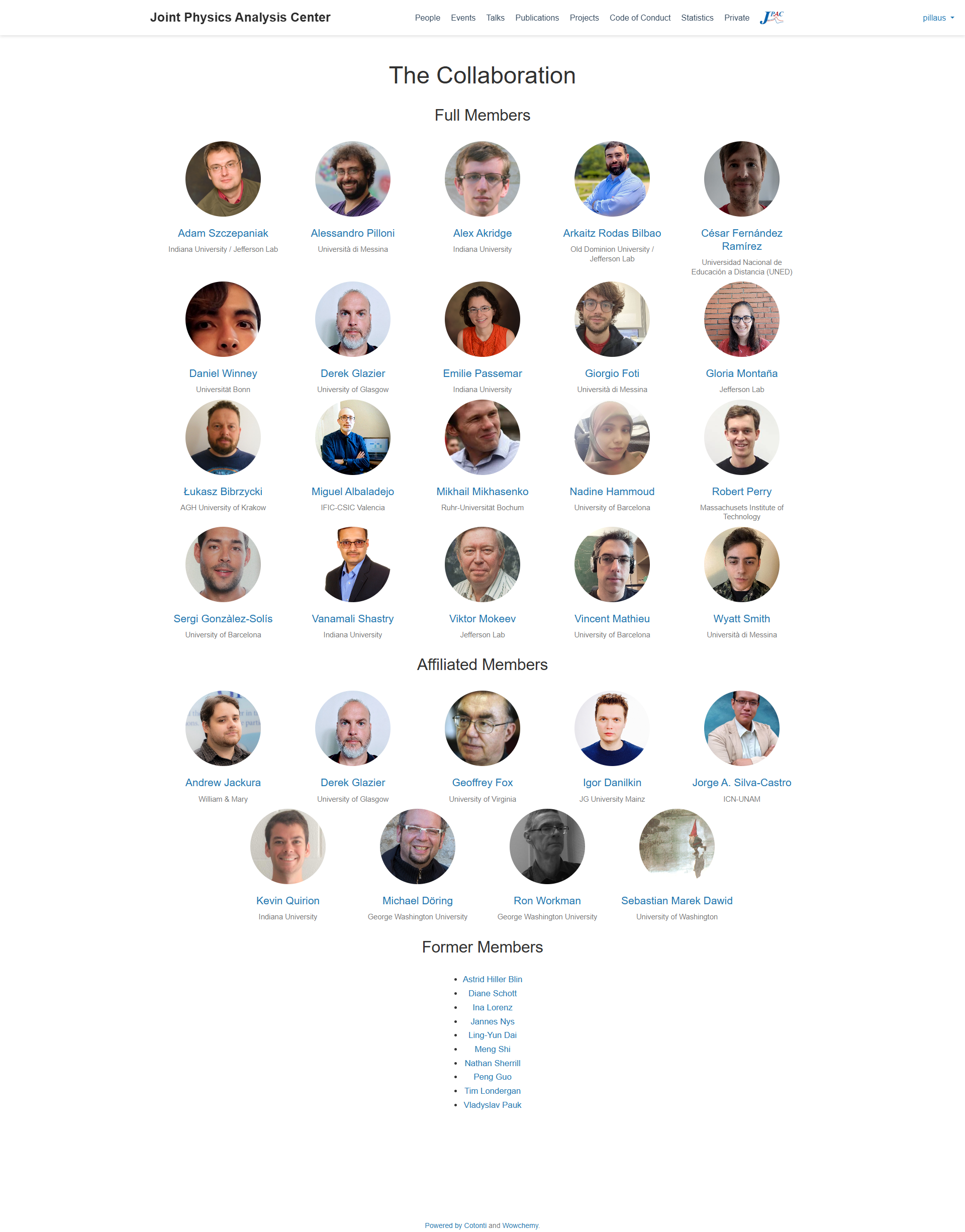 Code available onhttps://github.com/dwinney/jpacPhoto

https://jpac-physics.org
A. Pilloni – Spectroscopy opportunities at the EIC
35
Backup
Definition of exotics
A. Pilloni – Spectroscopy opportunities at the EIC
37
[Speaker Notes: 2 slides su Zc, a Bes e a Belle
2 slide su tetraquark model: dall’hamiltoniana di Jaffe al calcolo delle masse
1 slide su molecular models, dove sono i carichi? (non in Tornqvist, si in Hanhart, vedere Braaten, citare Nefediev)
2 slides su decay channels, dove si dovrebbe vedere, e a seconda del modello, vedere qualche plot
1 slide su Y(4260), tetraquark? C’è lo strano (si vede la f0)
1 slide su Zc a cleo (anche il neutro)]
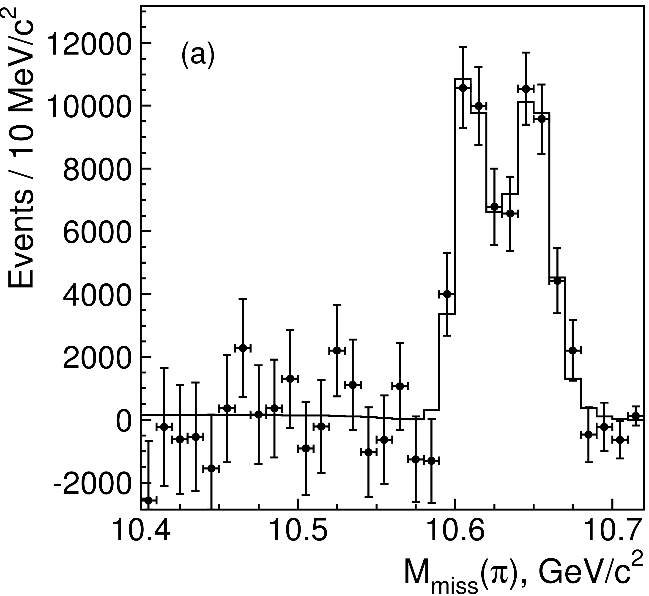 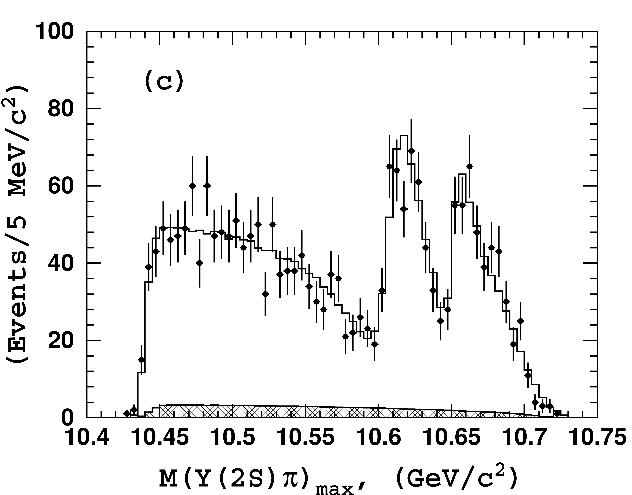 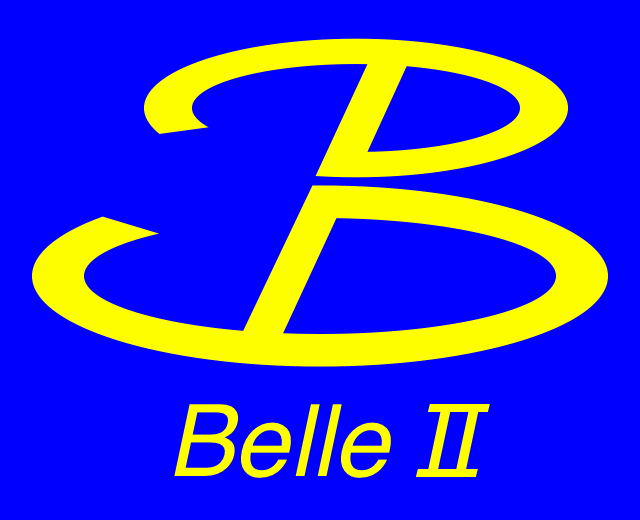 2 twin resonances!
A. Pilloni – A review of Exotic Hadron Spectroscopy
38
[Speaker Notes: Y(4260), M=4263 +- 5, Gamma = 95+-14
D_1(2420)^0, M=2421.3 ±0.6, Gamma =27.1 ±2.7
D_1(2420)^+-, M=2423.4 ±3.1, Gamma =25 ±6
I D_1 hanno J^P = 1^+
La molecola D_1 D sta 22 MeV sotto
Se la Y è D_1 D, il pione lega fortemente, come fa la Y a essere così larga?
Come funziona lo scambio del pione???]
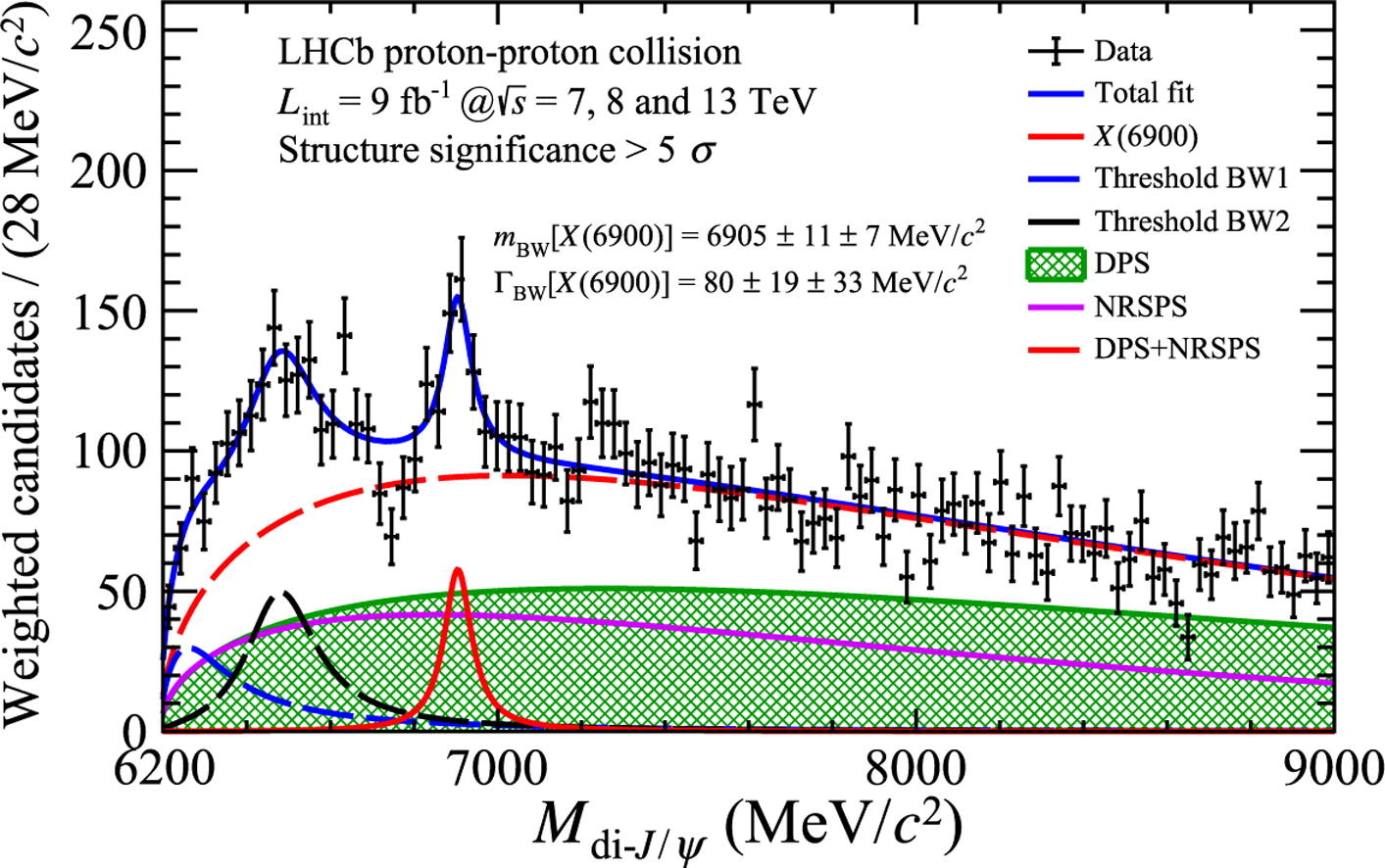 A. Pilloni – A review of Exotic Hadron Spectroscopy
39
[Speaker Notes: Y(4260), M=4263 +- 5, Gamma = 95+-14
D_1(2420)^0, M=2421.3 ±0.6, Gamma =27.1 ±2.7
D_1(2420)^+-, M=2423.4 ±3.1, Gamma =25 ±6
I D_1 hanno J^P = 1^+
La molecola D_1 D sta 22 MeV sotto
Se la Y è D_1 D, il pione lega fortemente, come fa la Y a essere così larga?
Come funziona lo scambio del pione???]
Pentaquarks!
LHCb, PRL 115, 072001
LHCb, PRL 117, 082003
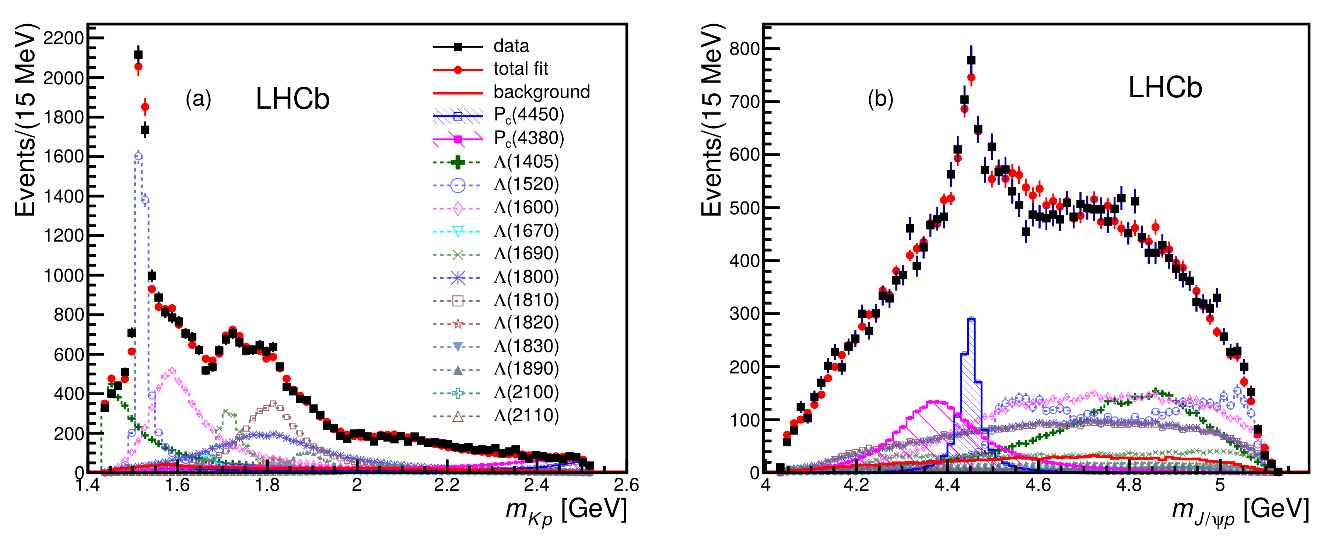 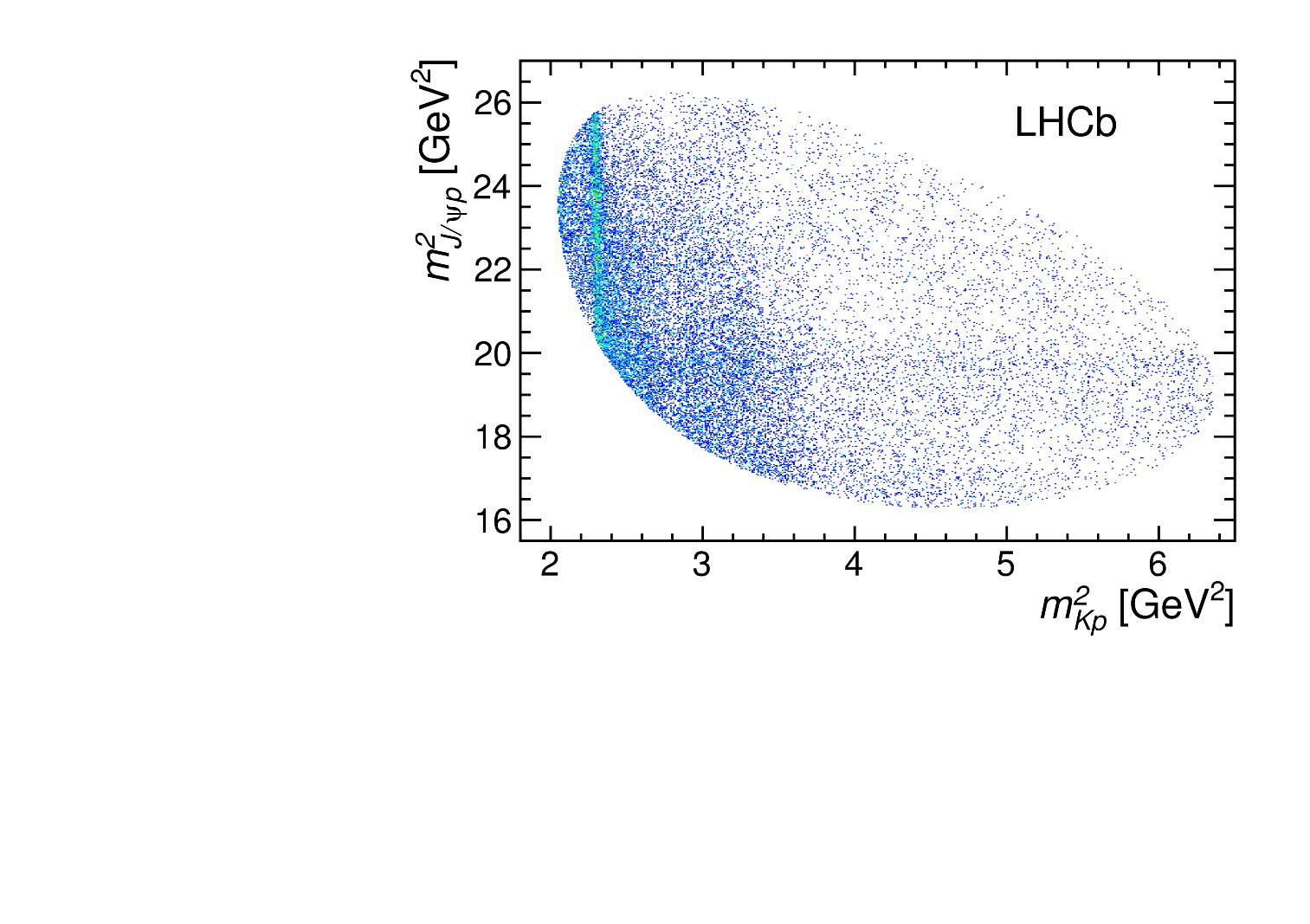 A. Pilloni – Spectroscopy opportunities at the EIC
40
[Speaker Notes: Y(4260), M=4263 +- 5, Gamma = 95+-14
D_1(2420)^0, M=2421.3 ±0.6, Gamma =27.1 ±2.7
D_1(2420)^+-, M=2423.4 ±3.1, Gamma =25 ±6
I D_1 hanno J^P = 1^+
La molecola D_1 D sta 22 MeV sotto
Se la Y è D_1 D, il pione lega fortemente, come fa la Y a essere così larga?
Come funziona lo scambio del pione???]
Pentaquarks
LHCb, PRL 115, 072001
LHCb, PRL 117, 082003
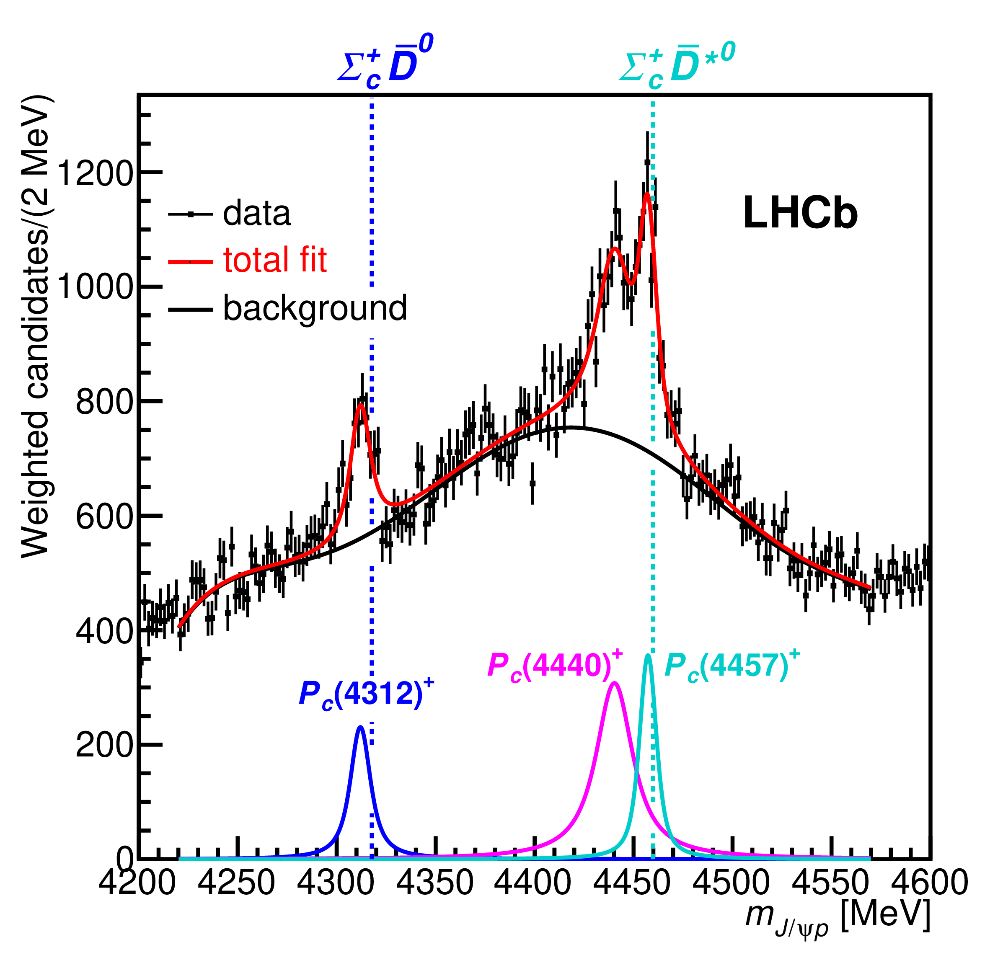 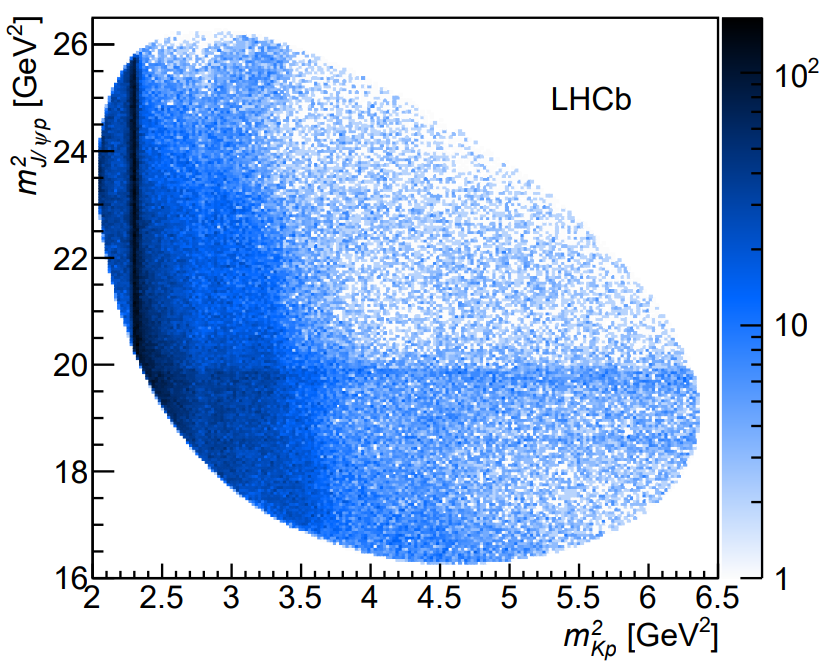 A. Pilloni – A review of Exotic Hadron Spectroscopy
41
[Speaker Notes: Controlla la parte su Regge]
Strange pentaquarks
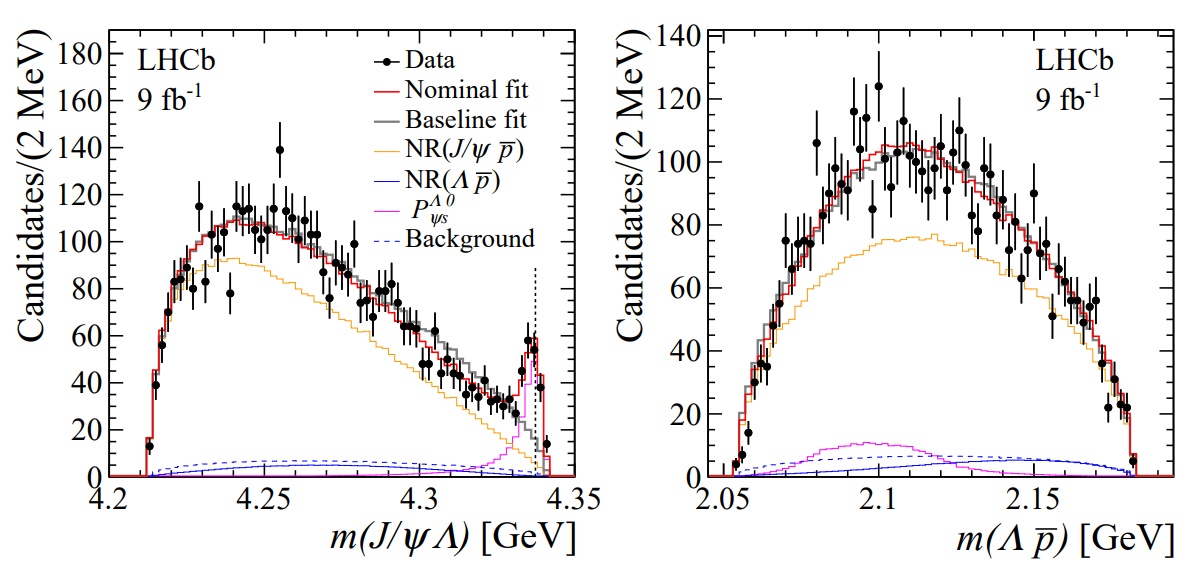 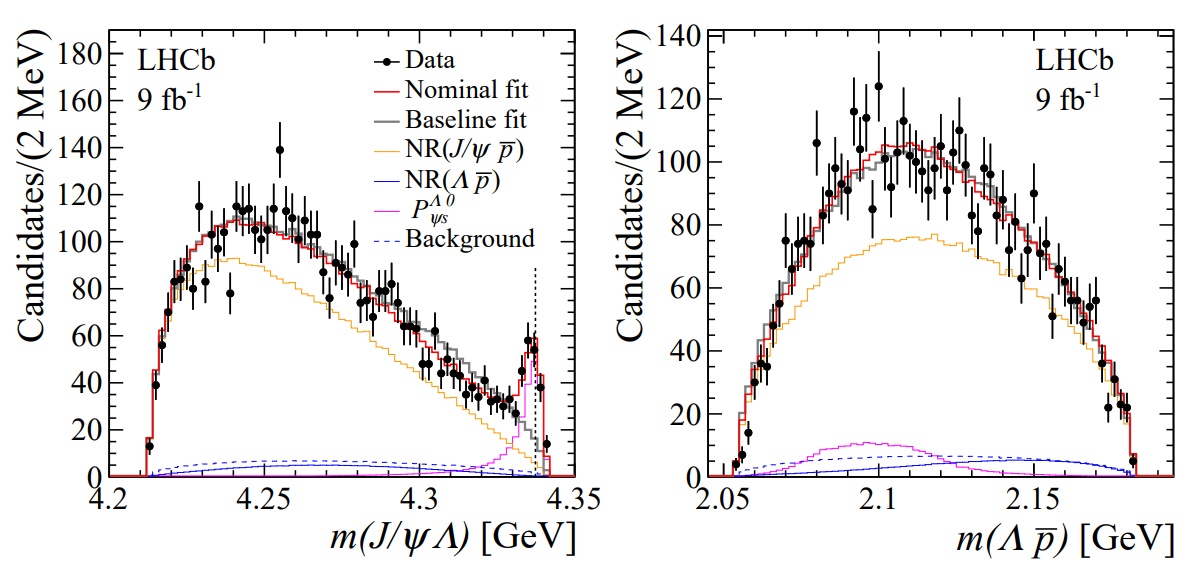 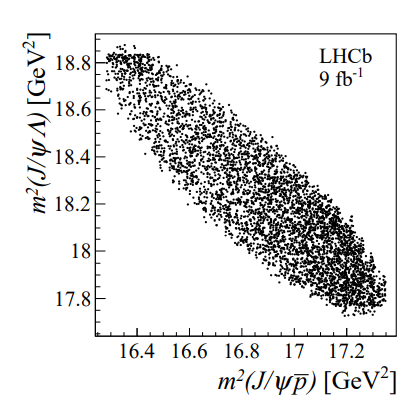 A. Pilloni – A review of Exotic Hadron Spectroscopy
42
[Speaker Notes: Controlla la parte su Regge]
A. Pilloni – A review of Exotic Hadron Spectroscopy
43
[Speaker Notes: Y(4260), M=4263 +- 5, Gamma = 95+-14
D_1(2420)^0, M=2421.3 ±0.6, Gamma =27.1 ±2.7
D_1(2420)^+-, M=2423.4 ±3.1, Gamma =25 ±6
I D_1 hanno J^P = 1^+
La molecola D_1 D sta 22 MeV sotto
Se la Y è D_1 D, il pione lega fortemente, come fa la Y a essere così larga?
Come funziona lo scambio del pione???]
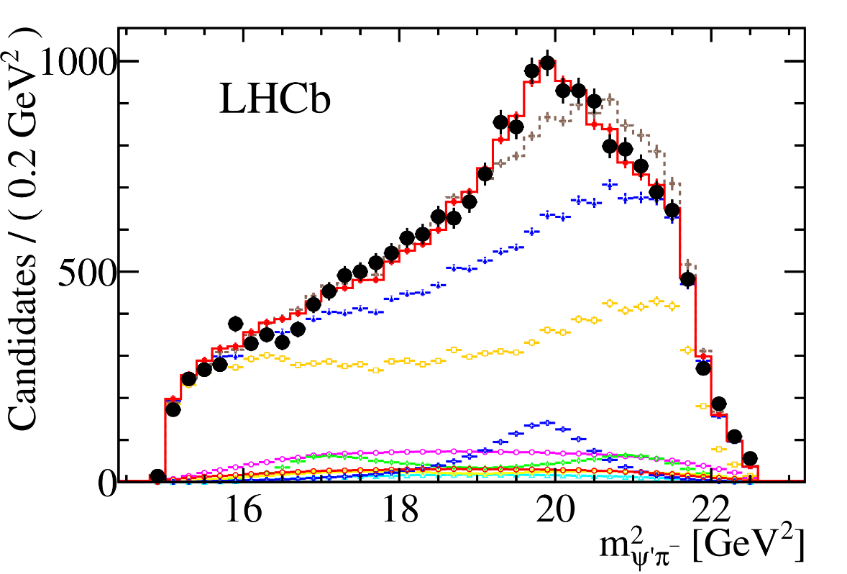 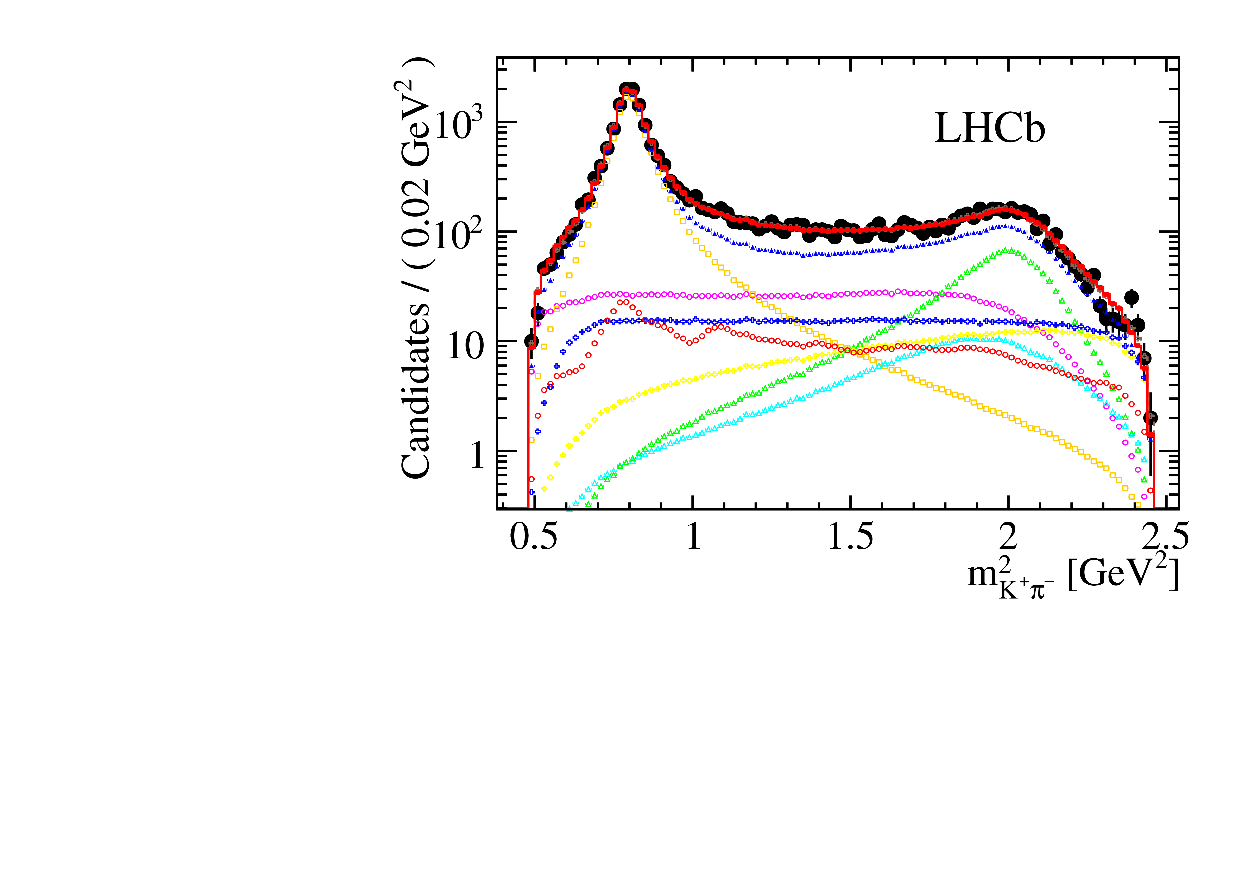 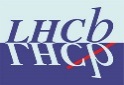 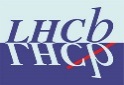 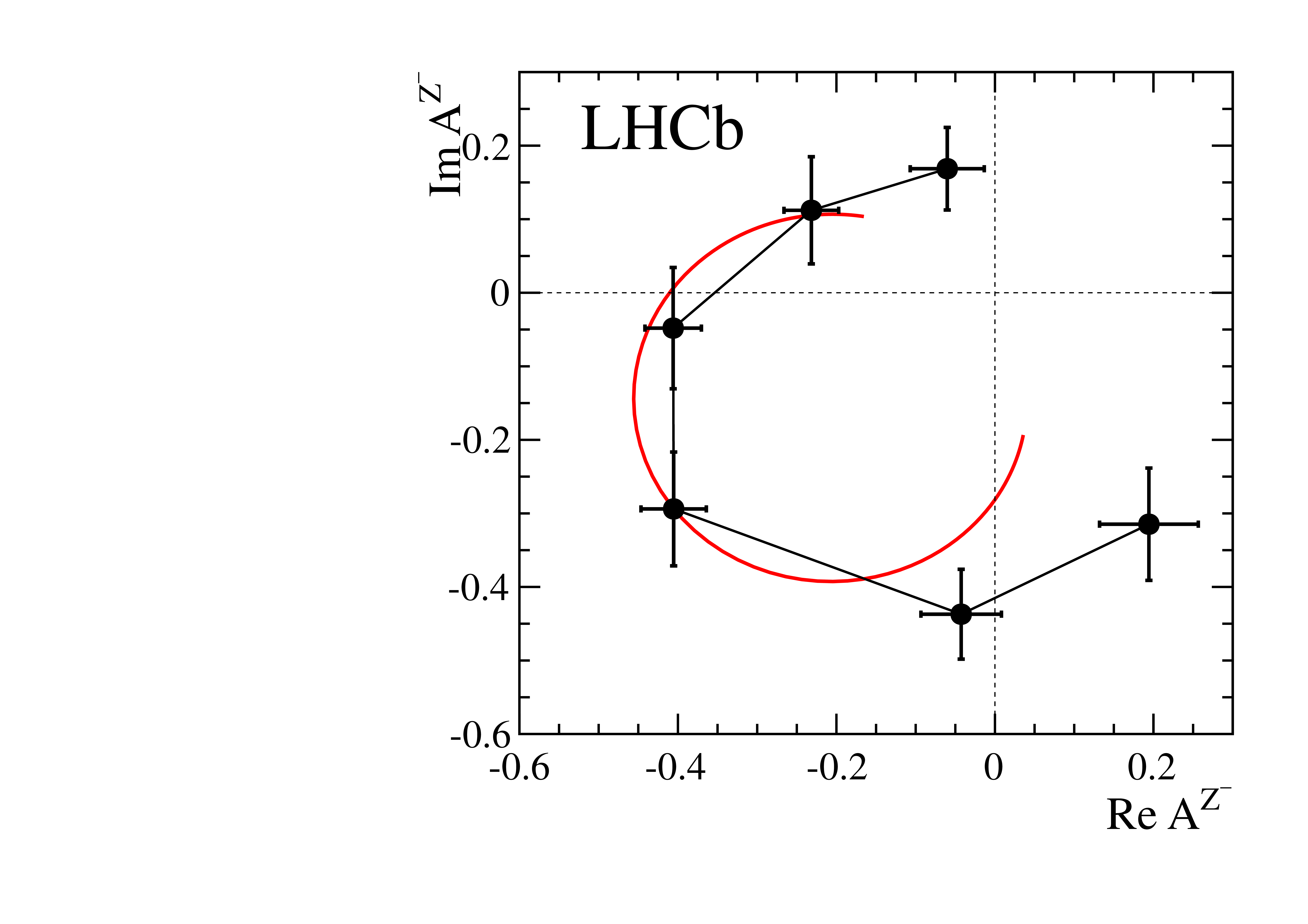 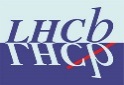 A. Pilloni – A review of Exotic Hadron Spectroscopy
44
[Speaker Notes: Y(4260), M=4263 +- 5, Gamma = 95+-14
D_1(2420)^0, M=2421.3 ±0.6, Gamma =27.1 ±2.7
D_1(2420)^+-, M=2423.4 ±3.1, Gamma =25 ±6
I D_1 hanno J^P = 1^+
La molecola D_1 D sta 22 MeV sotto
Se la Y è D_1 D, il pione lega fortemente, come fa la Y a essere così larga?
Come funziona lo scambio del pione???]
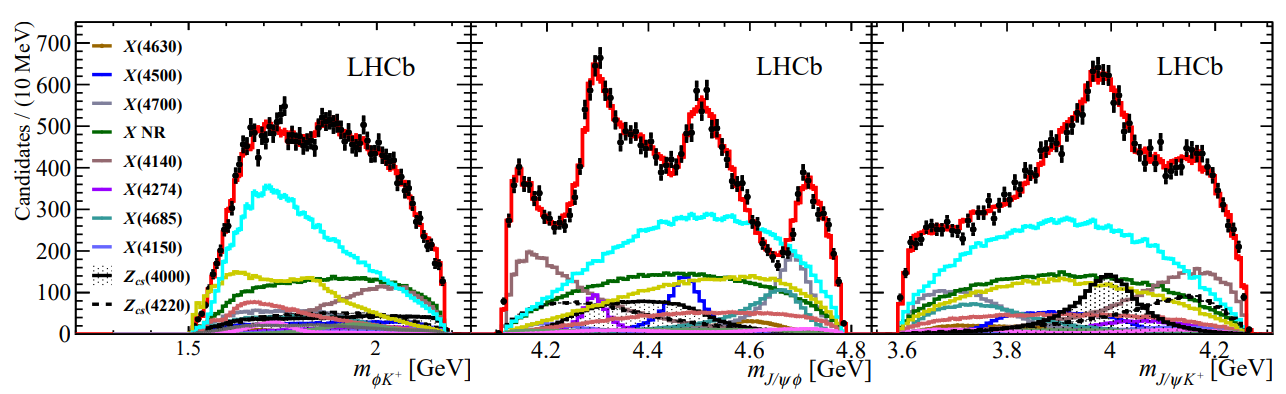 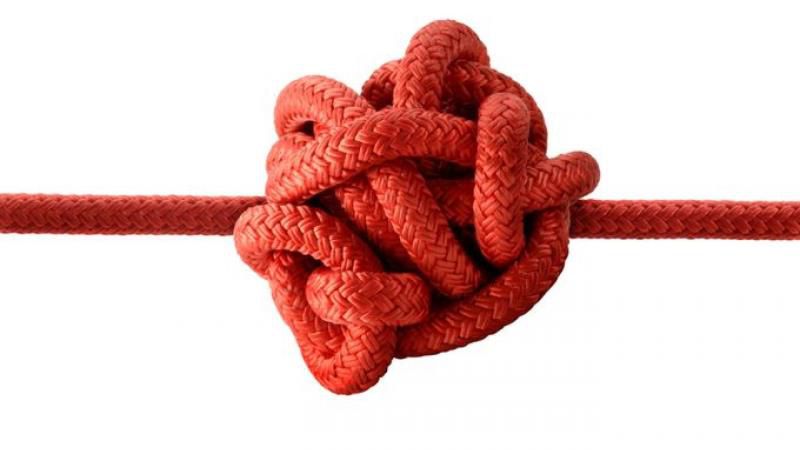 Widths from 50 to 230 MeV
A. Pilloni – A review of Exotic Hadron Spectroscopy
45
[Speaker Notes: Y(4260), M=4263 +- 5, Gamma = 95+-14
D_1(2420)^0, M=2421.3 ±0.6, Gamma =27.1 ±2.7
D_1(2420)^+-, M=2423.4 ±3.1, Gamma =25 ±6
I D_1 hanno J^P = 1^+
La molecola D_1 D sta 22 MeV sotto
Se la Y è D_1 D, il pione lega fortemente, come fa la Y a essere così larga?
Come funziona lo scambio del pione???

Close propone che la Y è D_1 D^* col pione scambiato in onda S,
La Y però non va in Ds come se fosse tetraquark]
Bound and virtual states
Decreasing the potential strength,the pole reaches threshold
The pole jumps on the 2nd sheet (dineutron),it becomes a virtual state
Deuteron
Deuteronpole
Dineutronpole
A. Pilloni – Spectroscopy opportunities at the EIC
46
[Speaker Notes: Controlla la parte su Regge]
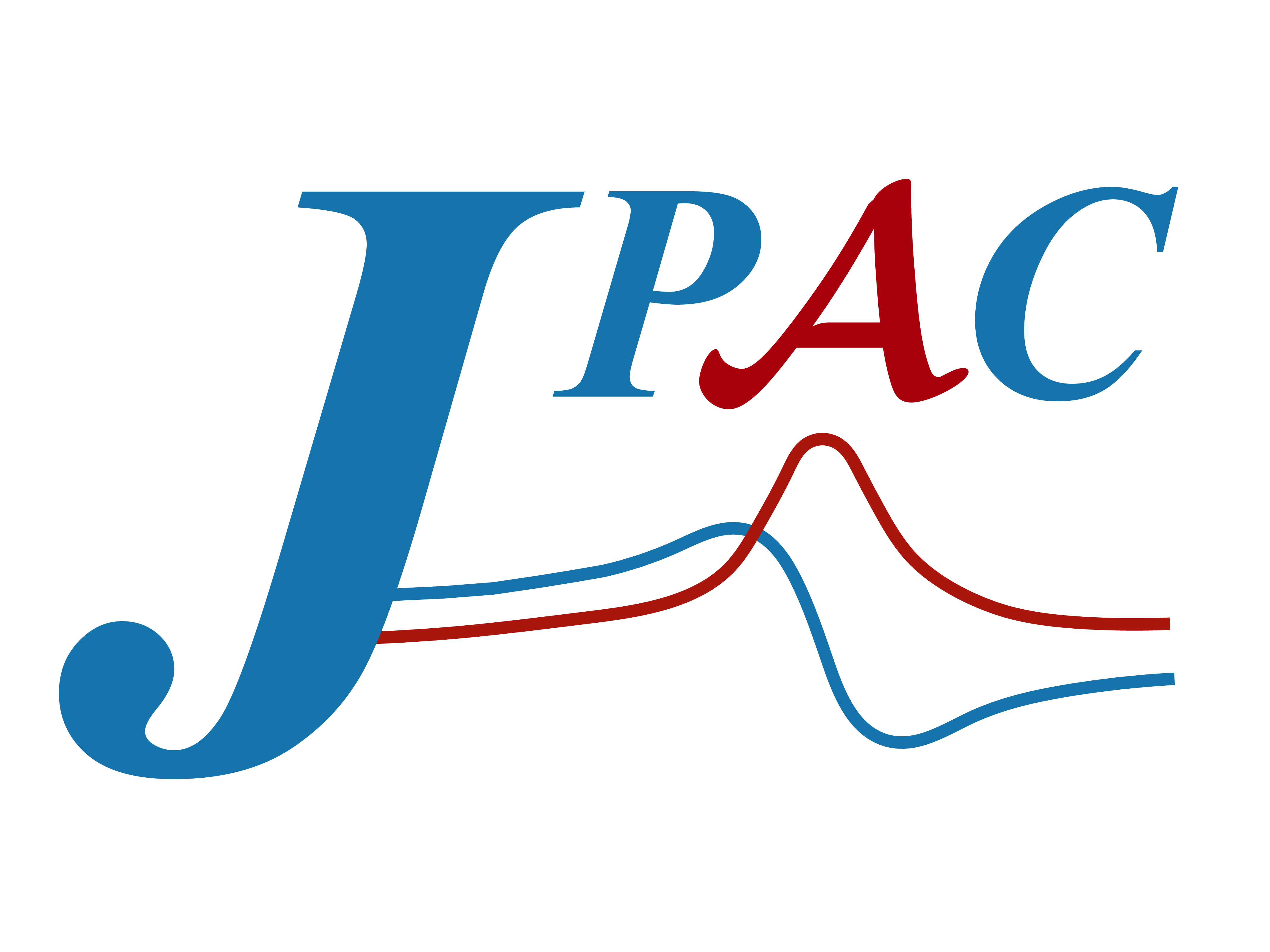 (         data)
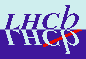 Fernandez-Ramirez, AP et al. (JPAC), PRL 123, 092001
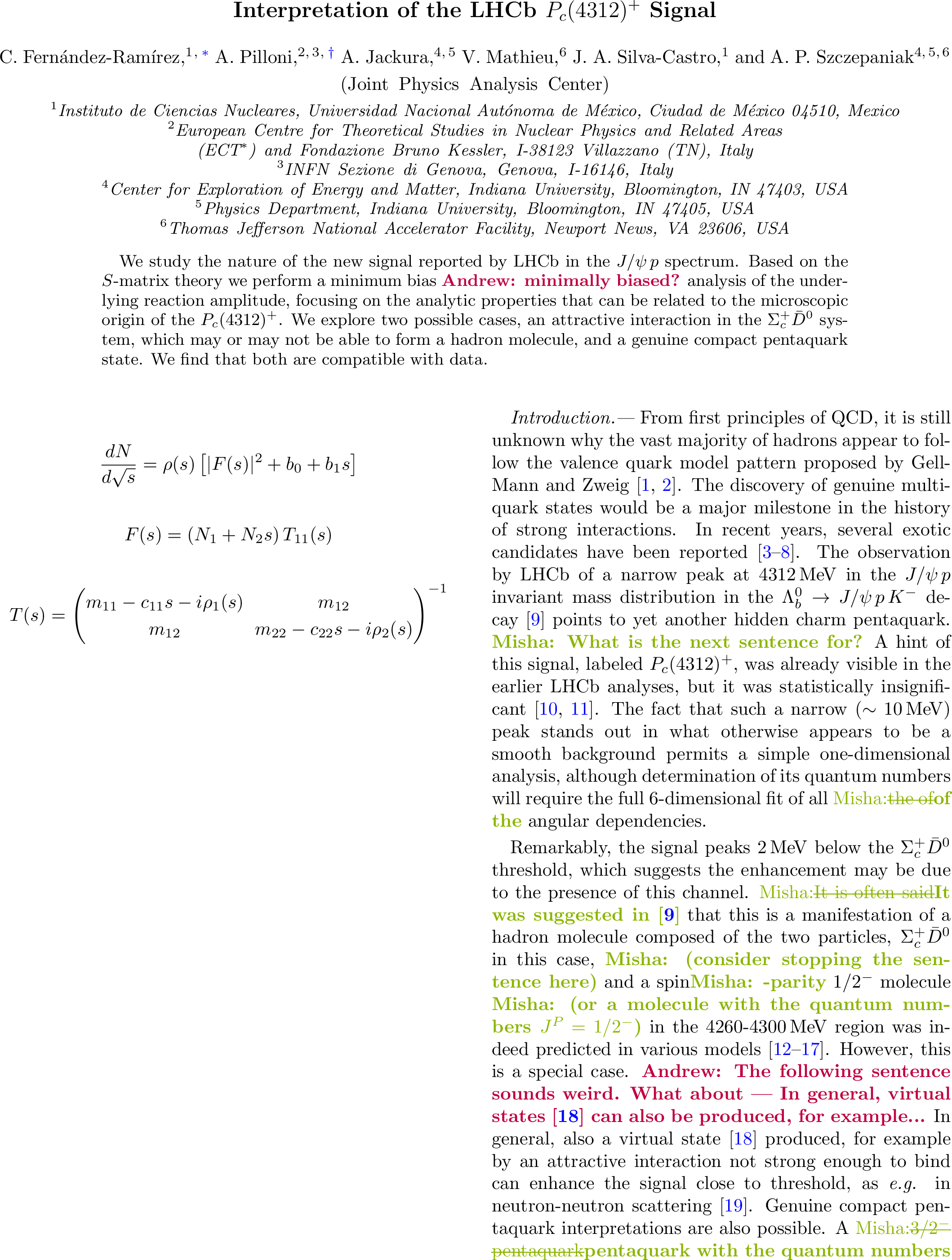 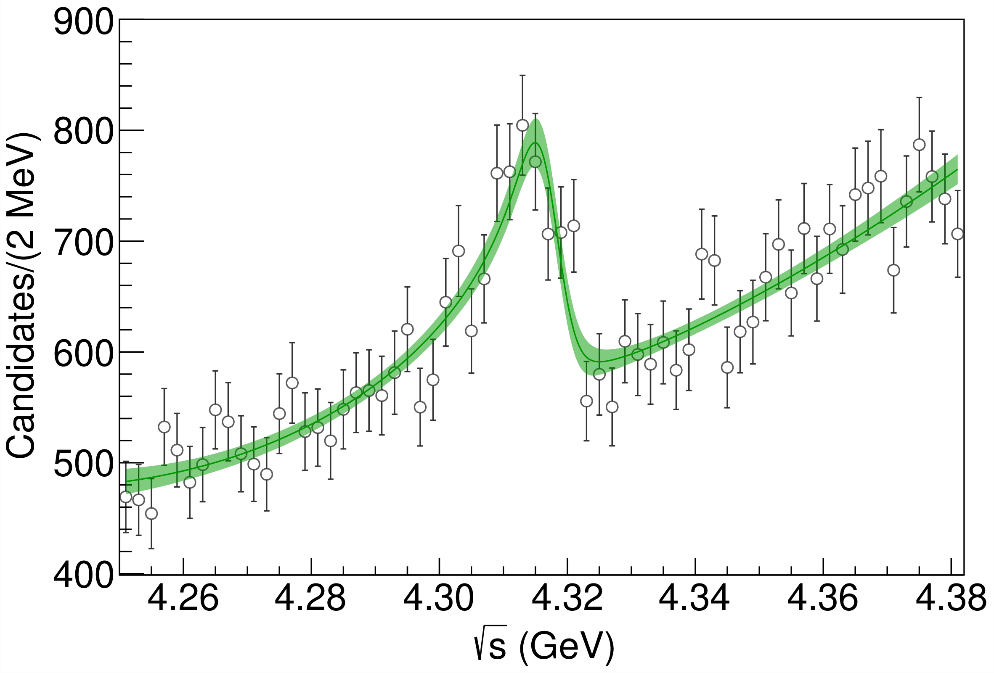 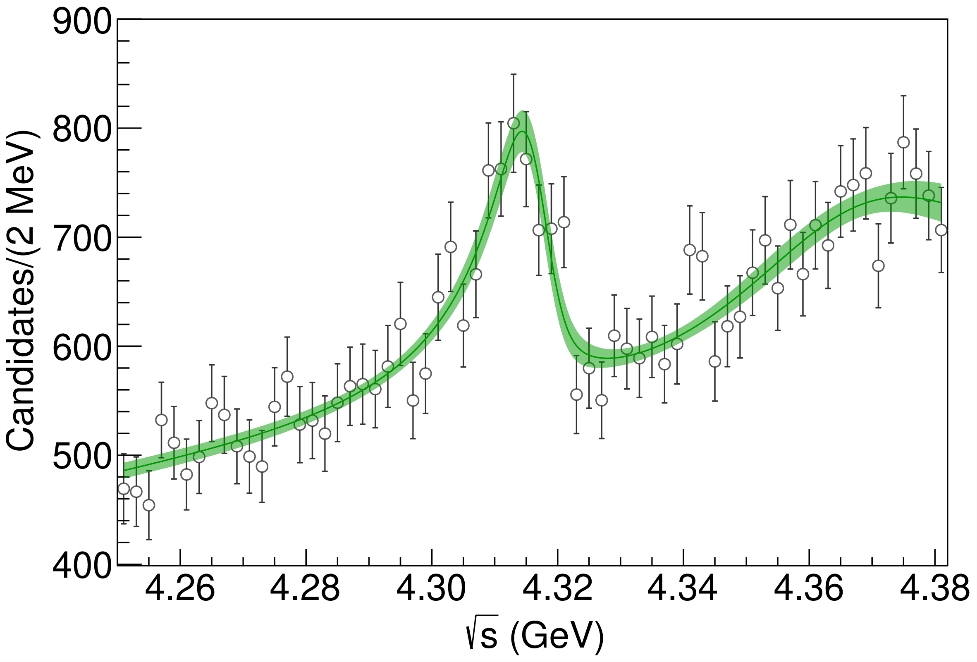 A. Pilloni – Spectroscopy opportunities at the EIC
47
[Speaker Notes: 2 slides su Zc, a Bes e a Belle
2 slide su tetraquark model: dall’hamiltoniana di Jaffe al calcolo delle masse
1 slide su molecular models, dove sono i carichi? (non in Tornqvist, si in Hanhart, vedere Braaten, citare Nefediev)
2 slides su decay channels, dove si dovrebbe vedere, e a seconda del modello, vedere qualche plot
1 slide su Y(4260), tetraquark? C’è lo strano (si vede la f0)
1 slide su Zc a cleo (anche il neutro)]
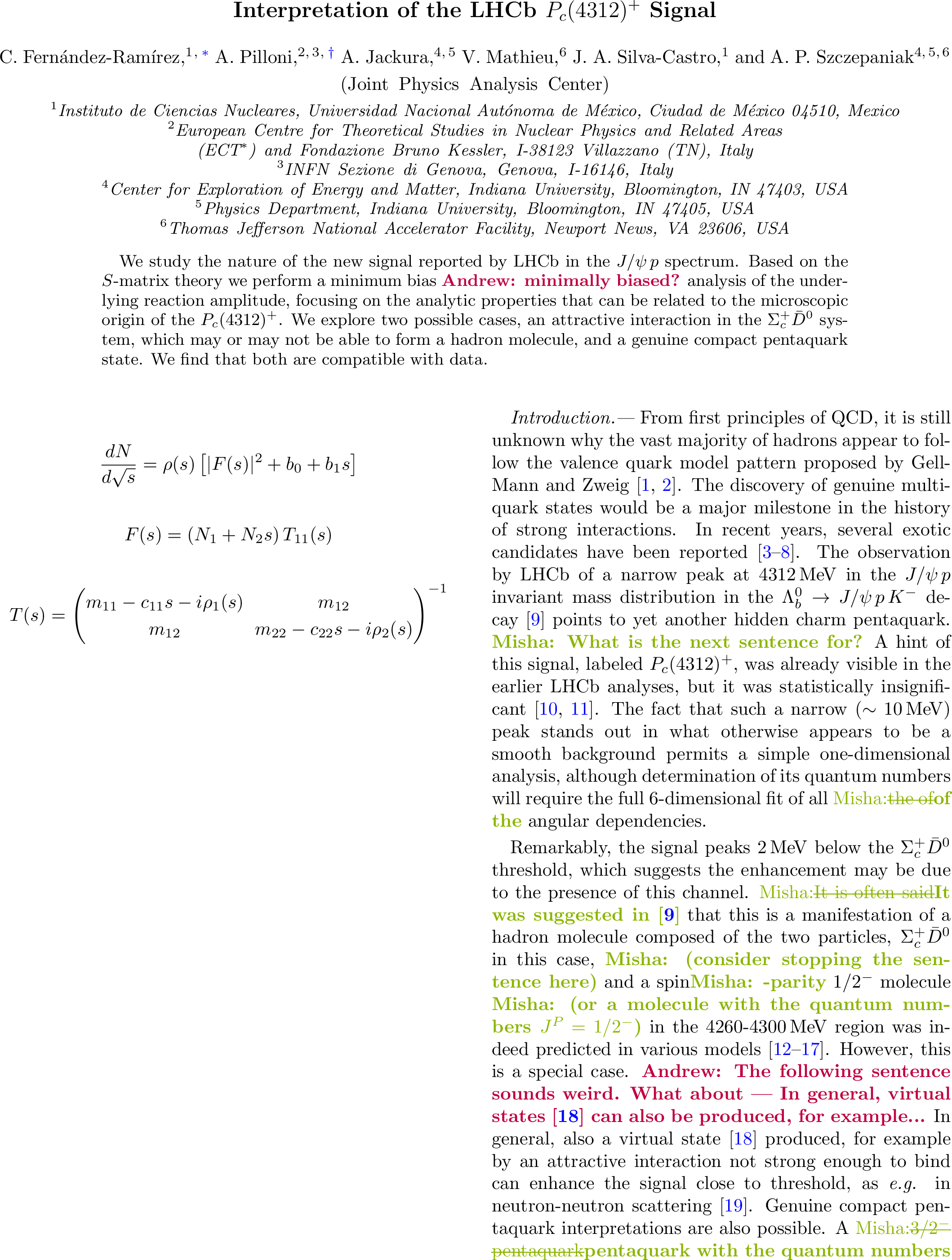 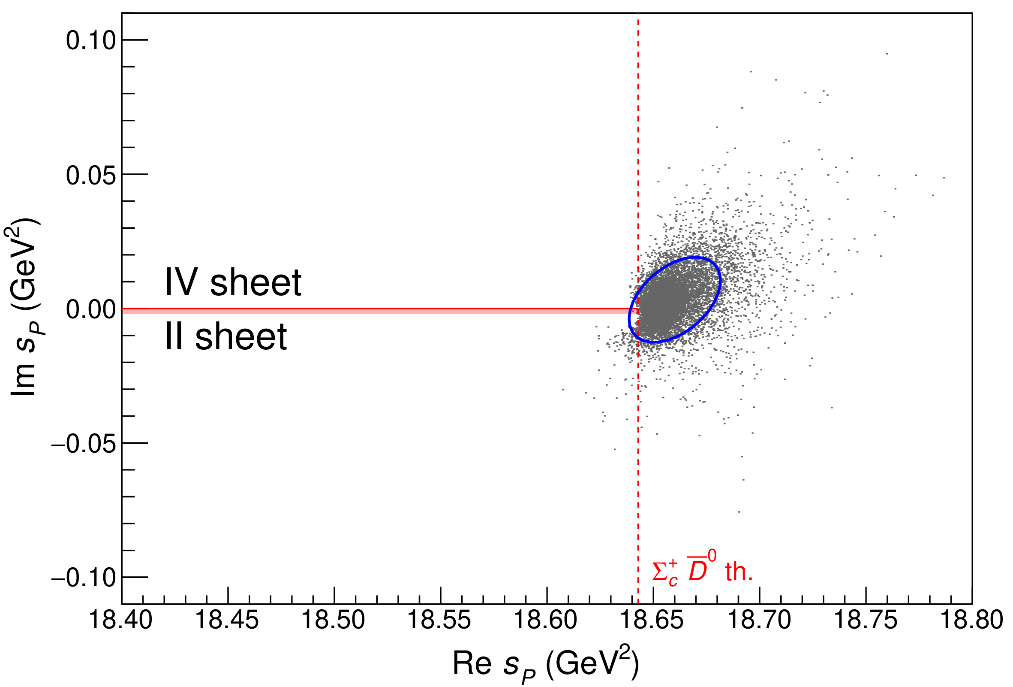 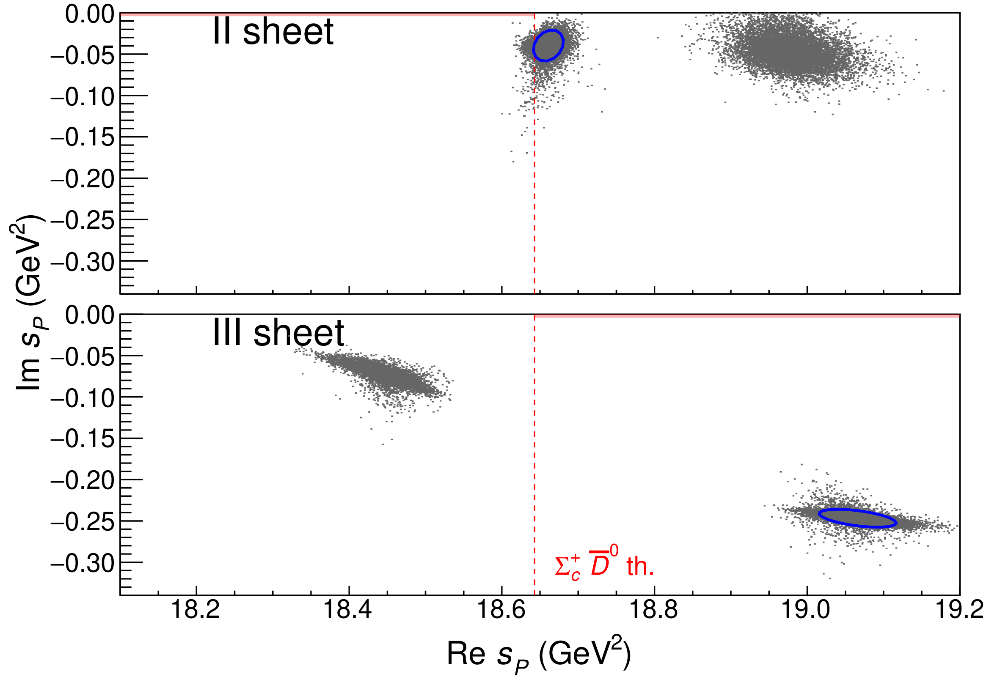 A. Pilloni – Spectroscopy opportunities at the EIC
48
[Speaker Notes: 2 slides su Zc, a Bes e a Belle
2 slide su tetraquark model: dall’hamiltoniana di Jaffe al calcolo delle masse
1 slide su molecular models, dove sono i carichi? (non in Tornqvist, si in Hanhart, vedere Braaten, citare Nefediev)
2 slides su decay channels, dove si dovrebbe vedere, e a seconda del modello, vedere qualche plot
1 slide su Y(4260), tetraquark? C’è lo strano (si vede la f0)
1 slide su Zc a cleo (anche il neutro)]
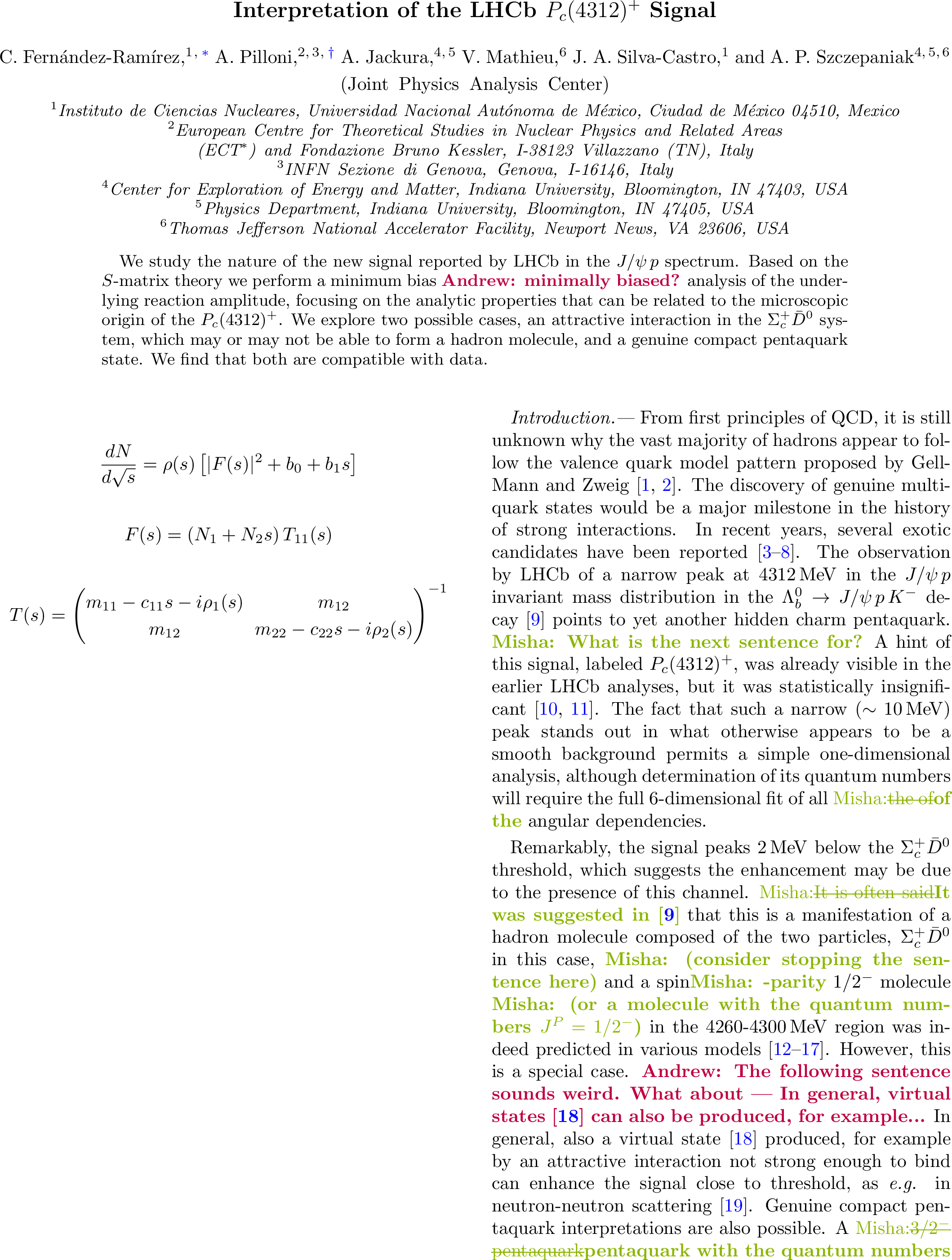 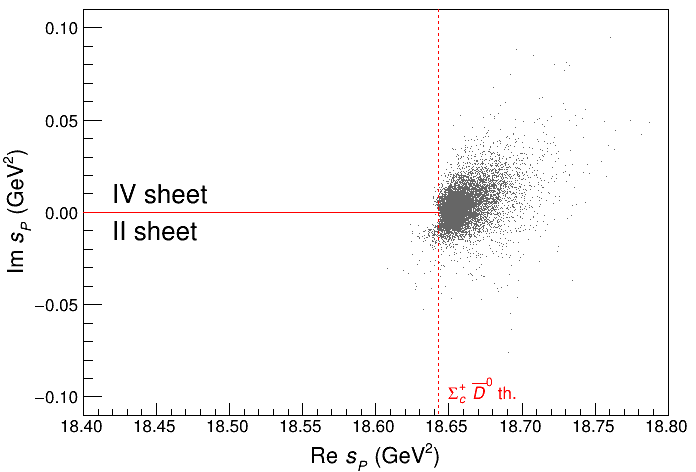 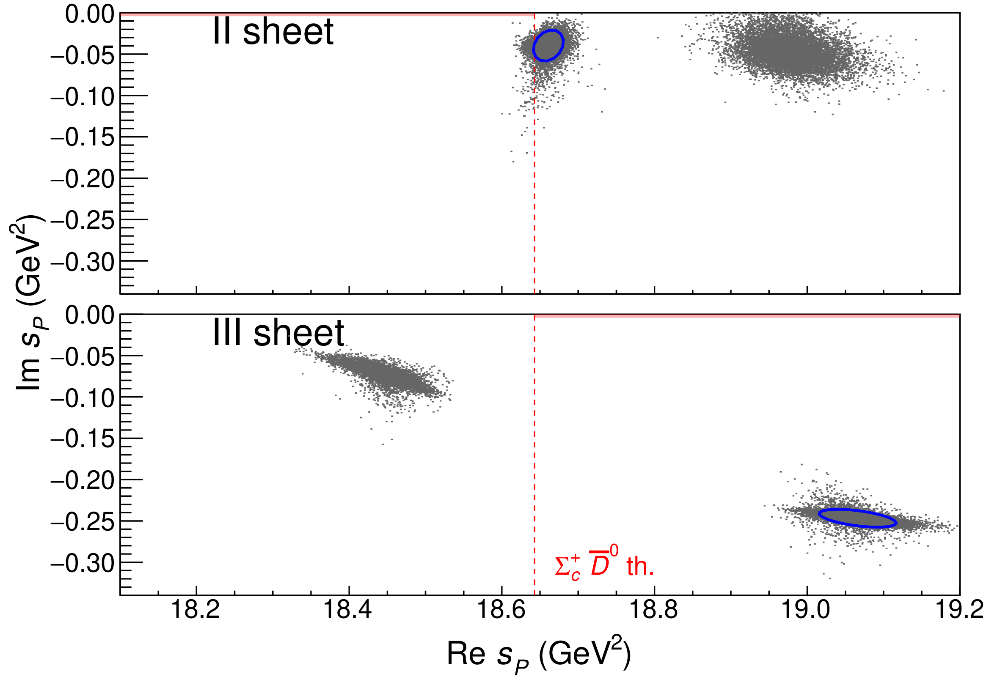 Points to a virtual state
A. Pilloni – Spectroscopy opportunities at the EIC
49
[Speaker Notes: 2 slides su Zc, a Bes e a Belle
2 slide su tetraquark model: dall’hamiltoniana di Jaffe al calcolo delle masse
1 slide su molecular models, dove sono i carichi? (non in Tornqvist, si in Hanhart, vedere Braaten, citare Nefediev)
2 slides su decay channels, dove si dovrebbe vedere, e a seconda del modello, vedere qualche plot
1 slide su Y(4260), tetraquark? C’è lo strano (si vede la f0)
1 slide su Zc a cleo (anche il neutro)]
Minimal(istic) model with ANN
Ng, et al. (JPAC), PRD 105, L091501
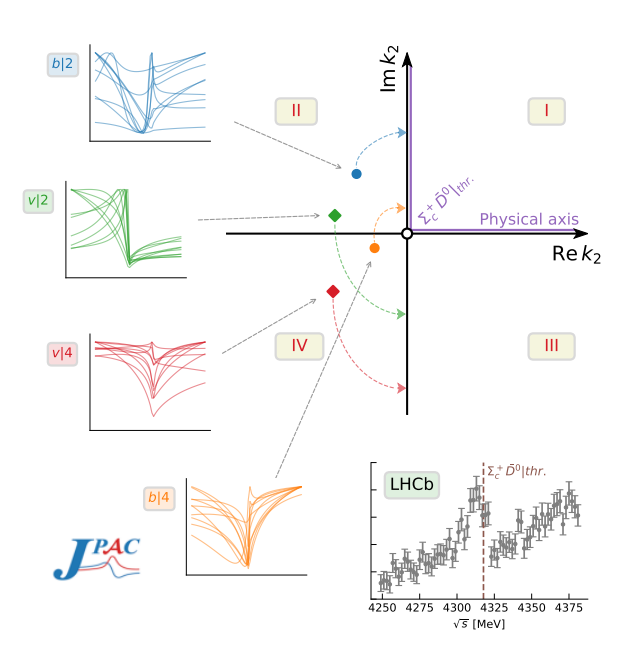 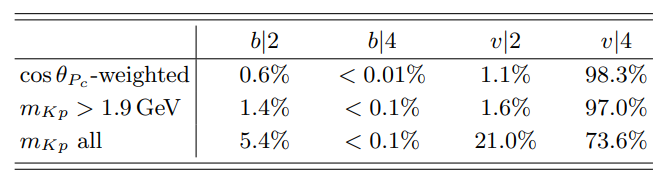 Same conclusion reached if the analysis is performed with a Deep Neural Network
The peak region has the largest impact for the decision
Highest probability for a virtual state in the IV sheet
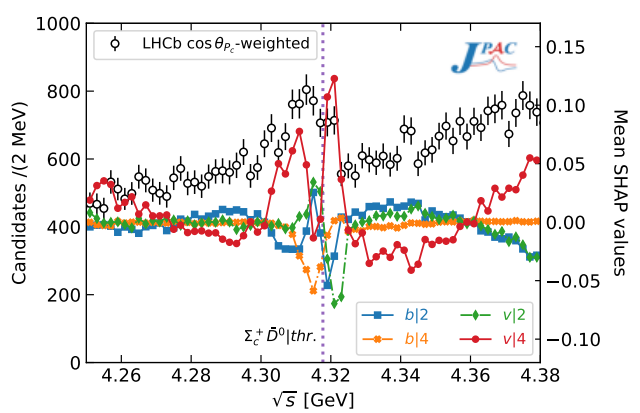 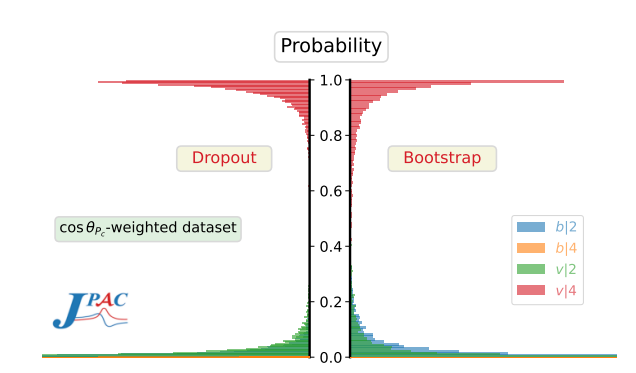 A. Pilloni – Spectroscopy opportunities at the EIC
50
[Speaker Notes: 2 slides su Zc, a Bes e a Belle
2 slide su tetraquark model: dall’hamiltoniana di Jaffe al calcolo delle masse
1 slide su molecular models, dove sono i carichi? (non in Tornqvist, si in Hanhart, vedere Braaten, citare Nefediev)
2 slides su decay channels, dove si dovrebbe vedere, e a seconda del modello, vedere qualche plot
1 slide su Y(4260), tetraquark? C’è lo strano (si vede la f0)
1 slide su Zc a cleo (anche il neutro)]
Dictionary – Quark model
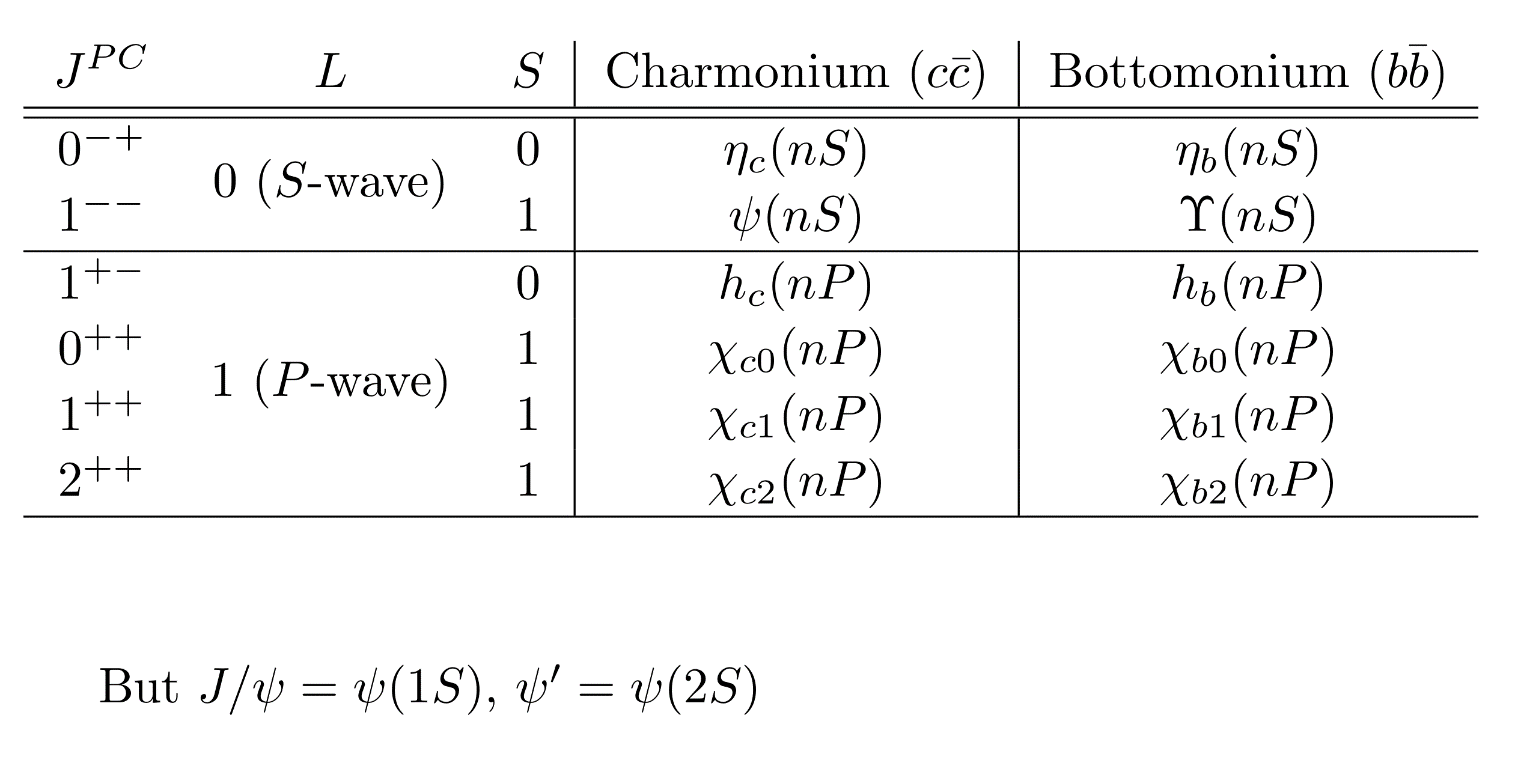 A. Pilloni – Spectroscopy opportunities at the EIC
51
[Speaker Notes: 2 slides su Zc, a Bes e a Belle
2 slide su tetraquark model: dall’hamiltoniana di Jaffe al calcolo delle masse
1 slide su molecular models, dove sono i carichi? (non in Tornqvist, si in Hanhart, vedere Braaten, citare Nefediev)
2 slides su decay channels, dove si dovrebbe vedere, e a seconda del modello, vedere qualche plot
1 slide su Y(4260), tetraquark? C’è lo strano (si vede la f0)
1 slide su Zc a cleo (anche il neutro)]
Multiscale system
Full QCD
NRQCD
pNRQCD
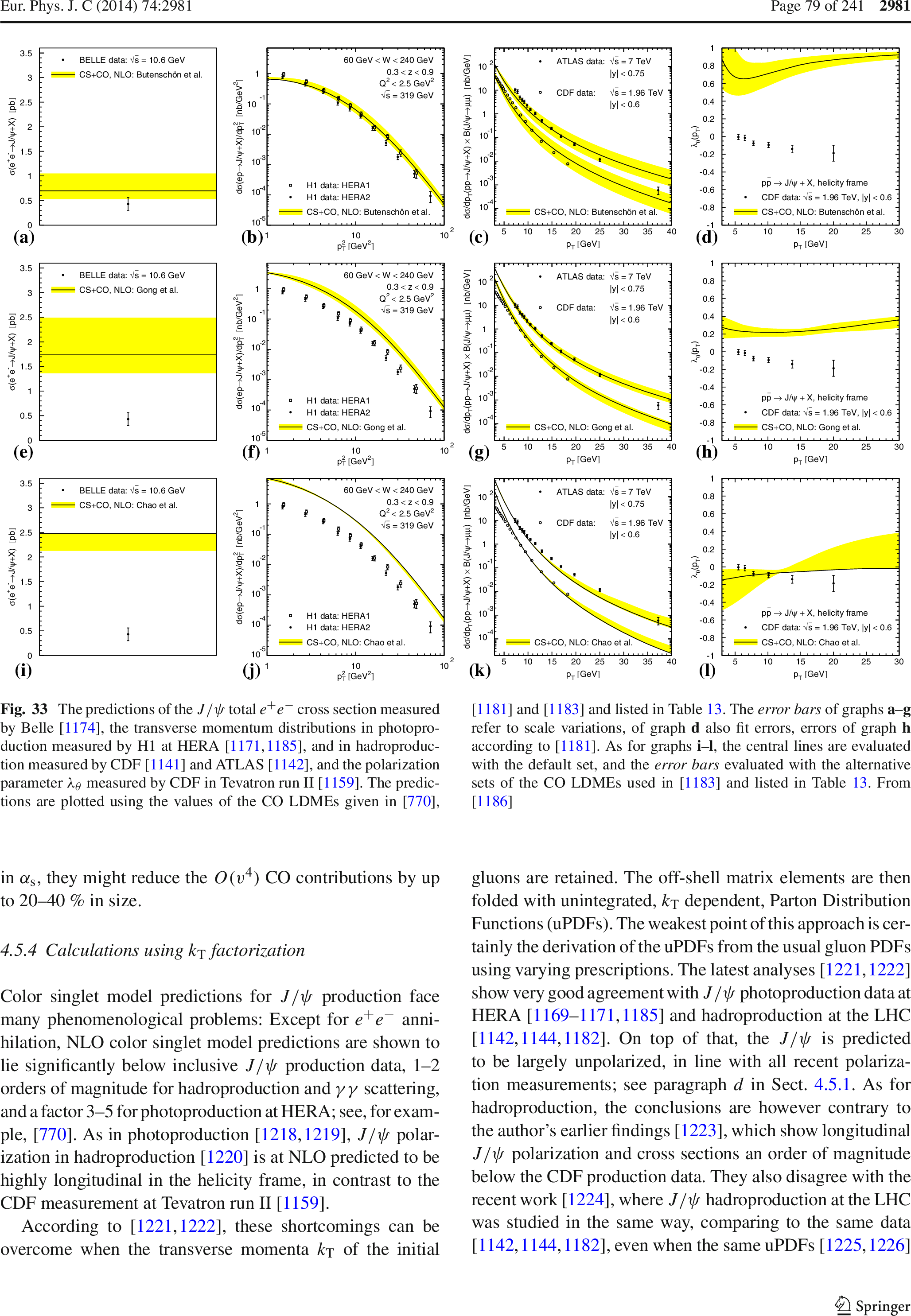 Factorization (to be proved)of universal LDMEs
Good description of many production channels,some known puzzles (polarizations)
A. Pilloni – Spectroscopy opportunities at the EIC
52
[Speaker Notes: 2 slides su Zc, a Bes e a Belle
2 slide su tetraquark model: dall’hamiltoniana di Jaffe al calcolo delle masse
1 slide su molecular models, dove sono i carichi? (non in Tornqvist, si in Hanhart, vedere Braaten, citare Nefediev)
2 slides su decay channels, dove si dovrebbe vedere, e a seconda del modello, vedere qualche plot
1 slide su Y(4260), tetraquark? C’è lo strano (si vede la f0)
1 slide su Zc a cleo (anche il neutro)]
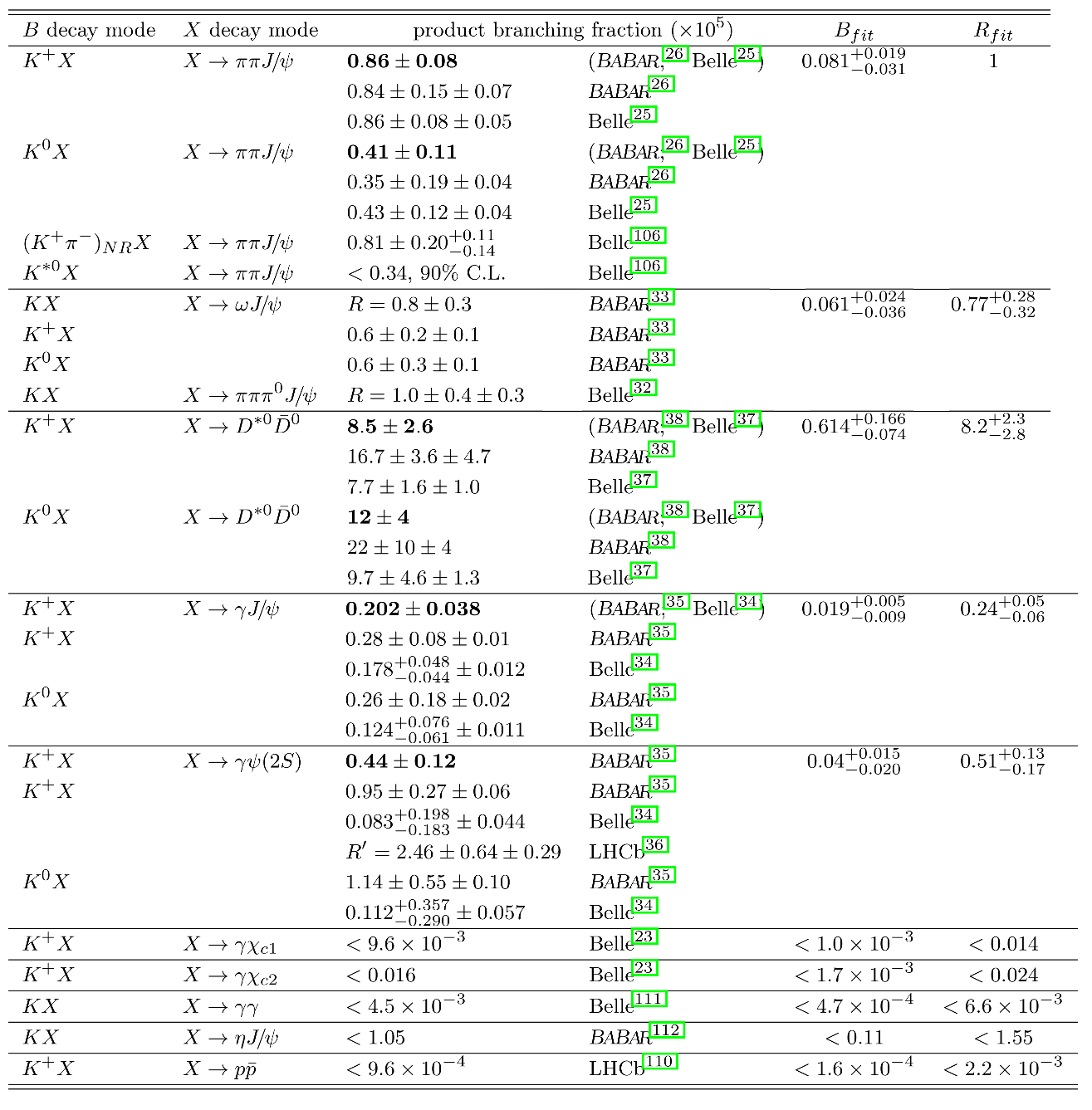 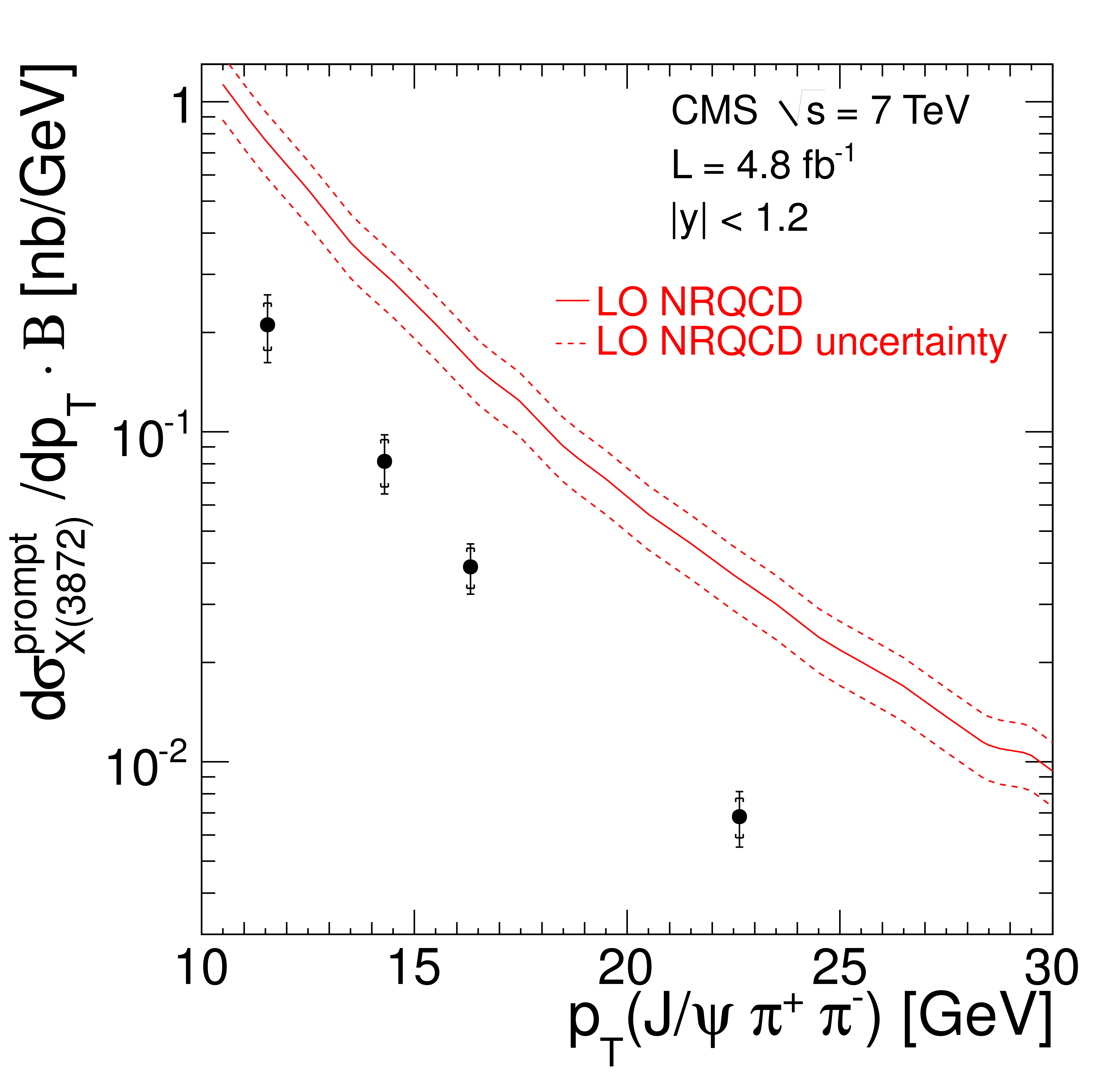 A. Pilloni – Spectroscopy opportunities at the EIC
53
Differential cross section
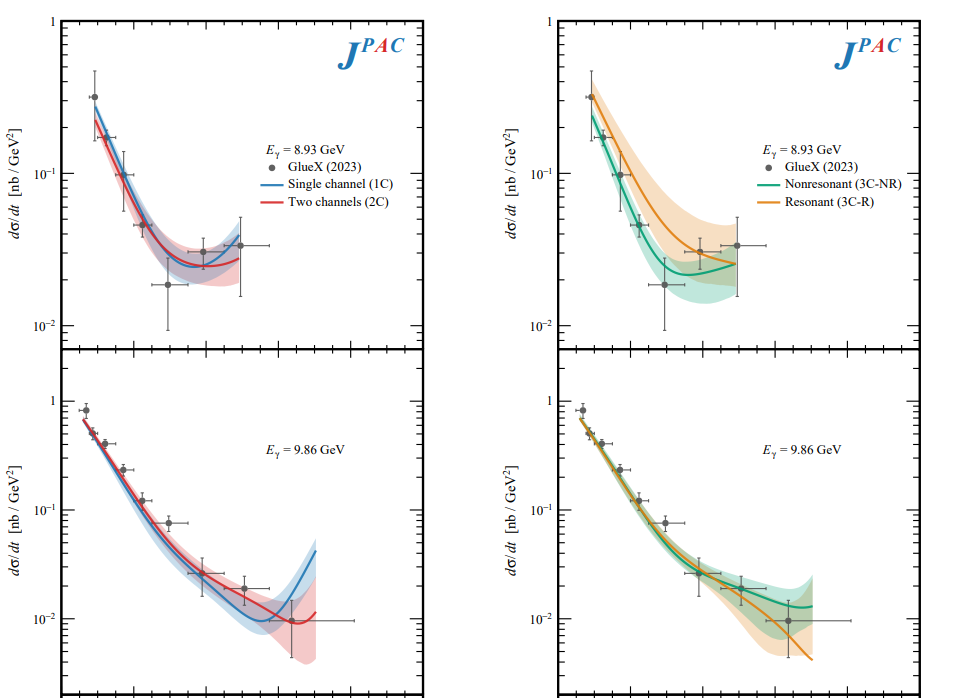 This is realized with the interference of various waves, 	- constructive in the forward direction	- distructive in the backward directionbecause of the Legendre polynomials
Good hierarchy between waves
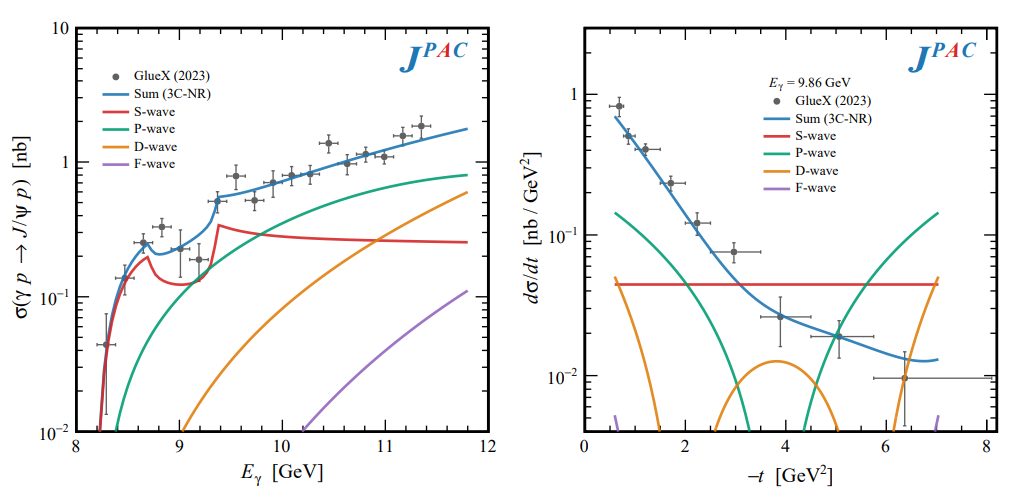 A. Pilloni – Spectroscopy opportunities at the EIC
54
Semi-inclusive photoproduction
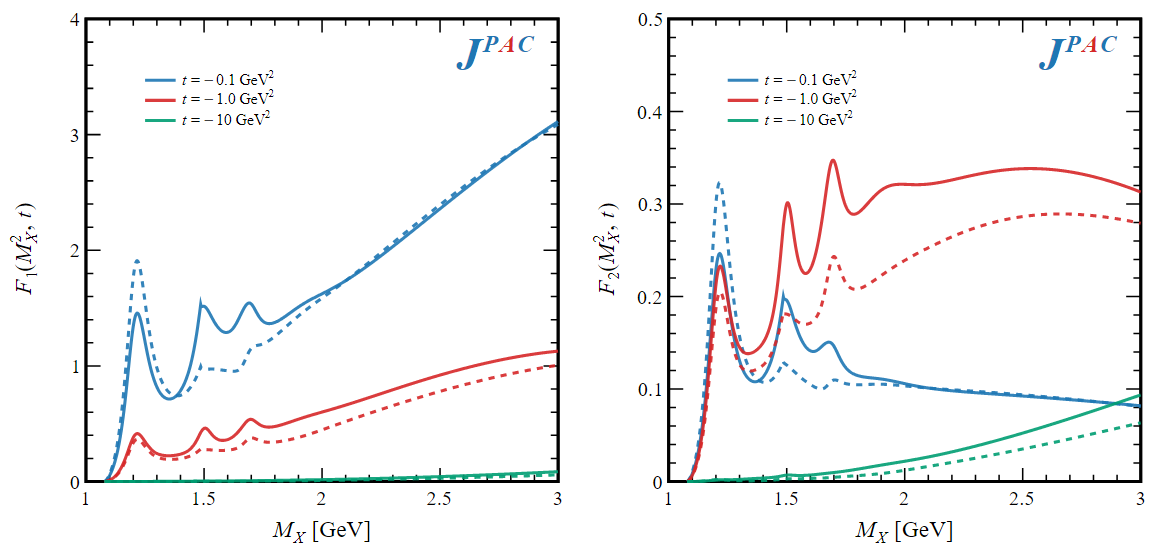 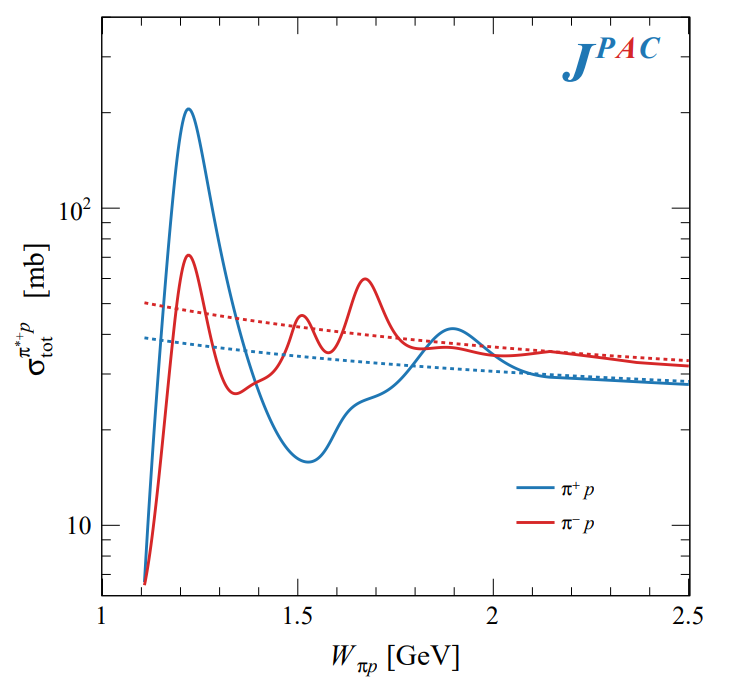 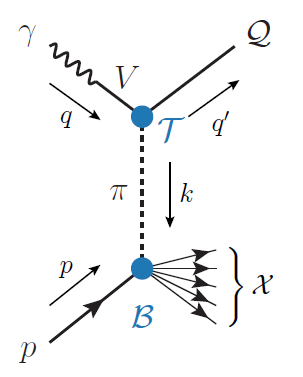 A. Pilloni – Spectroscopy opportunities at the EIC
55
Semi-inclusive photoproduction (pion ex)
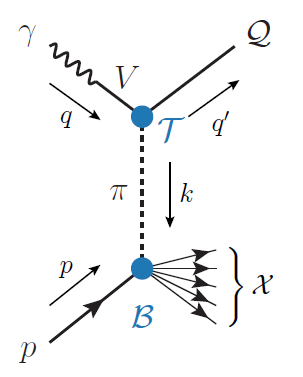 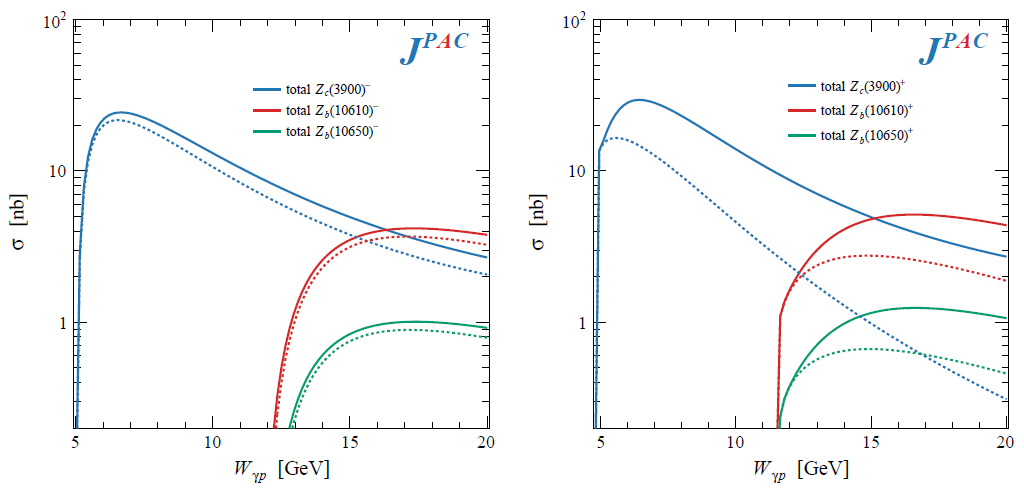 A. Pilloni – Spectroscopy opportunities at the EIC
56
Semi-inclusive photoproduction (pion ex)
At higher energies the triple Regge regime is reached, cross sections saturate
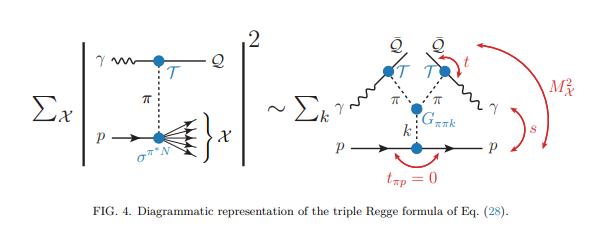 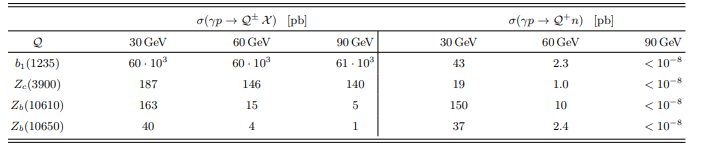 A. Pilloni – Spectroscopy opportunities at the EIC
57
Semi-inclusive photoproduction (vector ex)
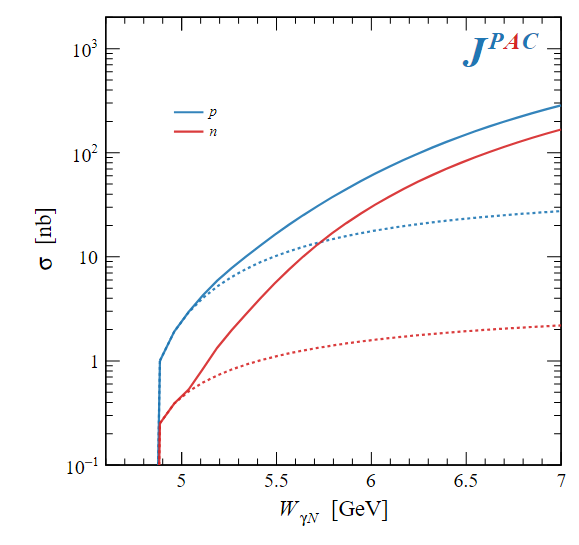 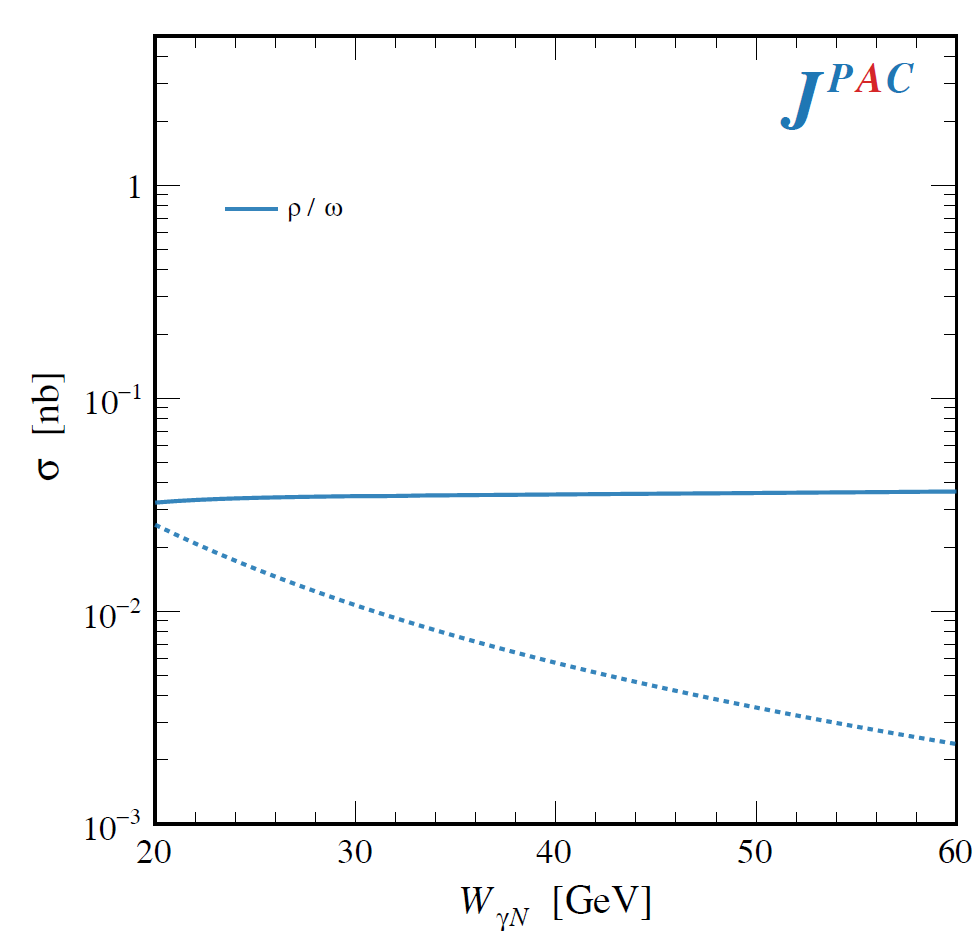 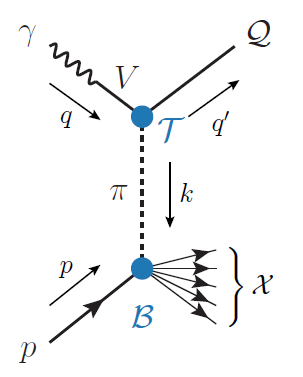 Exclusive alone
A. Pilloni – Spectroscopy opportunities at the EIC
58
Vector Meson Dominance
Since unitary model parametrize separately the production and scattering amplitude,one can compare with the predictions of VMD
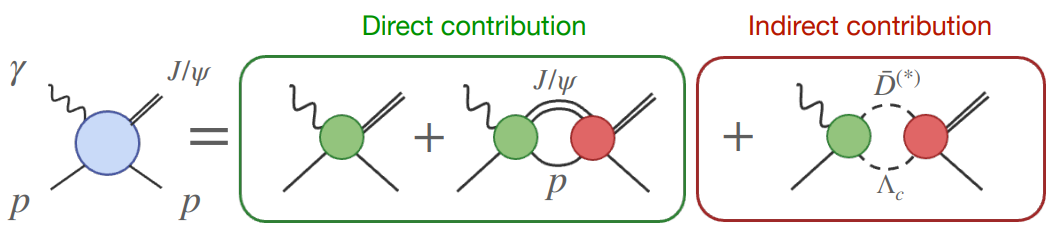 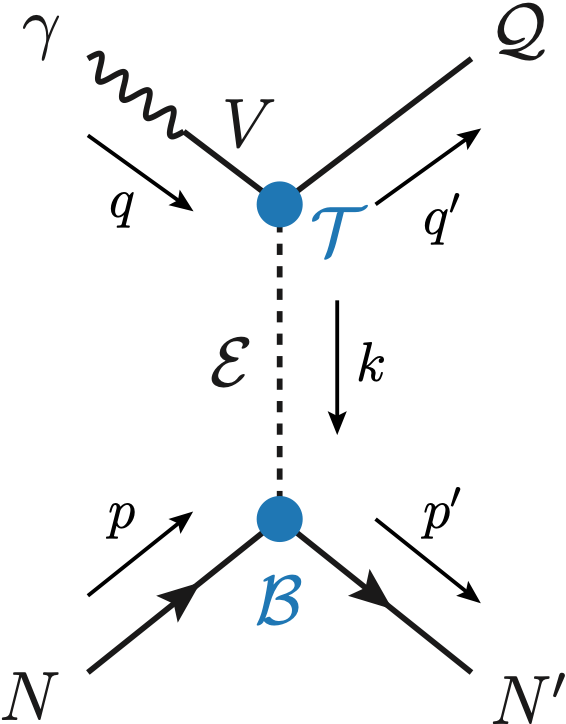 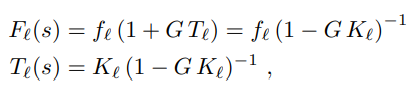 The value of the scattering amplitude at threshold is called scattering length
According to VMD, a small photoproduction cross sections implies a small scattering length O(1am)
With the unitary model, the value of the amplitude at threshold is an unrelated parameter, the scattering length enters with the energy dependence
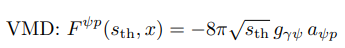 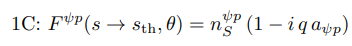 A. Pilloni – Spectroscopy opportunities at the EIC
59
Vector Meson Dominance
VMD badly excluded, except for the poorly constrained 3C-R model

Scattering lengths generally of O(1fm), but smaller onesare not excluded

Crucial to constrain better these fits by measuring open charm final states
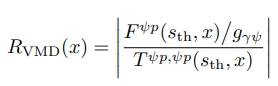 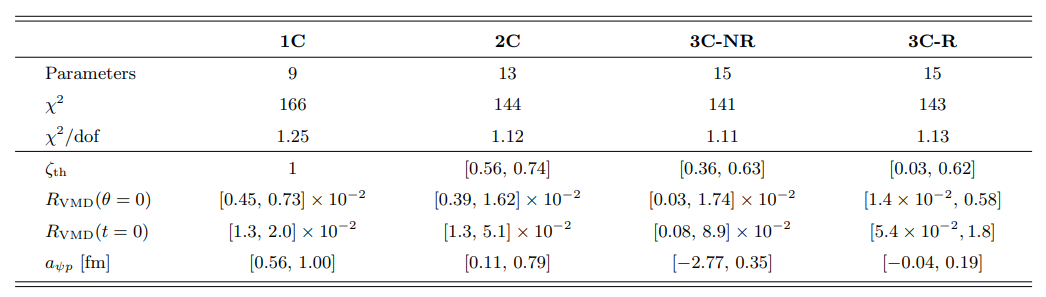 A. Pilloni – Spectroscopy opportunities at the EIC
60